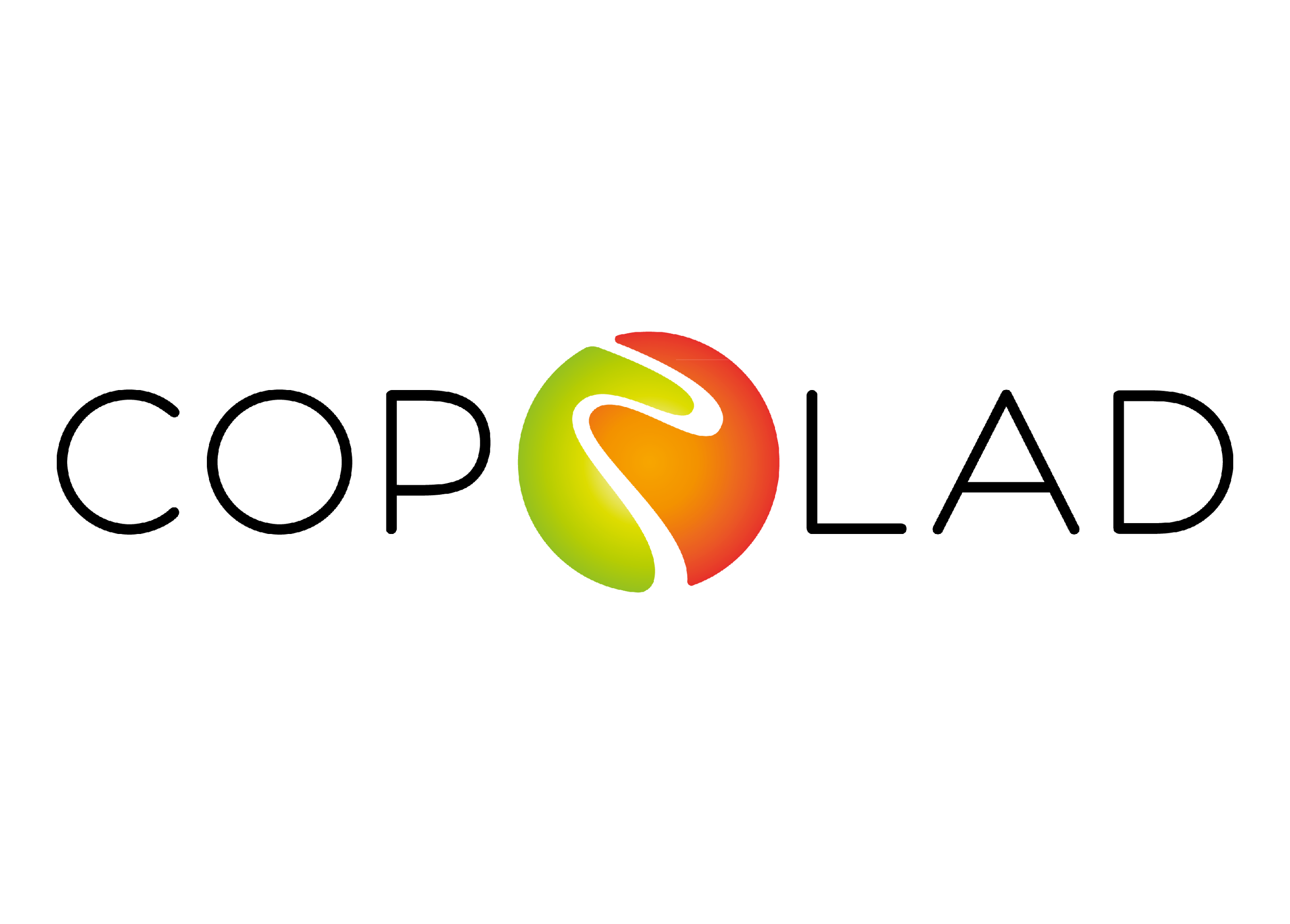 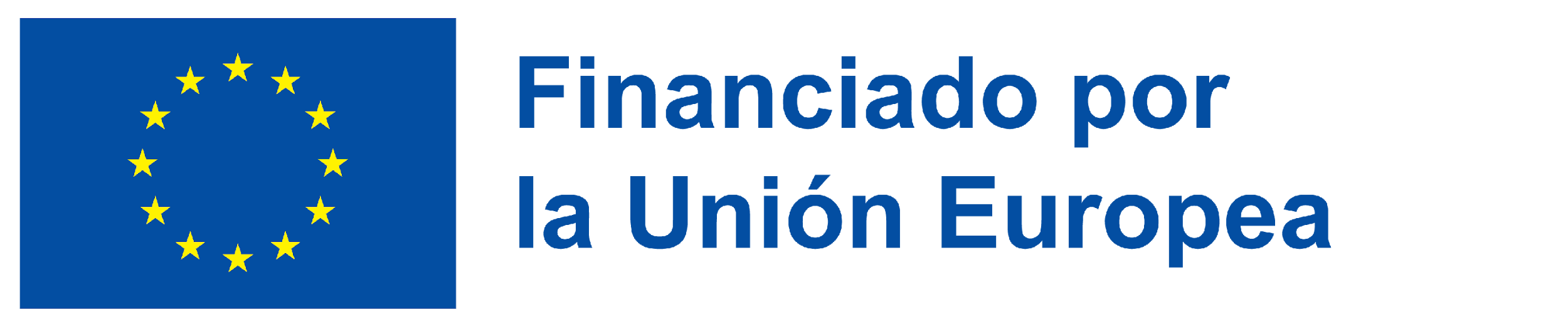 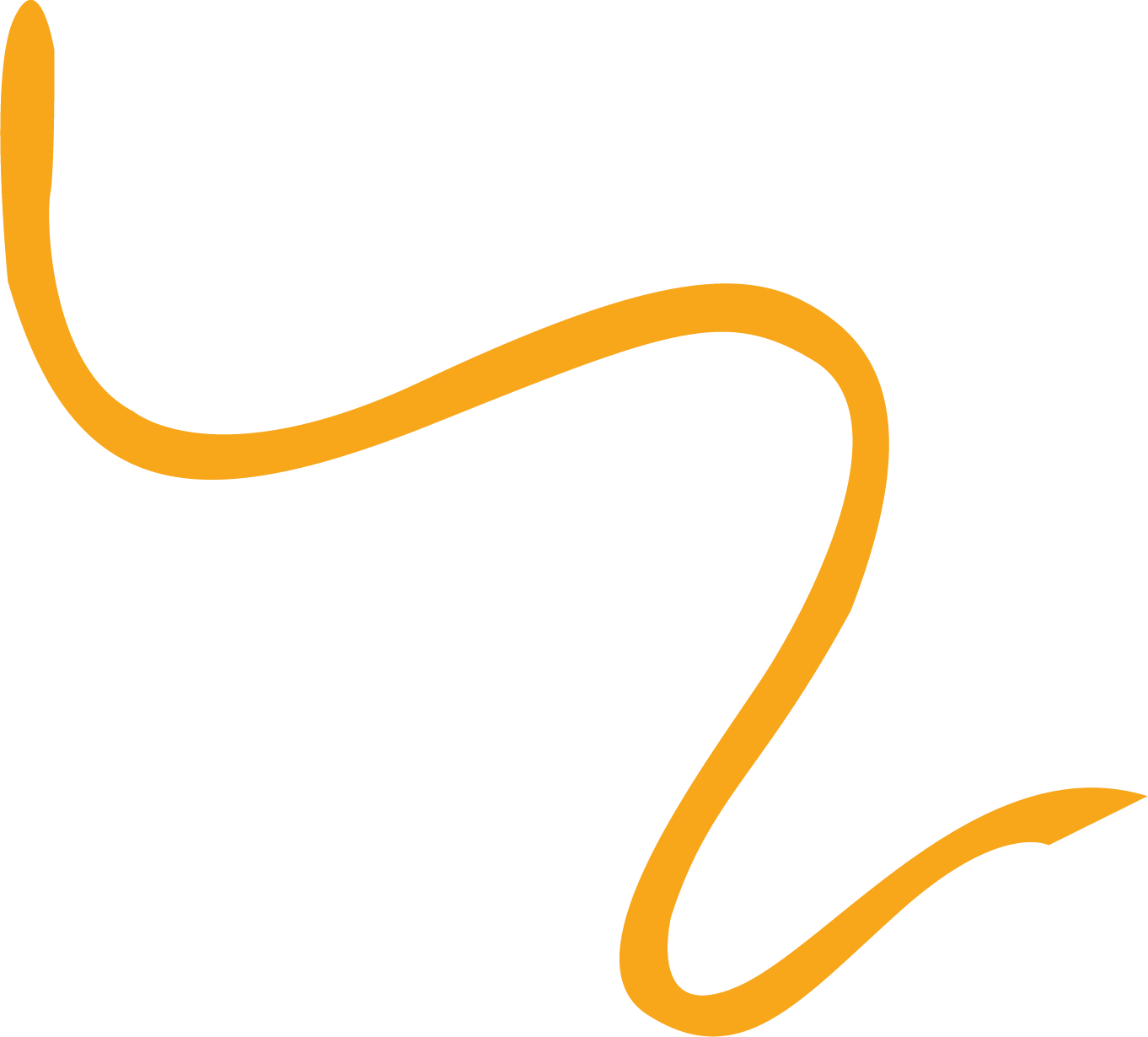 COPOLAD III
Abordaje de las vulnerabilidades 
relacionadas con las drogas 
en el territorio.
Addressing drug-related 
vulnerabilities in the territory
Port of Spain  (Trinidad and Tobago)
Puerto España (Trinidad y Tobago)
March, 25th - 27th 2025
25 al 27 de marzo 2025
COPOLAD III es un consorcio formado por:
Socios colaboradores:
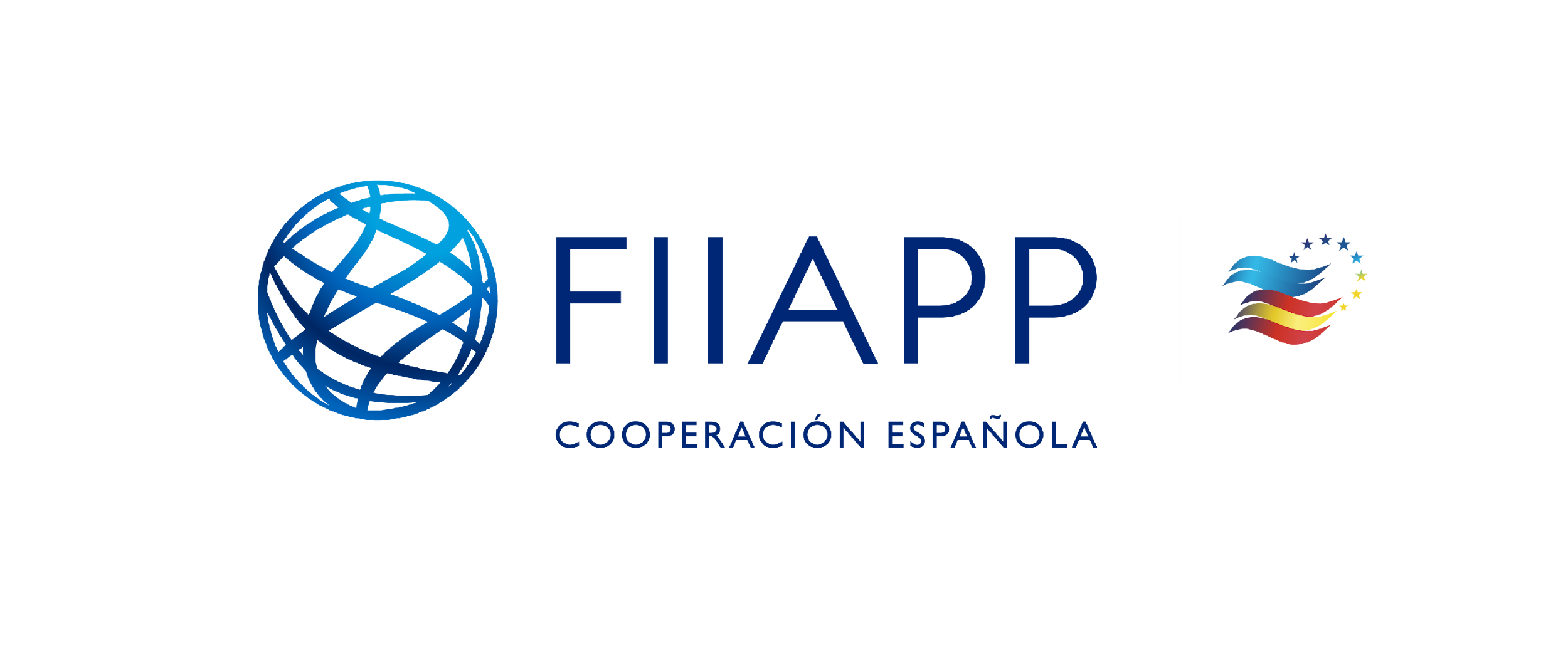 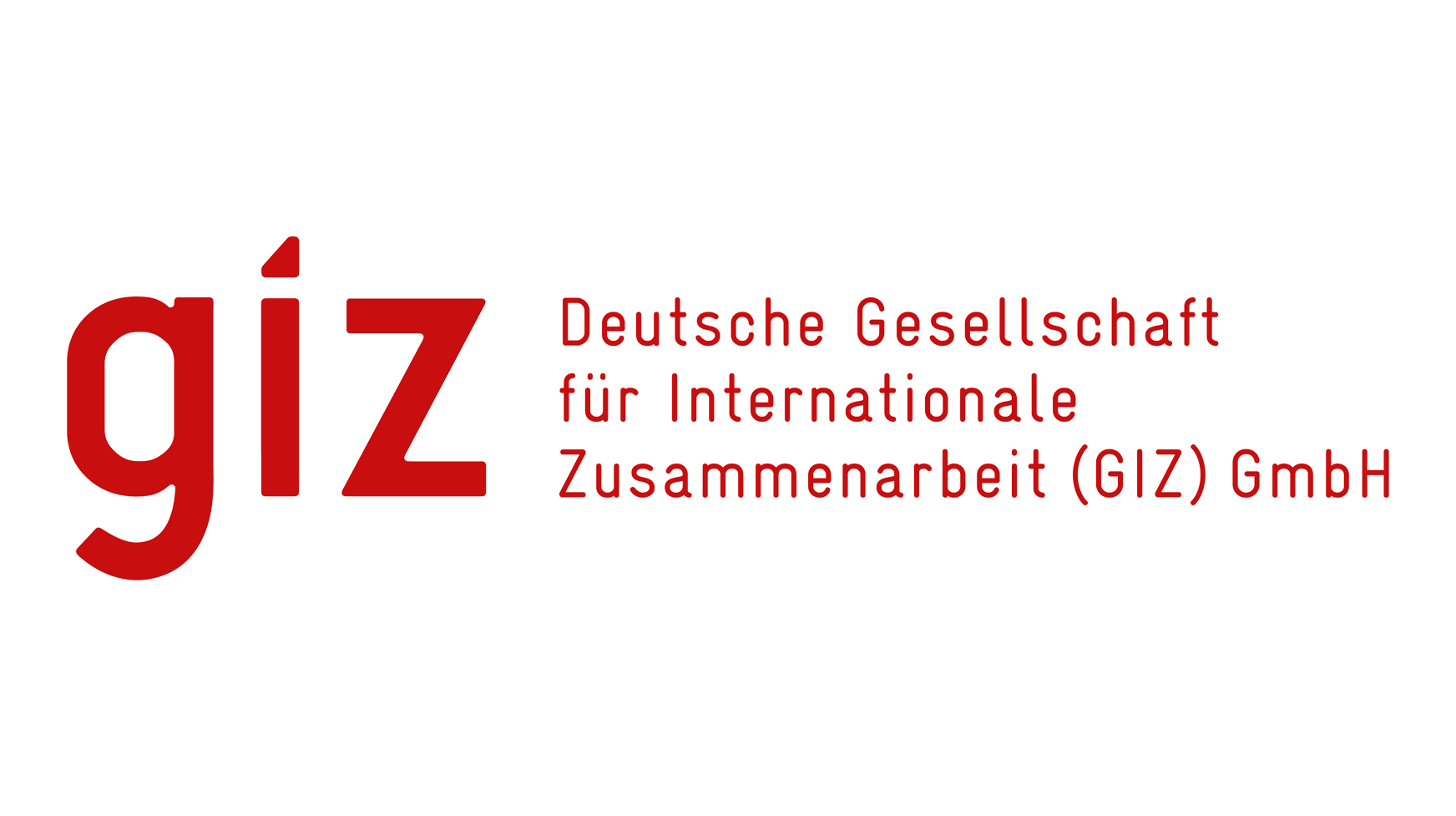 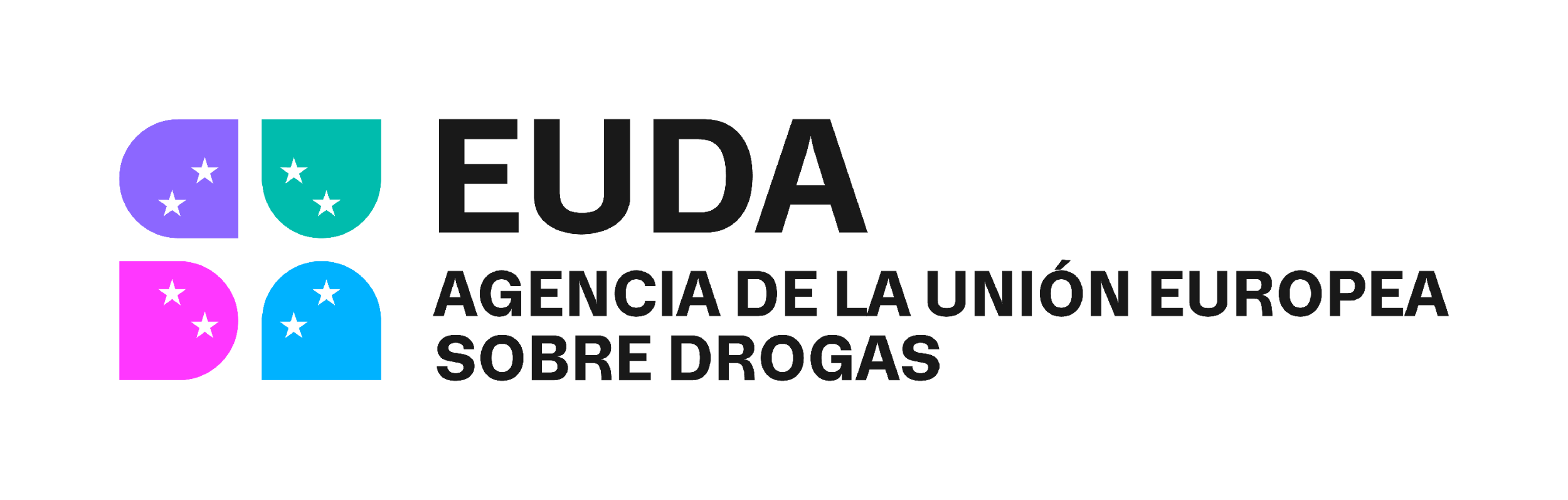 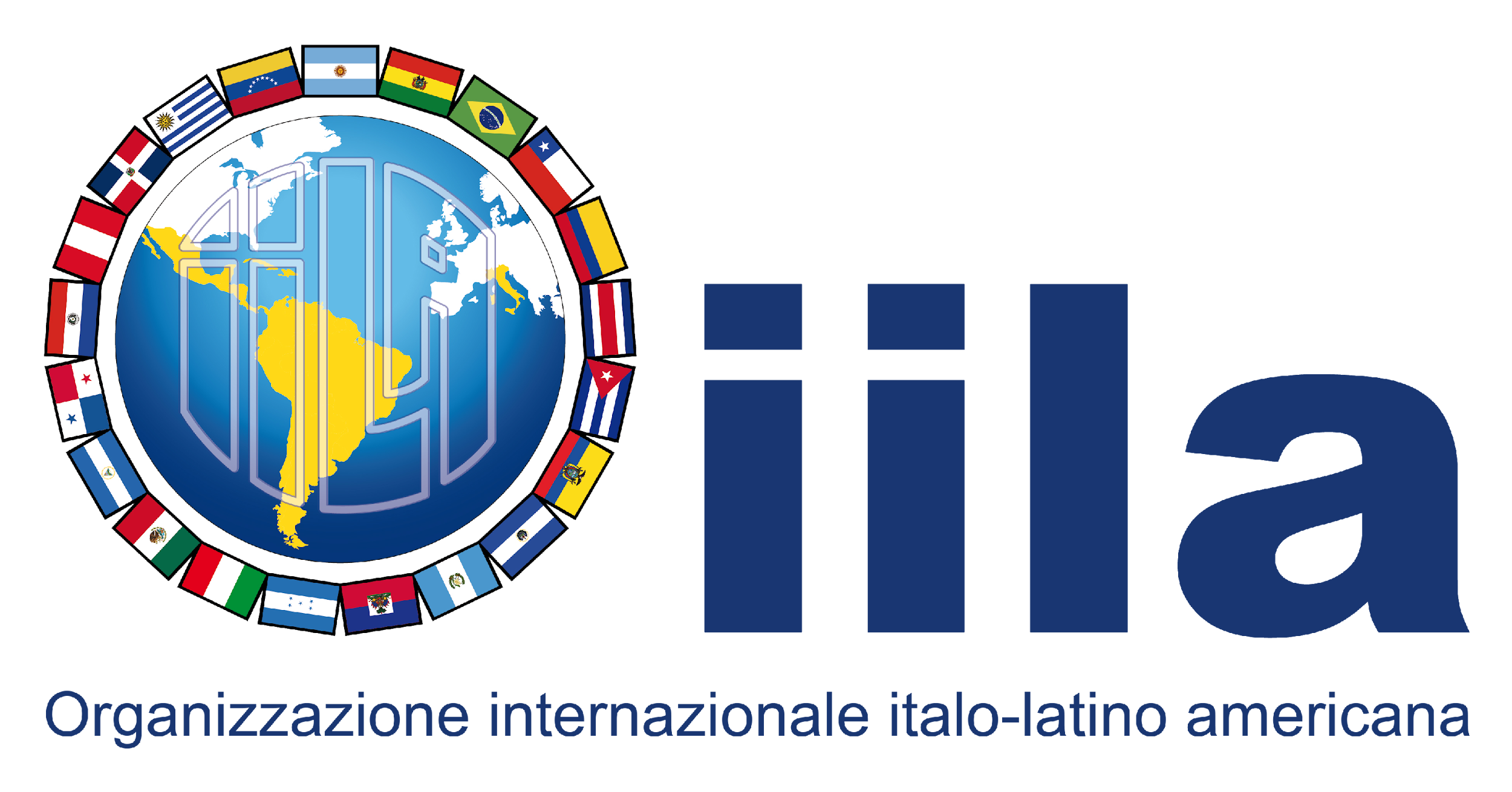 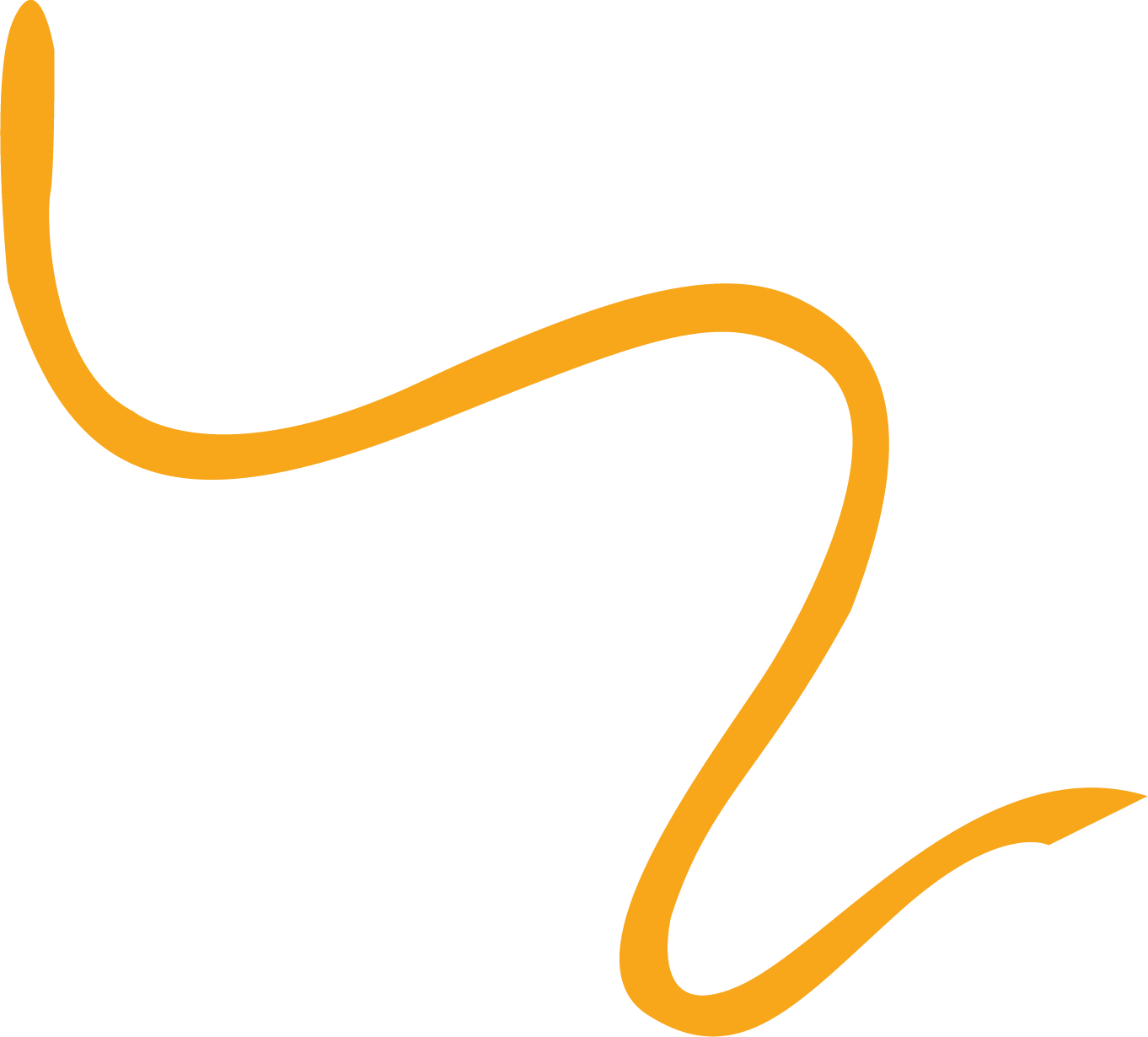 PORTUGAL
Claudia Costa Pereira
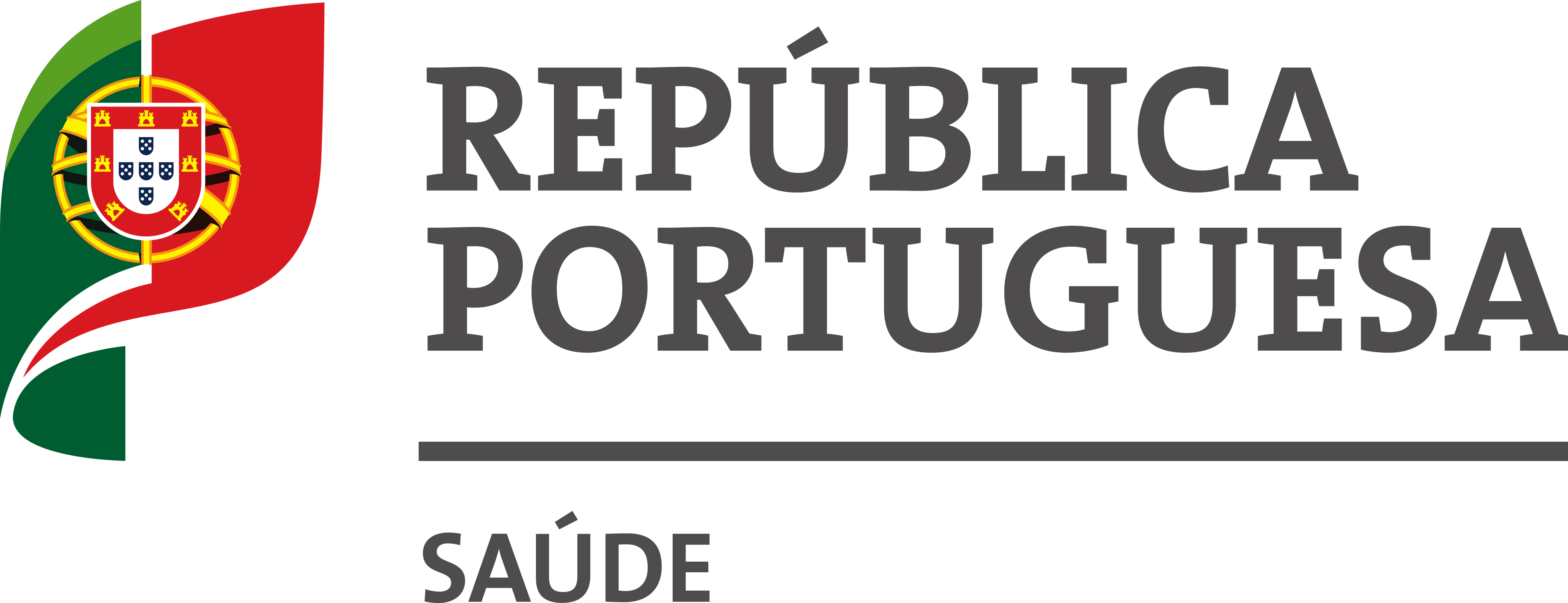 Institute on Addictive Behaviours and Dependencies, P.I. – ICAD
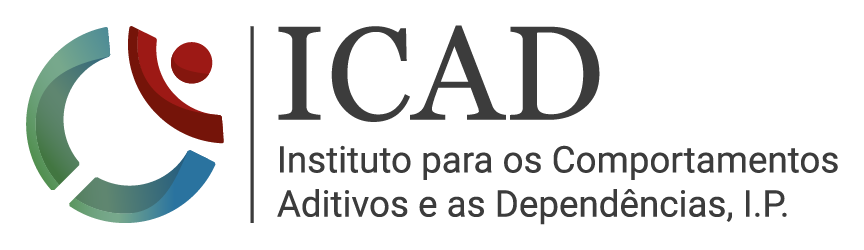 Exchange on country developments 
Territorialisation in prison settings

Intercambio sobre progreso en los países 
Territorialización en entornos carcelarios
COPOLAD III es un consorcio formado por:
Socios colaboradores:
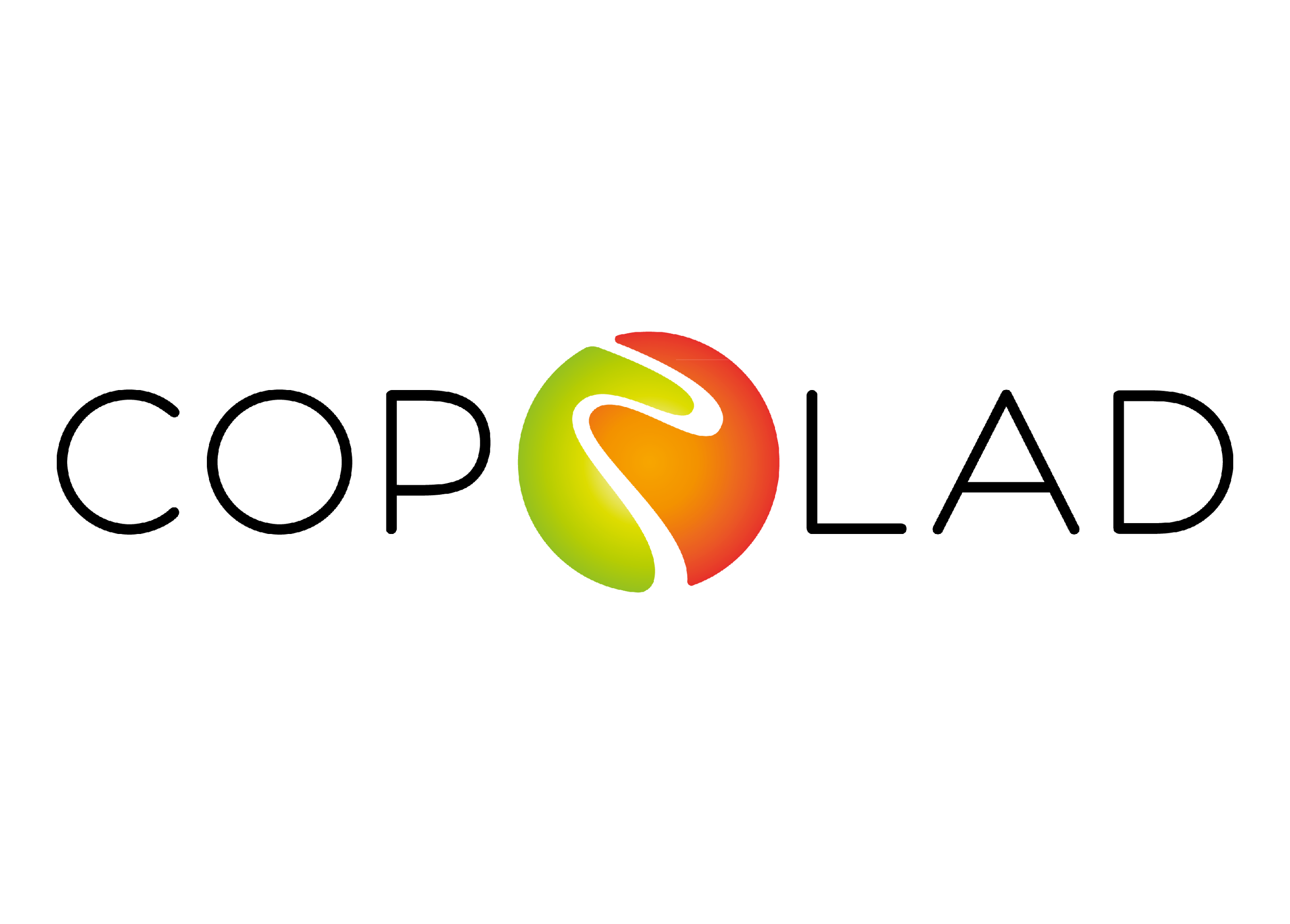 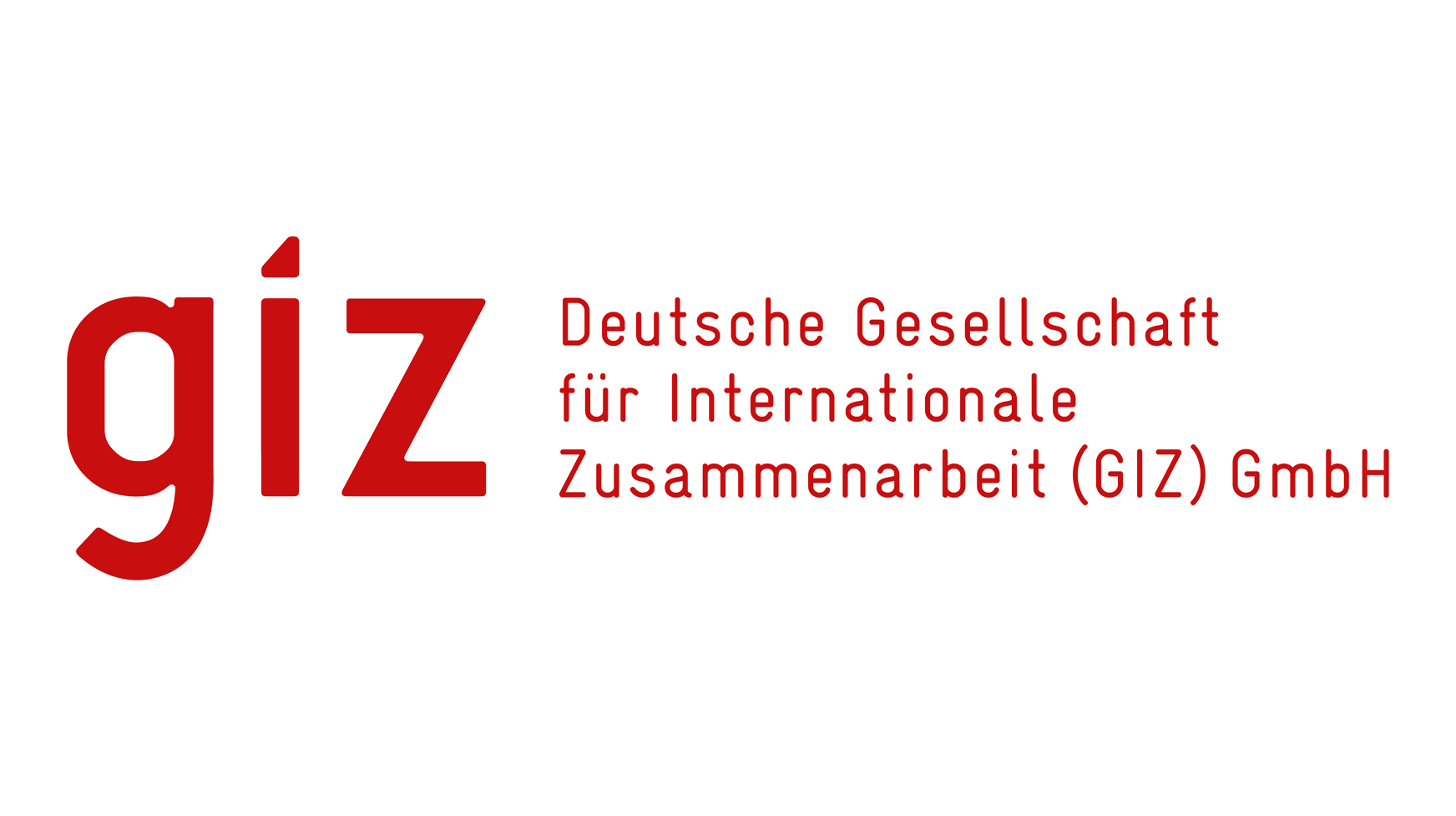 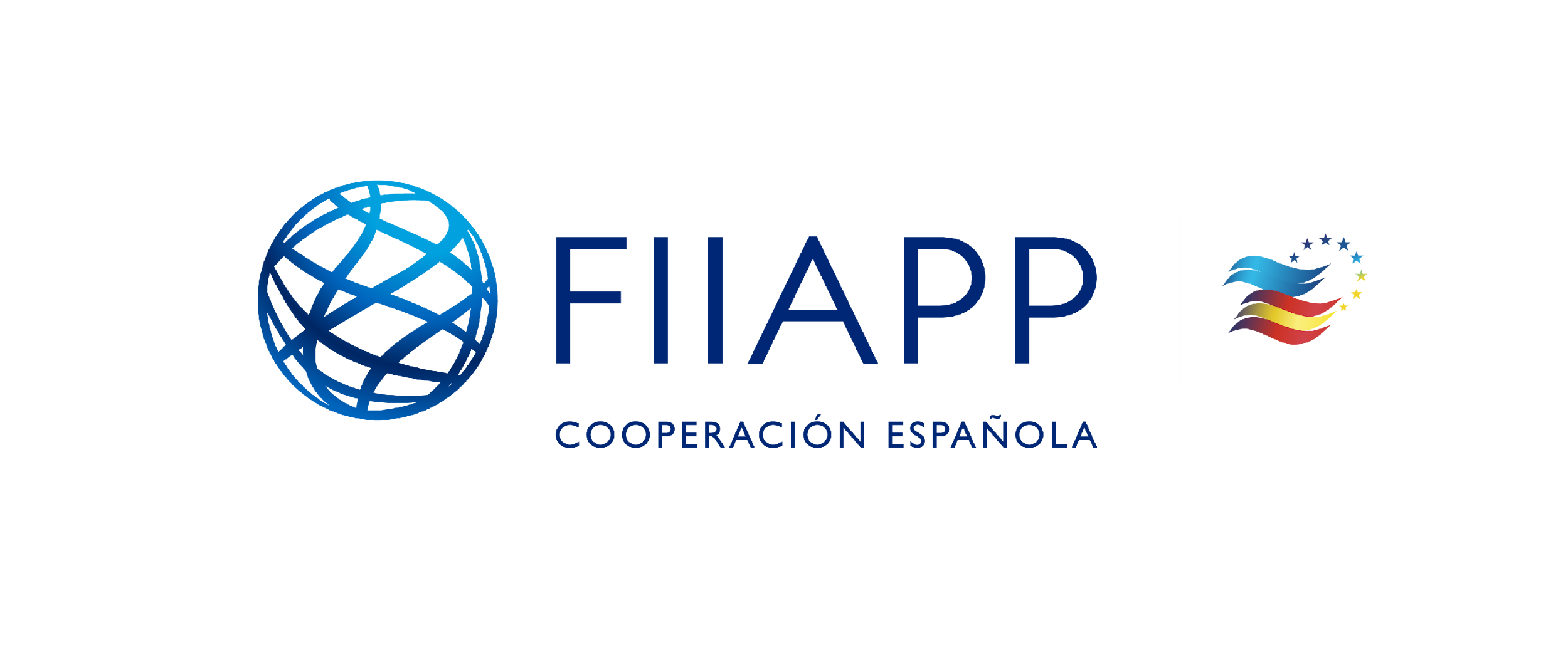 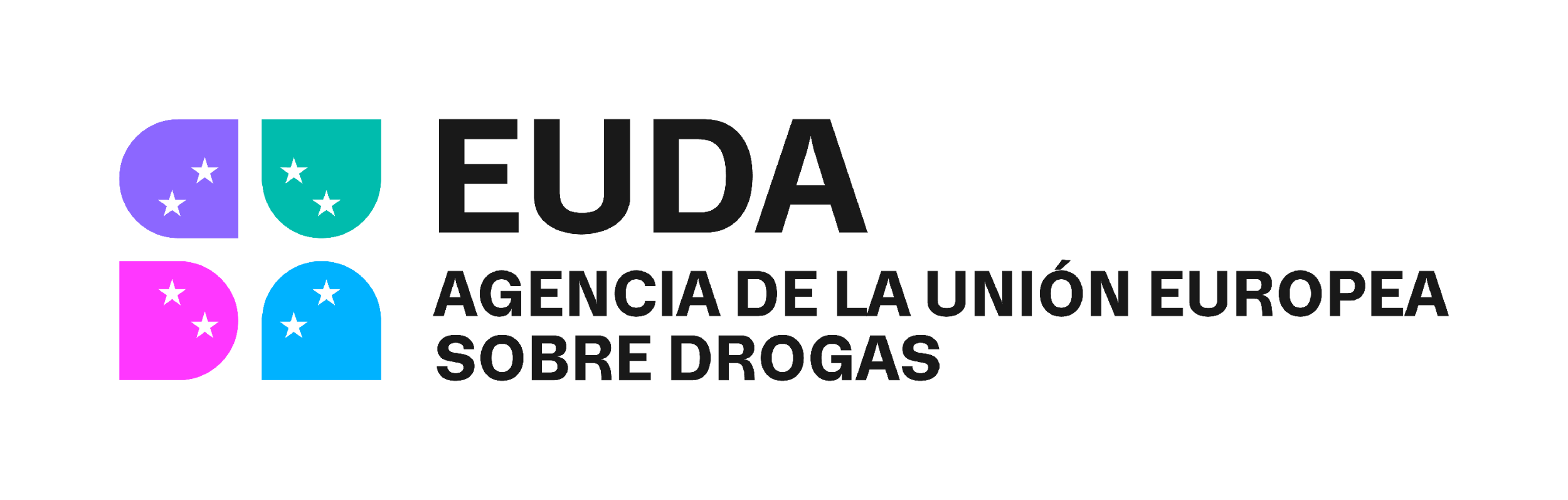 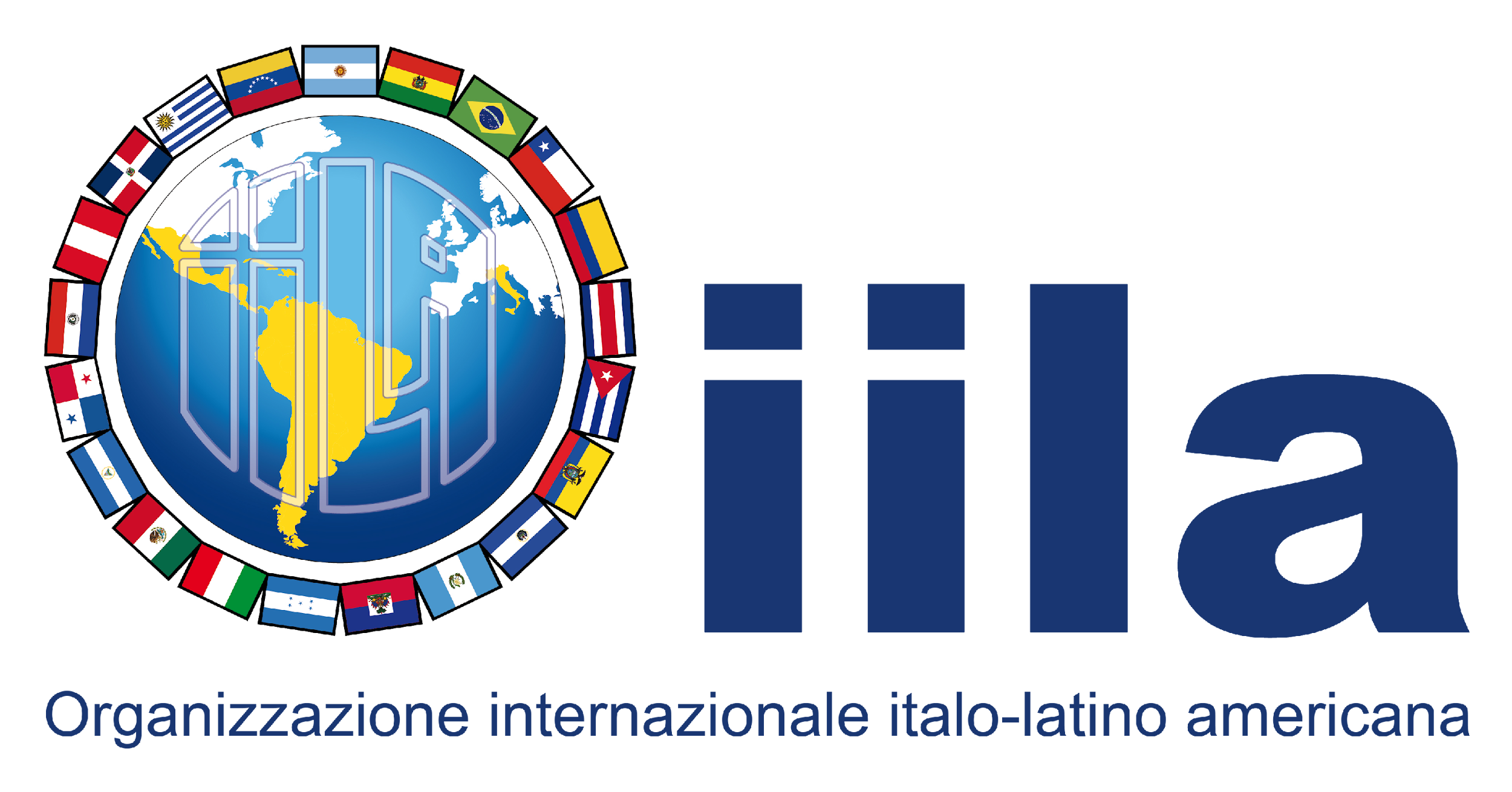 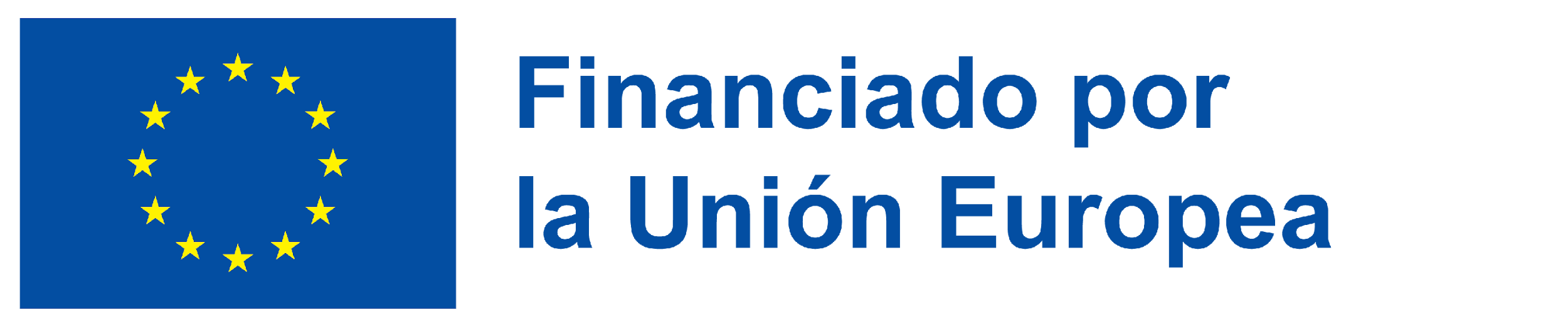 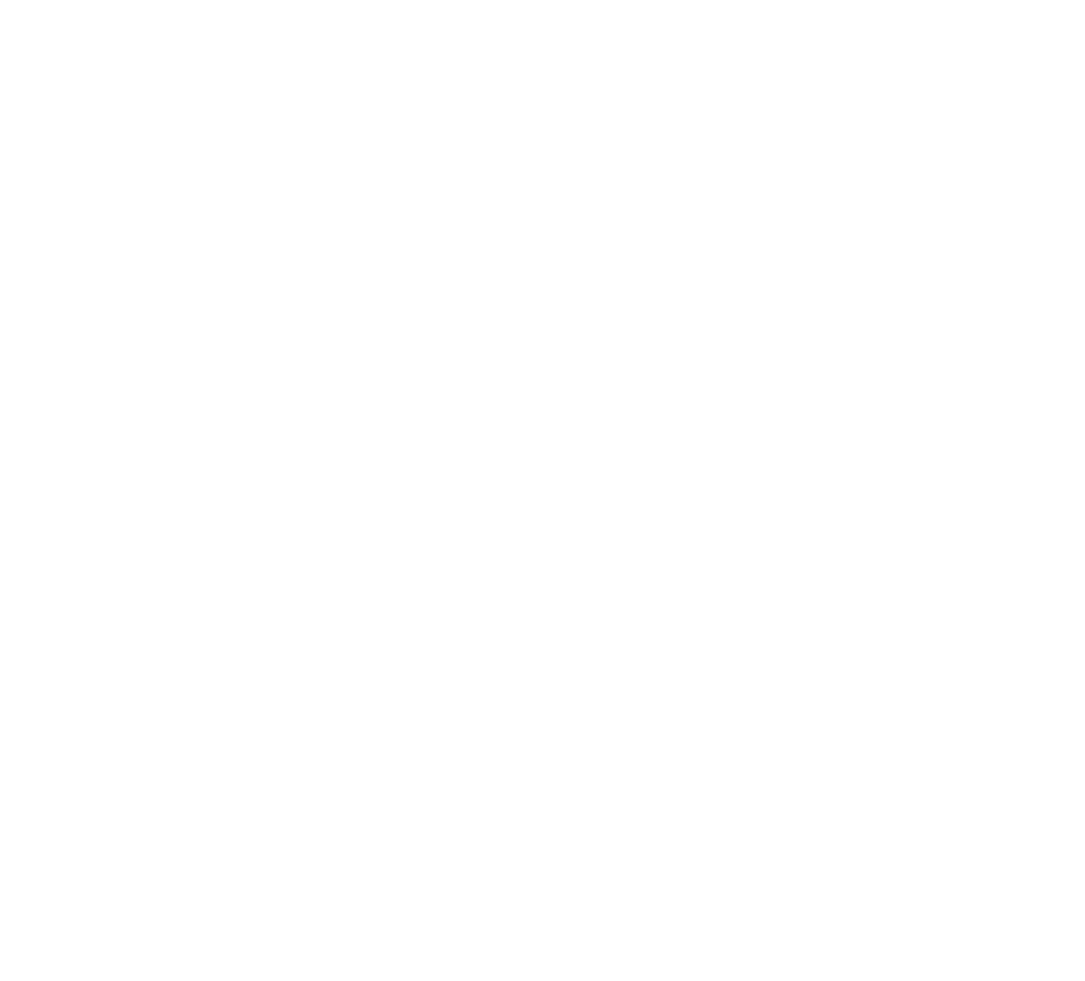 Agenda
Overview Visión general
Interinstitutional coordination Coordinación interinstitucional
National Plan for the Reduction of Addictive Behaviours and Dependencies - 2030 Plan Nacional para la Reducción de Conductas Adictivas y Dependencias - 2030
The Operational Plan for Integrated Responses (PORI) El Plan Operativo para Respuestas Integradas (PORI)
inPAR inPAR
inTEGRA inTEGRA
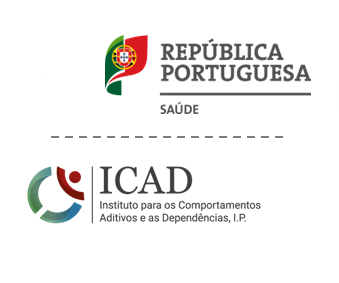 COPOLAD III es un consorcio formado por:
Socios colaboradores:
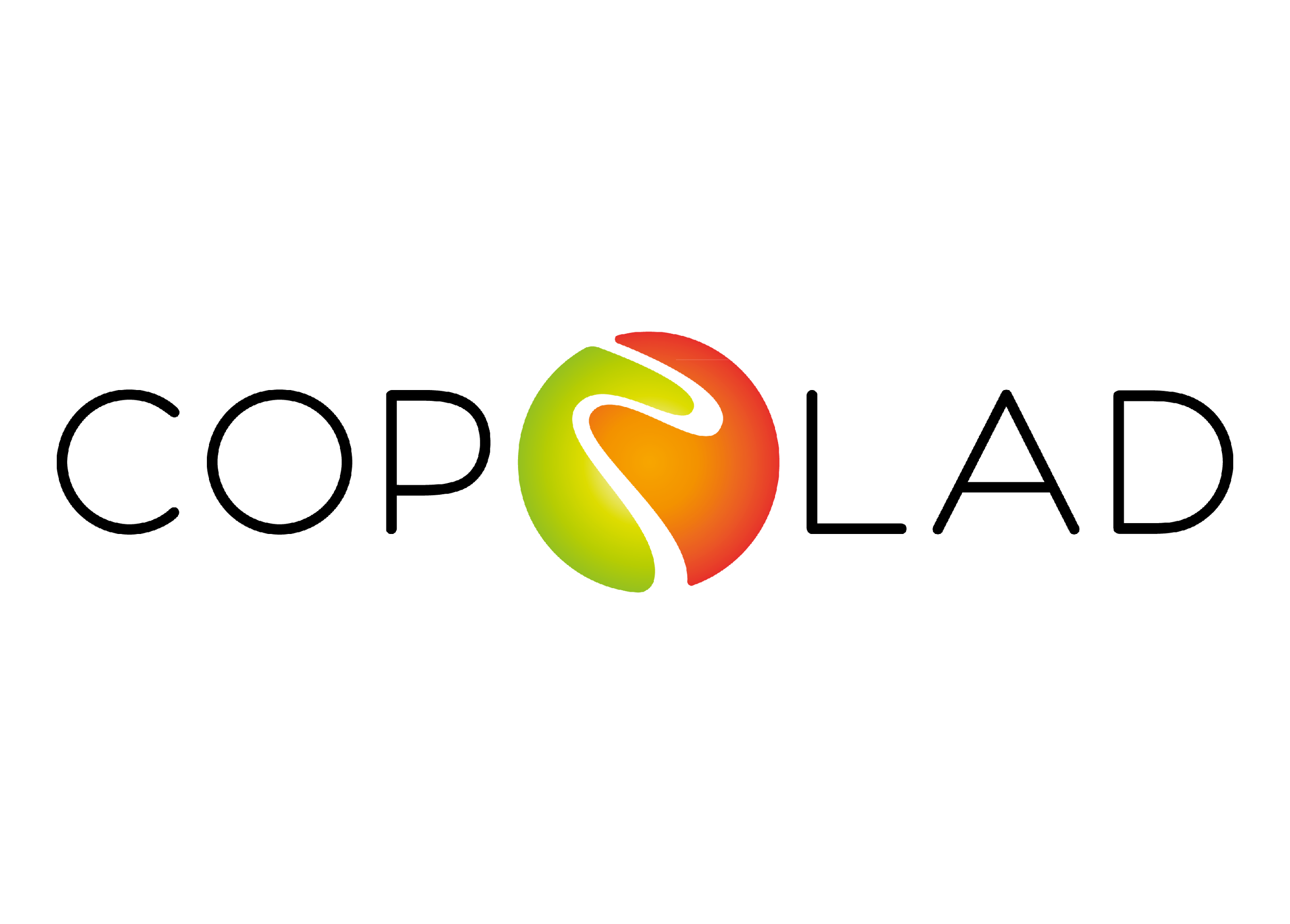 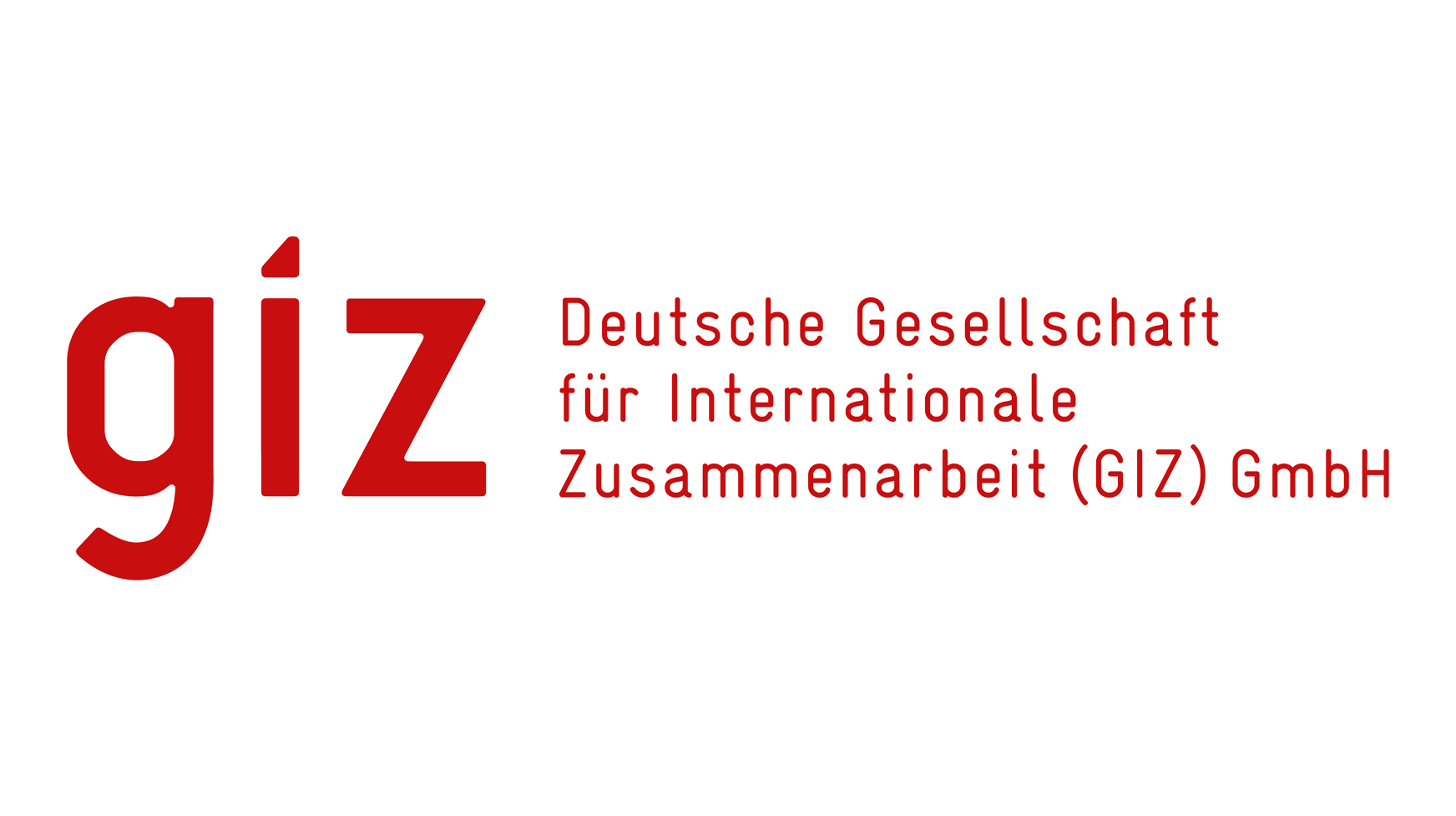 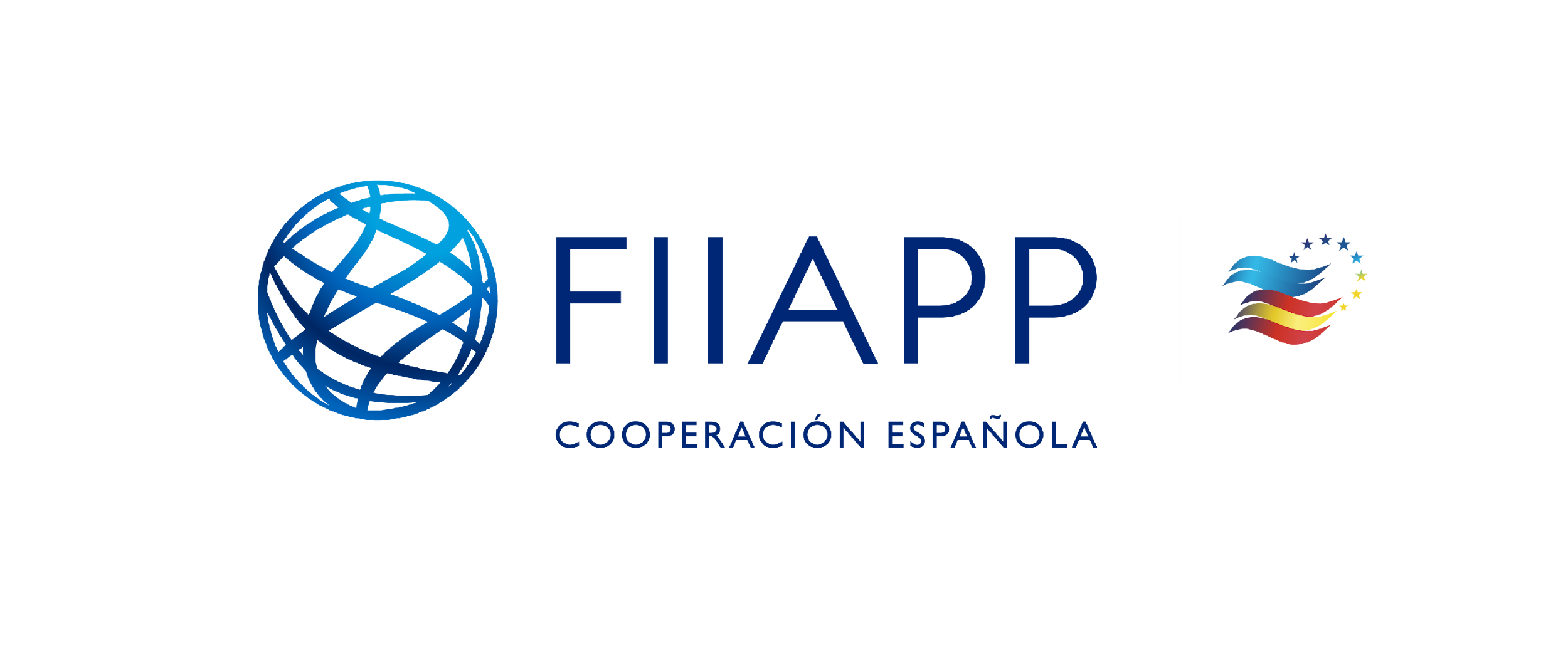 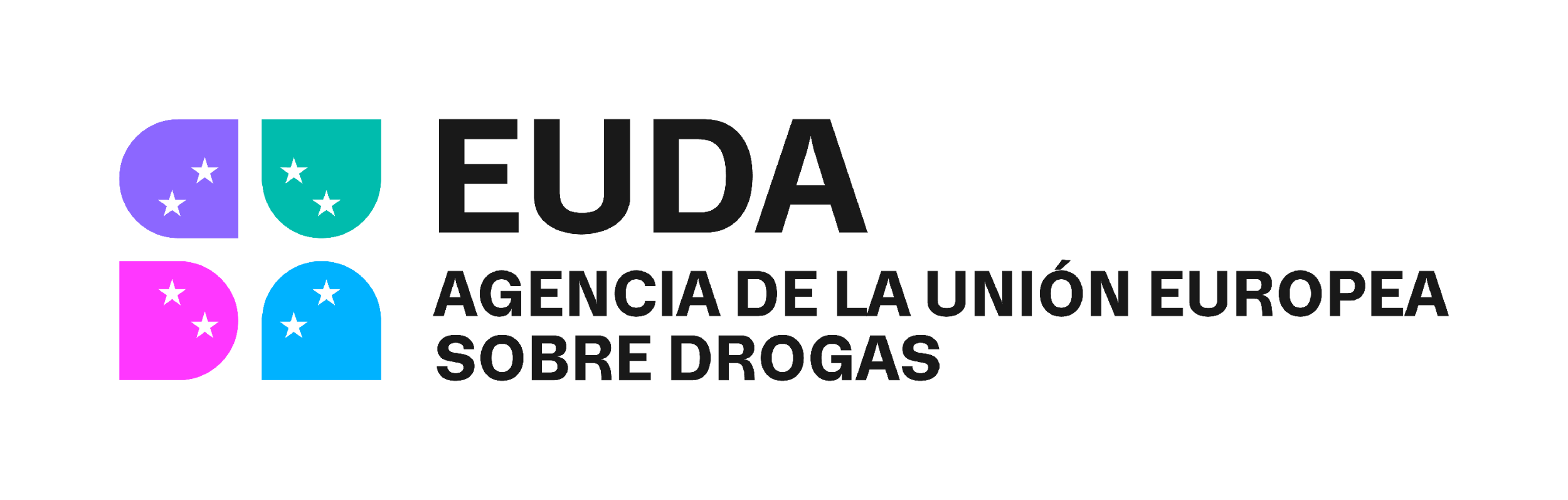 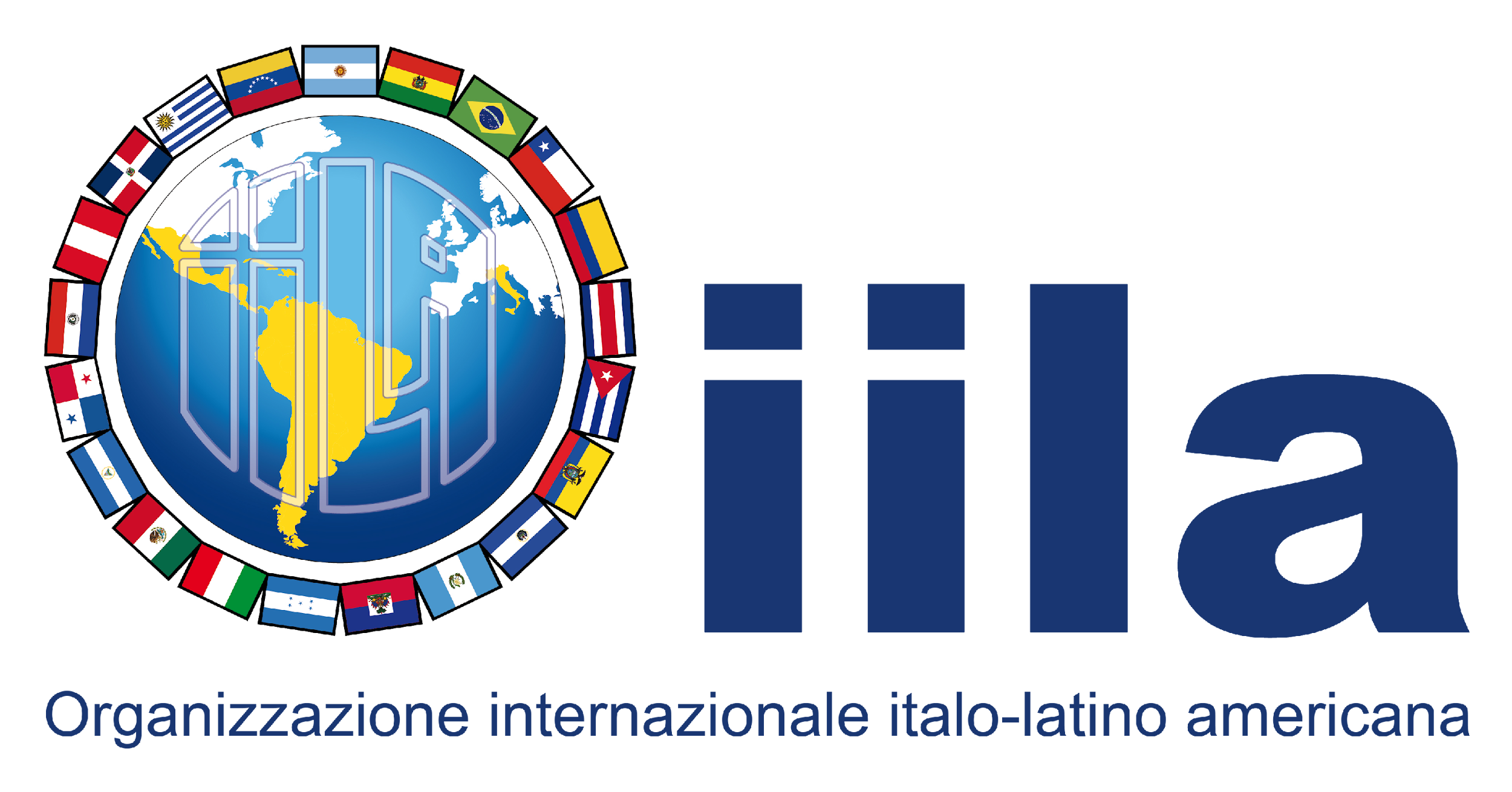 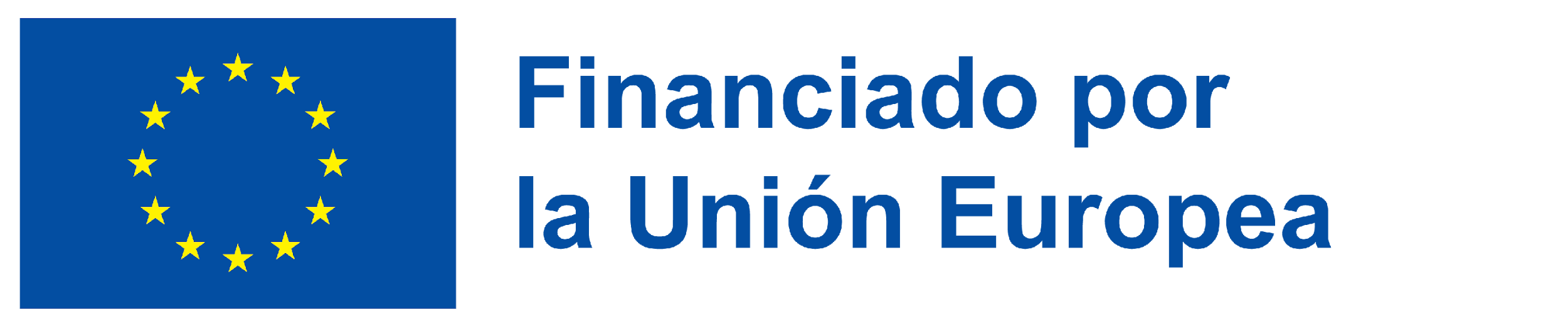 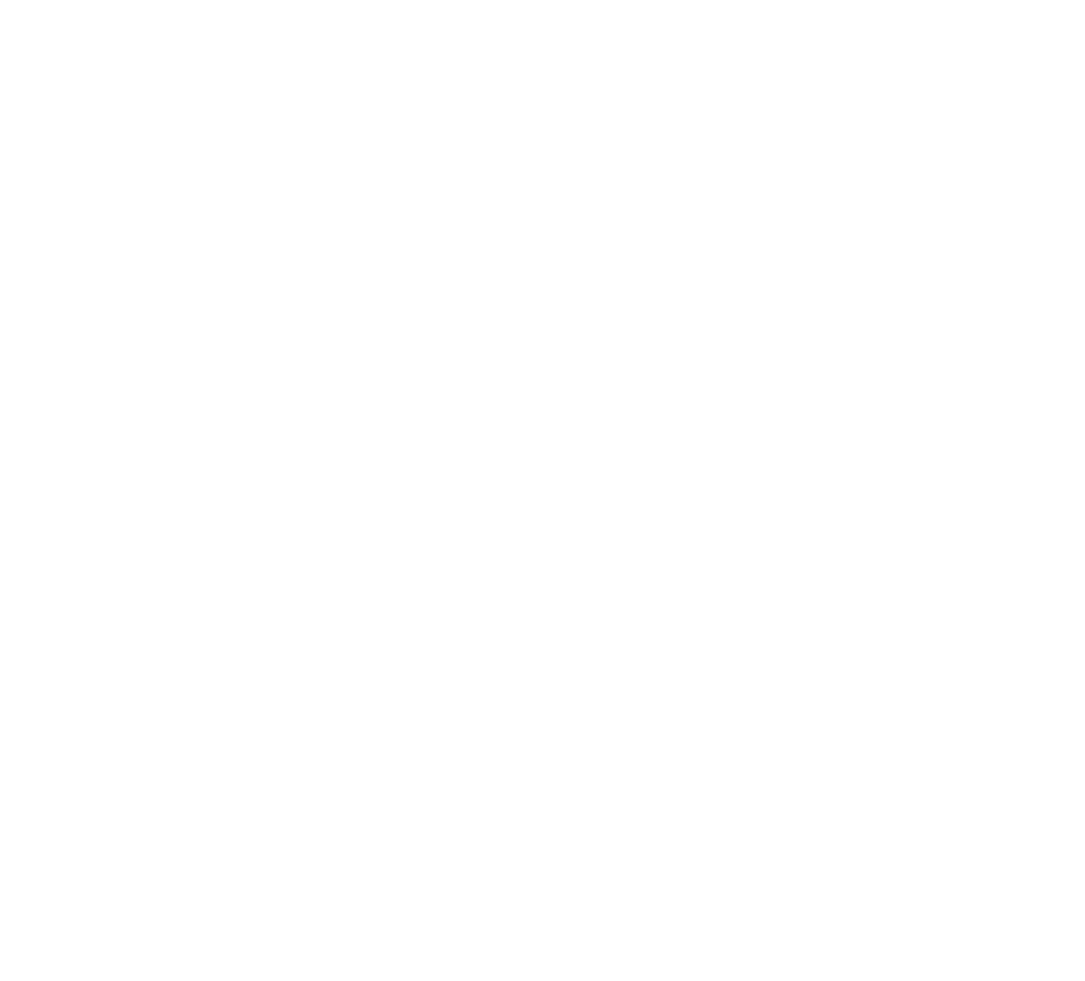 Overview
Visión general
In Portugal, each year, around 12,000 peolple (1 in every 1,000 inhabitants) are held in prison 
En Portugal, cada año, alredor de 12.000 personas (1 de cada 1.000 habitantes) son retenidas en establecimientos penitenciarios
The ins and outs of the prison population promote interaction between the prison environment and the outside world.
Las entradas y salidas de la población reclusa favorecen la interacción entre el entorno penitenciario y el mundo exterior.
Prisons are generally not health-promoting environments; they constitute settings where health risks are heightened by adverse conditions. 

Las prisiones no suelen ser entornos que promuevan la salud; constituyen espacios donde los riesgos para la salud se ven agravados por condiciones adversas.
Prison health is public health. 
La salud penitenciaria es salud pública.
COPOLAD III es un consorcio formado por:
Socios colaboradores:
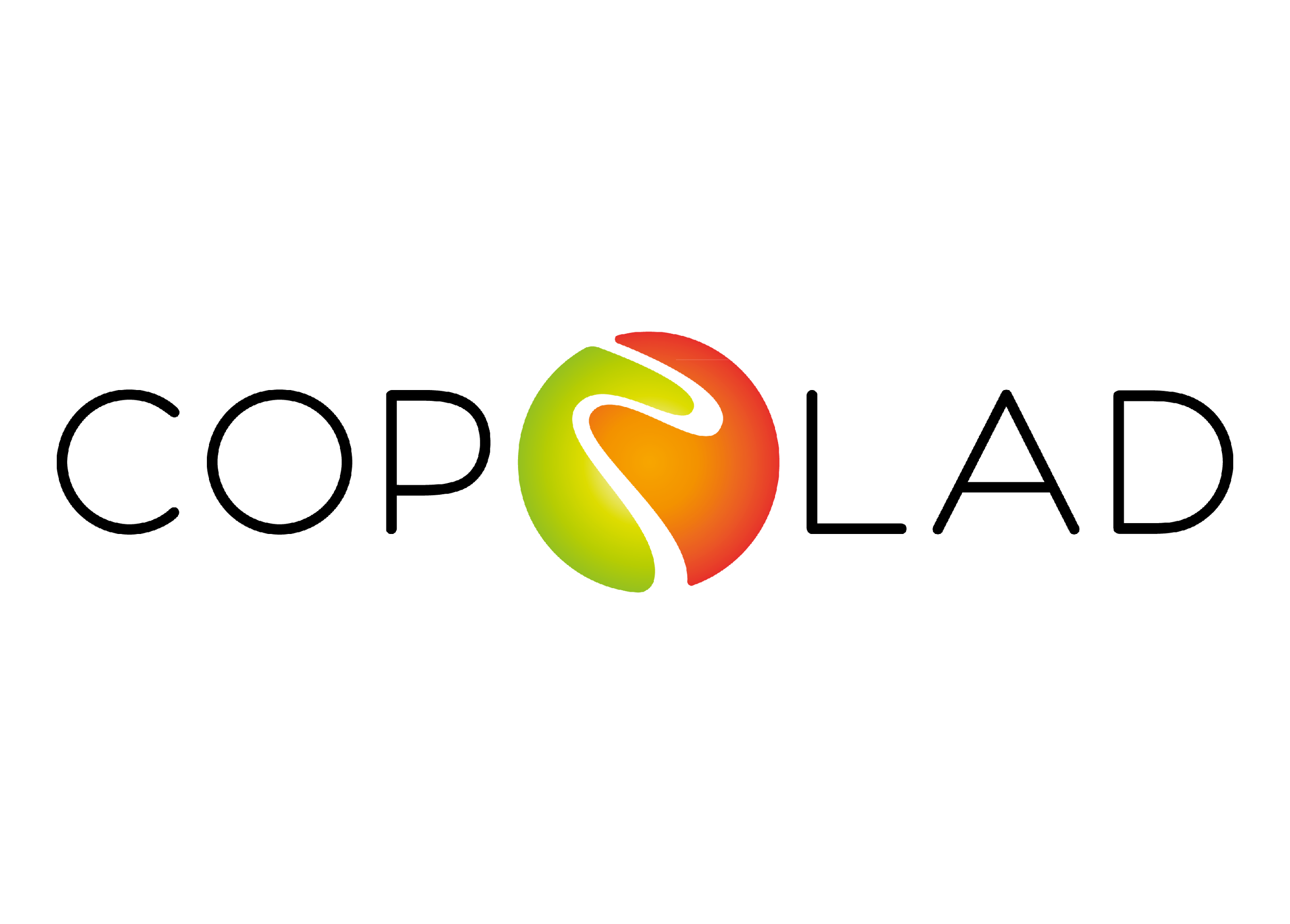 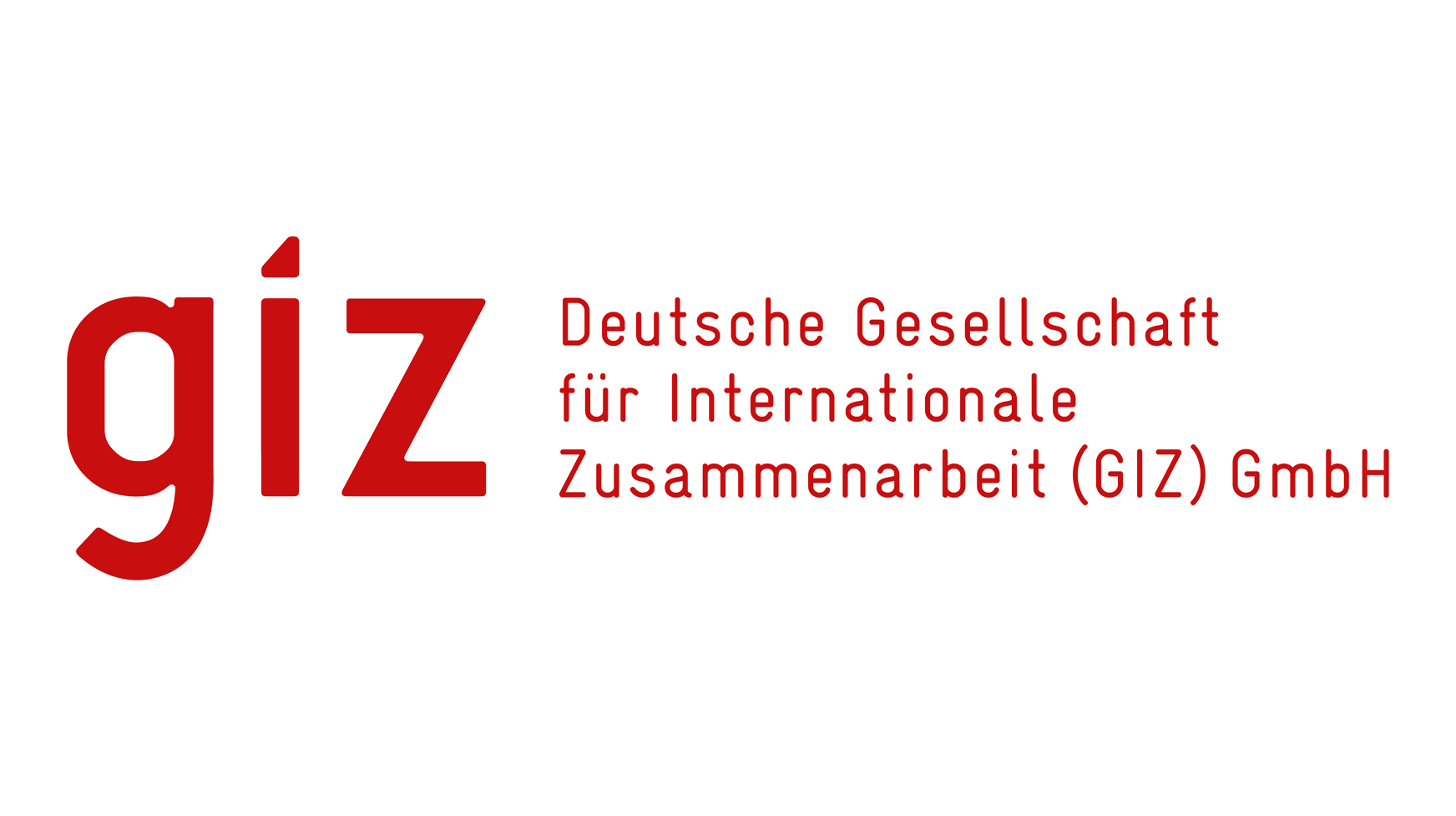 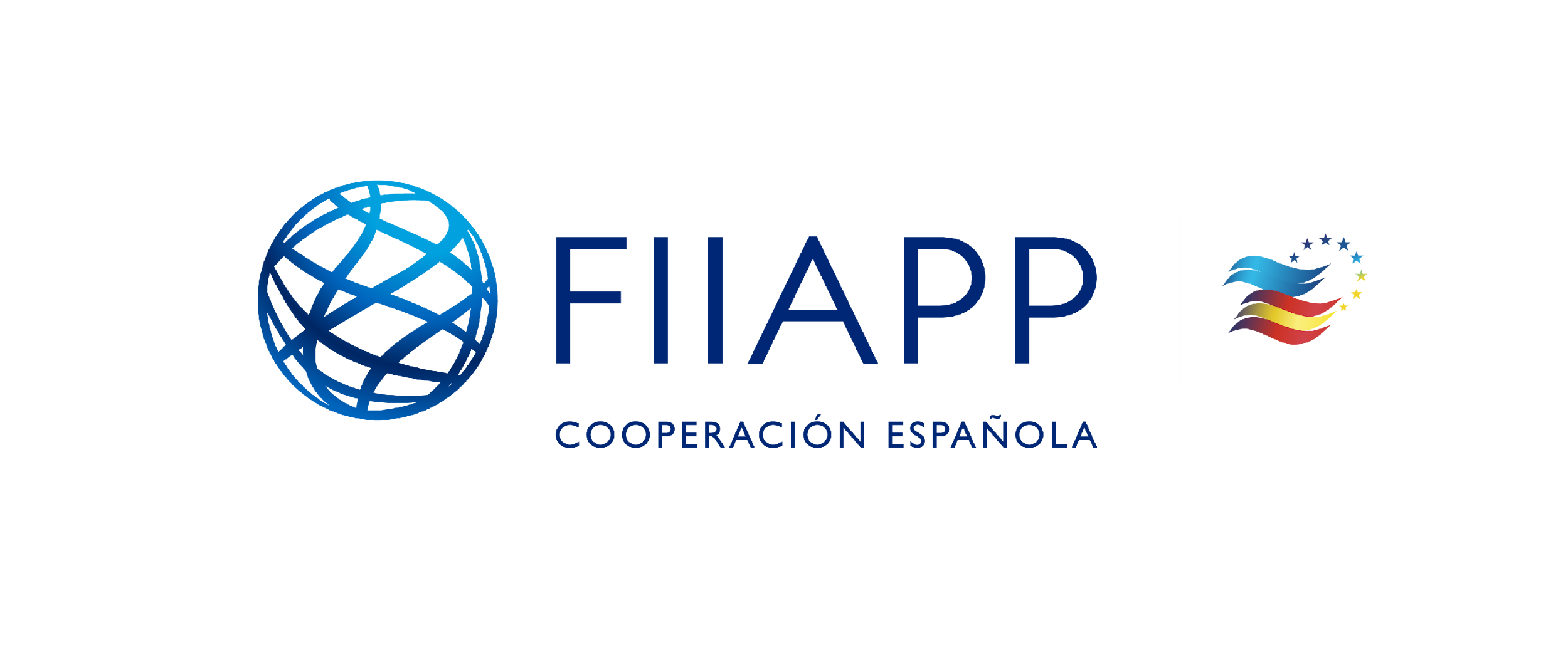 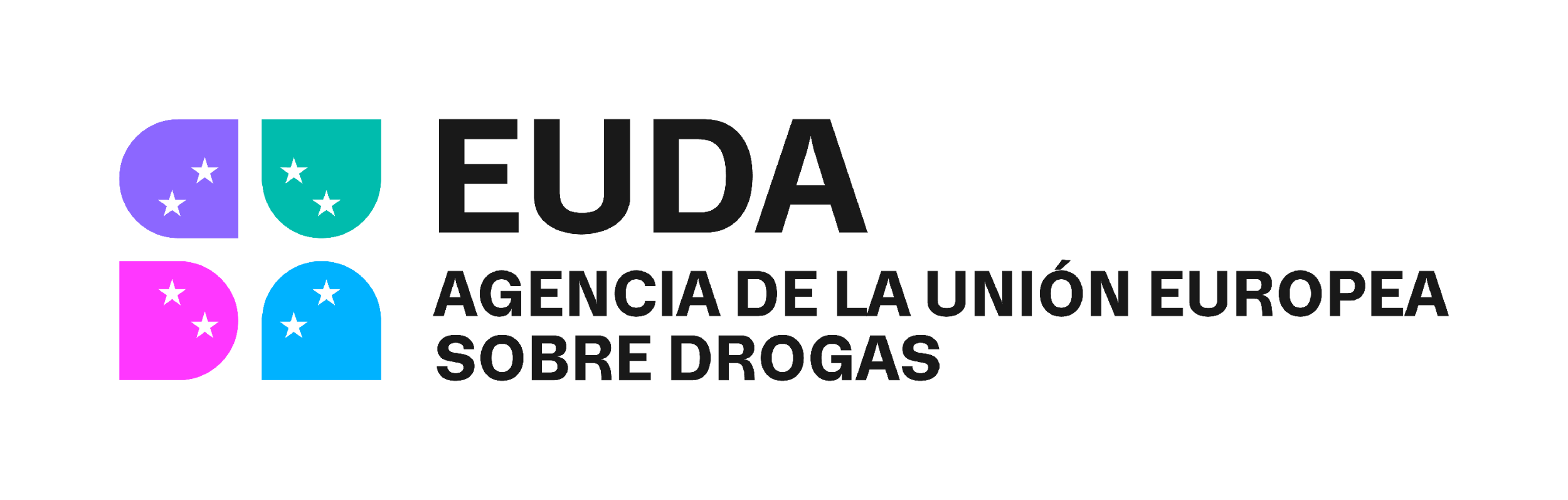 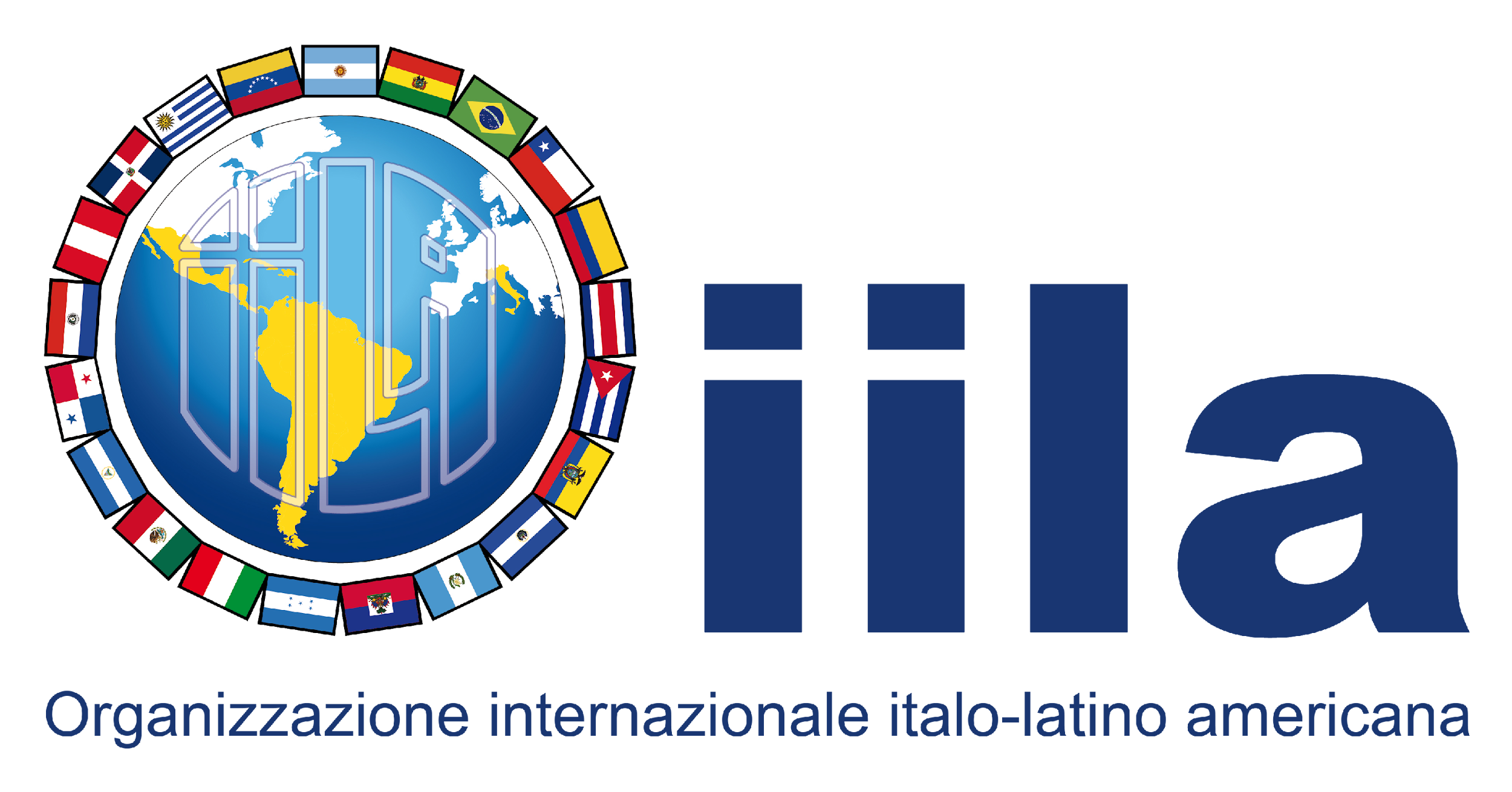 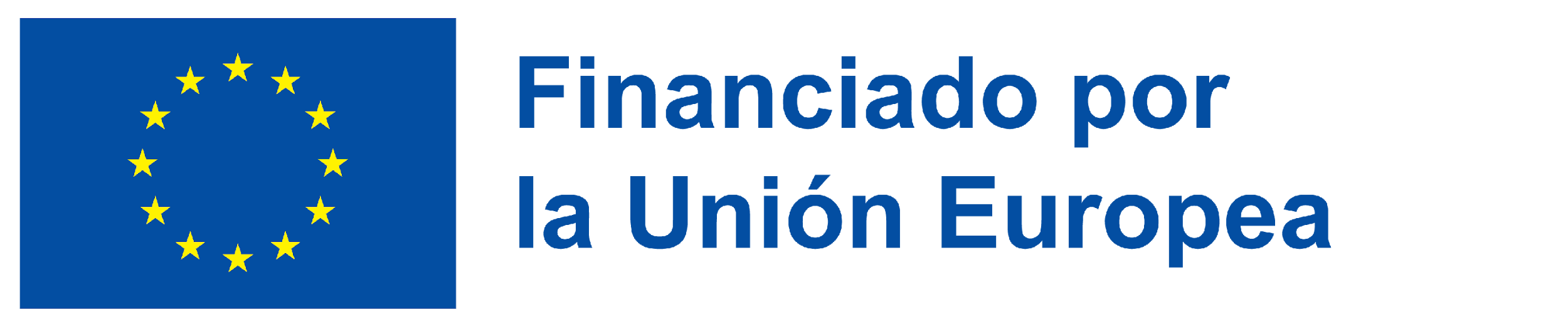 [Speaker Notes: In Portugal, each year, around 12,000 peolple (1 in every 1,000 inhabitants) are held in prison establishments, deprived of their liberty, many experiencing long periods in this condition.
According to international descriptions, due to their organisation, prisons are generally not health-promoting environments. On the contrary, they constitute a setting where health risks are heightened by adverse conditions such as higher population density, poor hygiene standards, an increased likelihood of infectious disease transmission, mental health issues, and substance dependence.
The prison population is particularly vulnerable, and it is often within prison establisments that health issues are finally identified and treated. 
The movement of the prison population in and out of the system promotes interaction between the prison environment and the outside world, highlighting the importance of prison health for public health. Thus, the WHO's principle that "prison health is public health" should be acknowledged.]
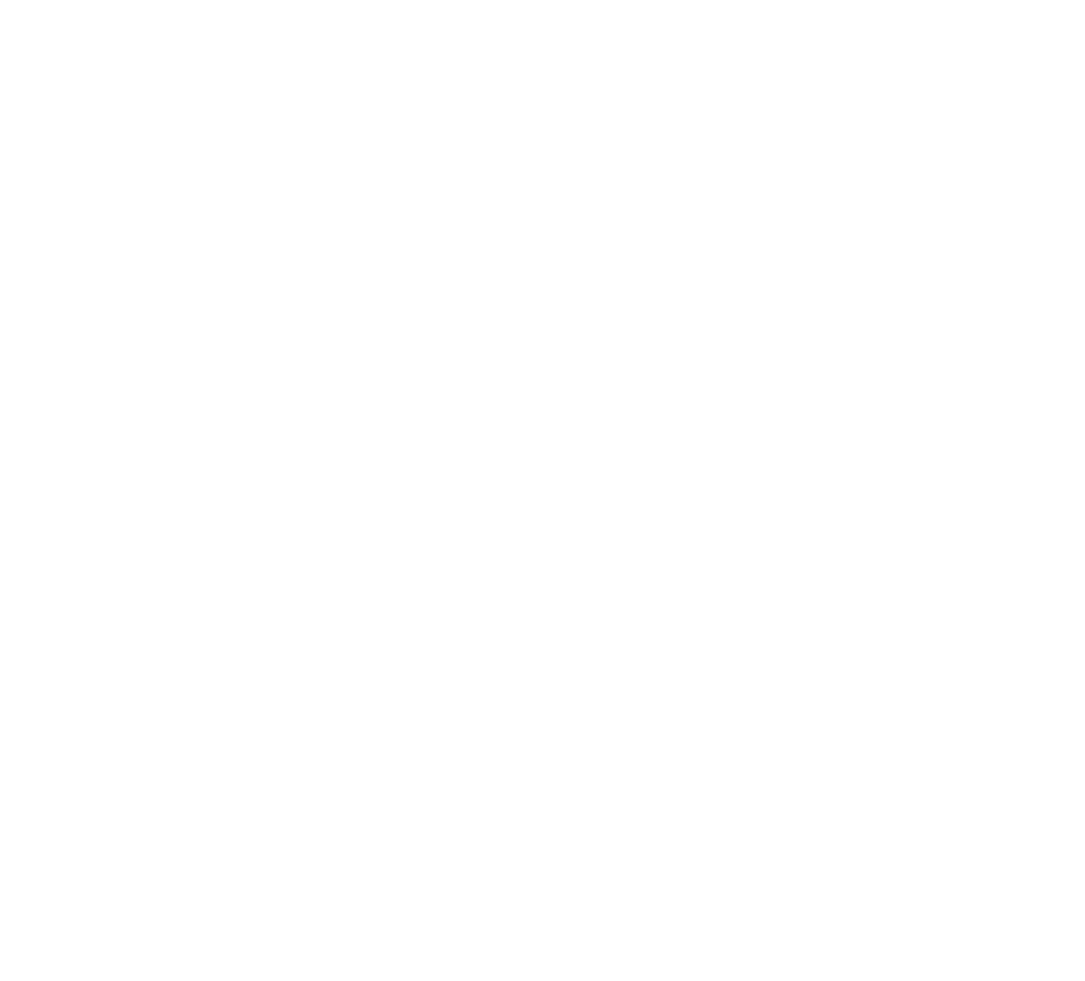 Interinstitucional coordination
Coordinación interinstitucional
Incarcerated individuals should have access to the National Health Service under conditions that are identical, of the same quality, and with continuity, as those ensured for all citizens.
Las personas encarceladas deben tener acceso al Servicio Nacional de Salud en condiciones idénticas, de la misma calidad y con continuidad, a las que se aseguran a todos los ciudadanos.
Ministry of Justice
Ministry of Health
Ministerio de Justicia
Ministerio de 
Salud
National Health Service
Directorate-General for 
Reintegration and Prison Services
Servicio Nacional de Salud
Dirección General de Reinserción 
y Servicios Penitenciarios
COPOLAD III es un consorcio formado por:
Socios colaboradores:
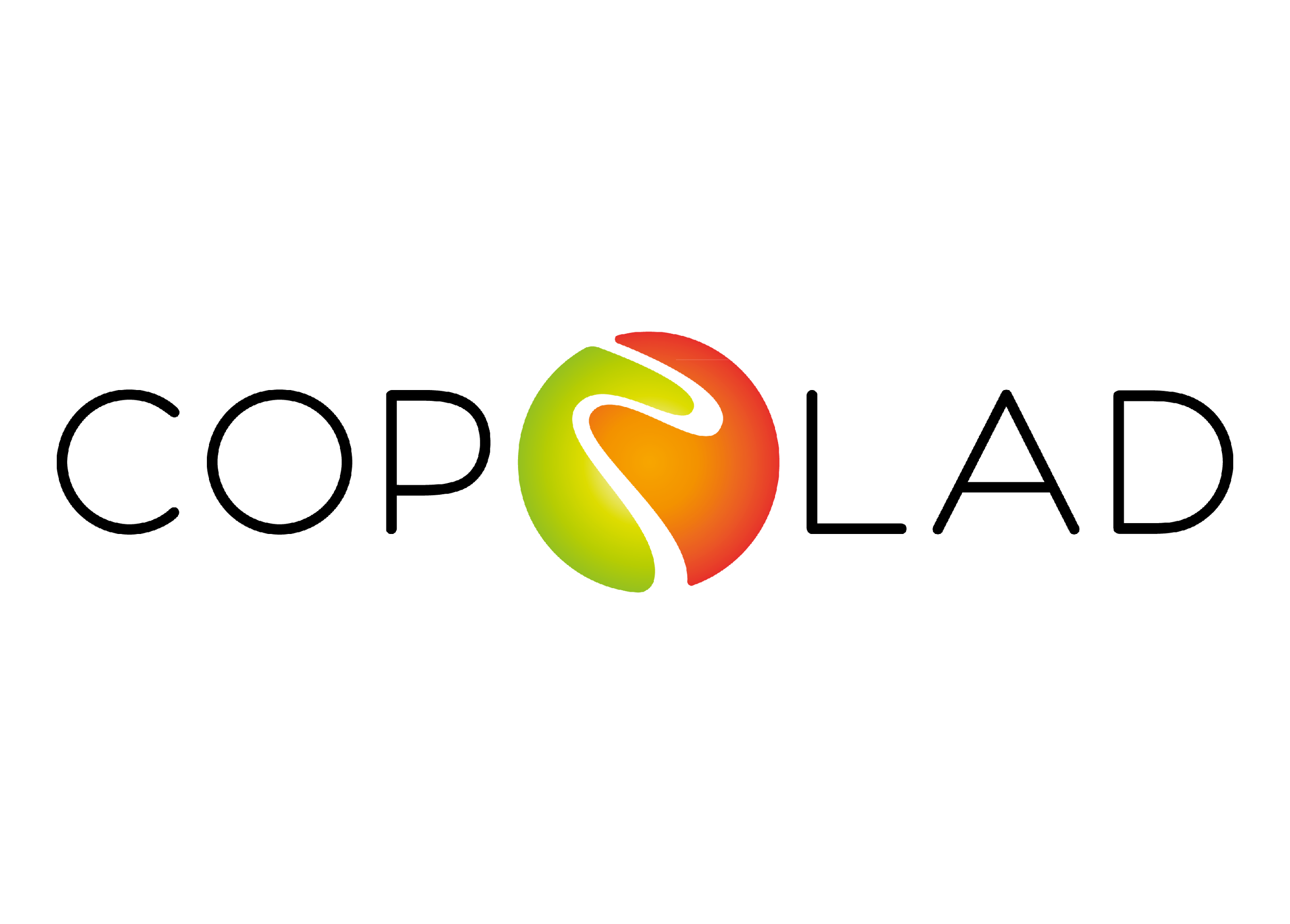 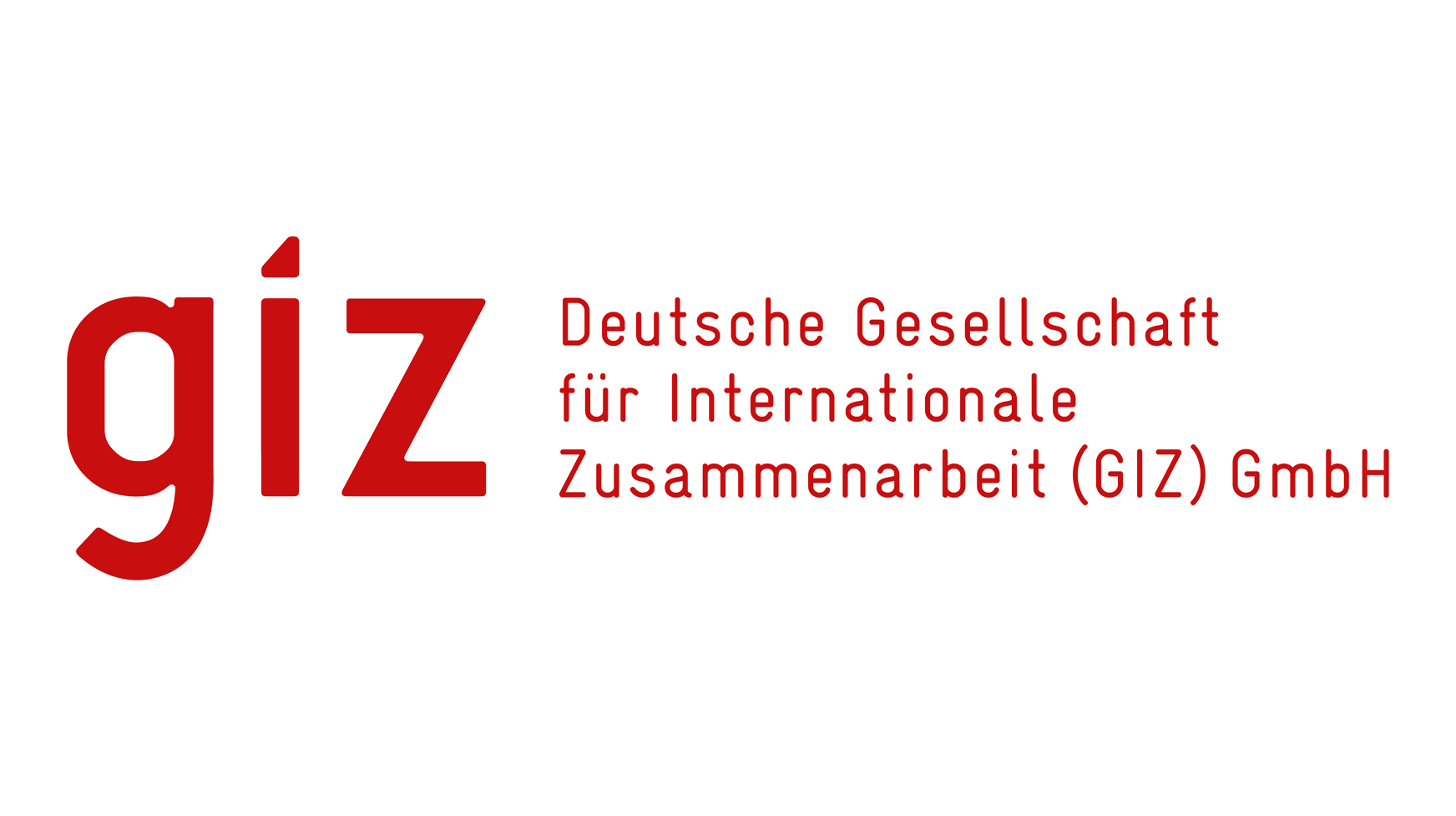 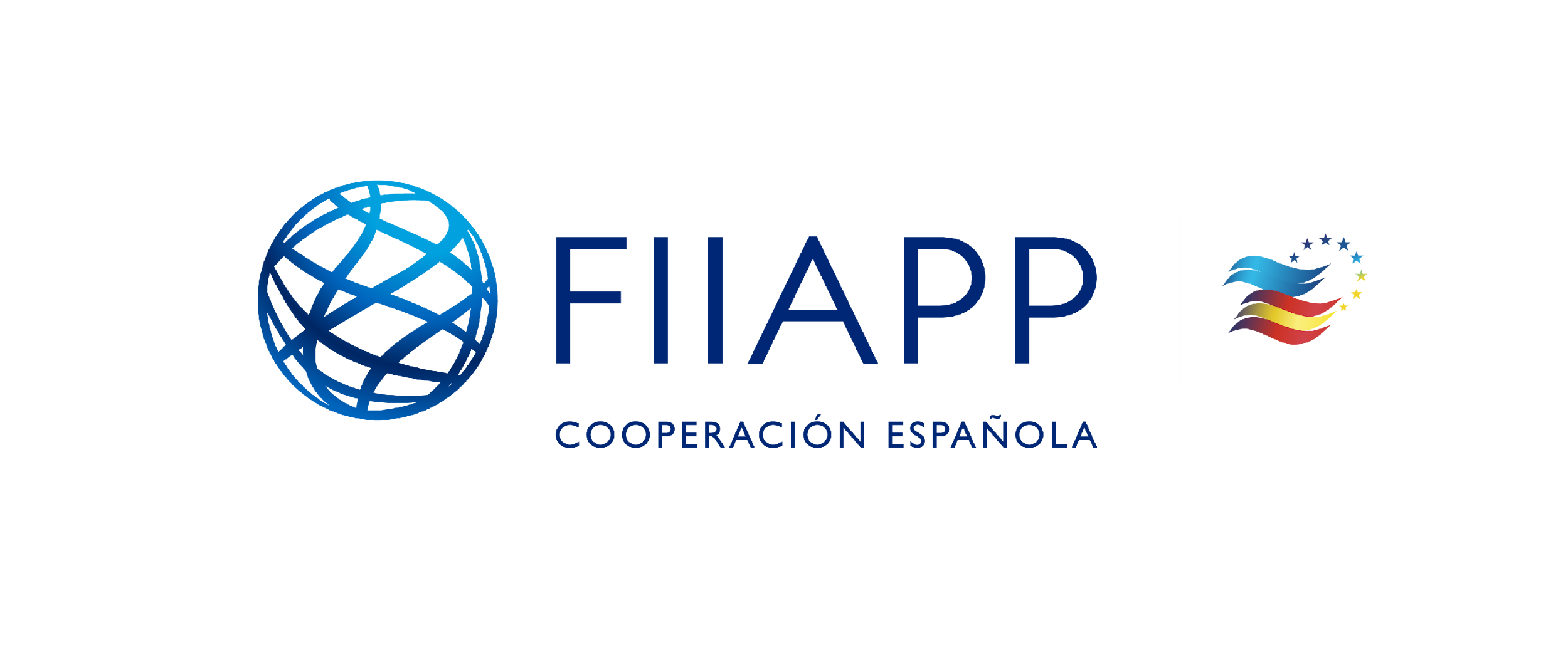 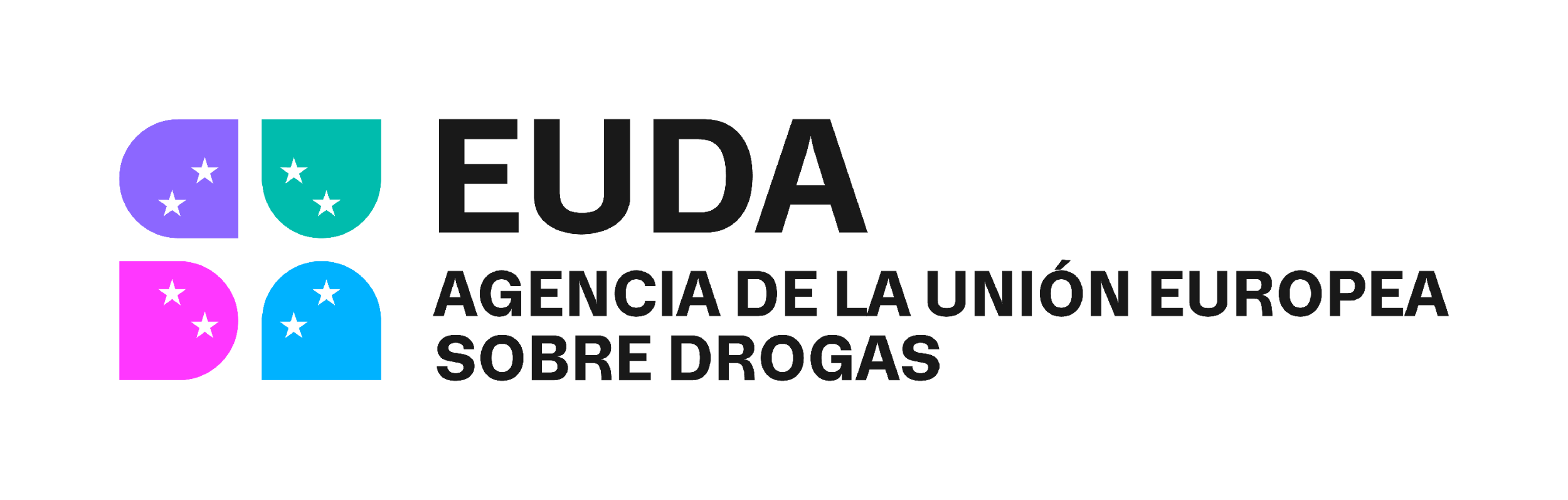 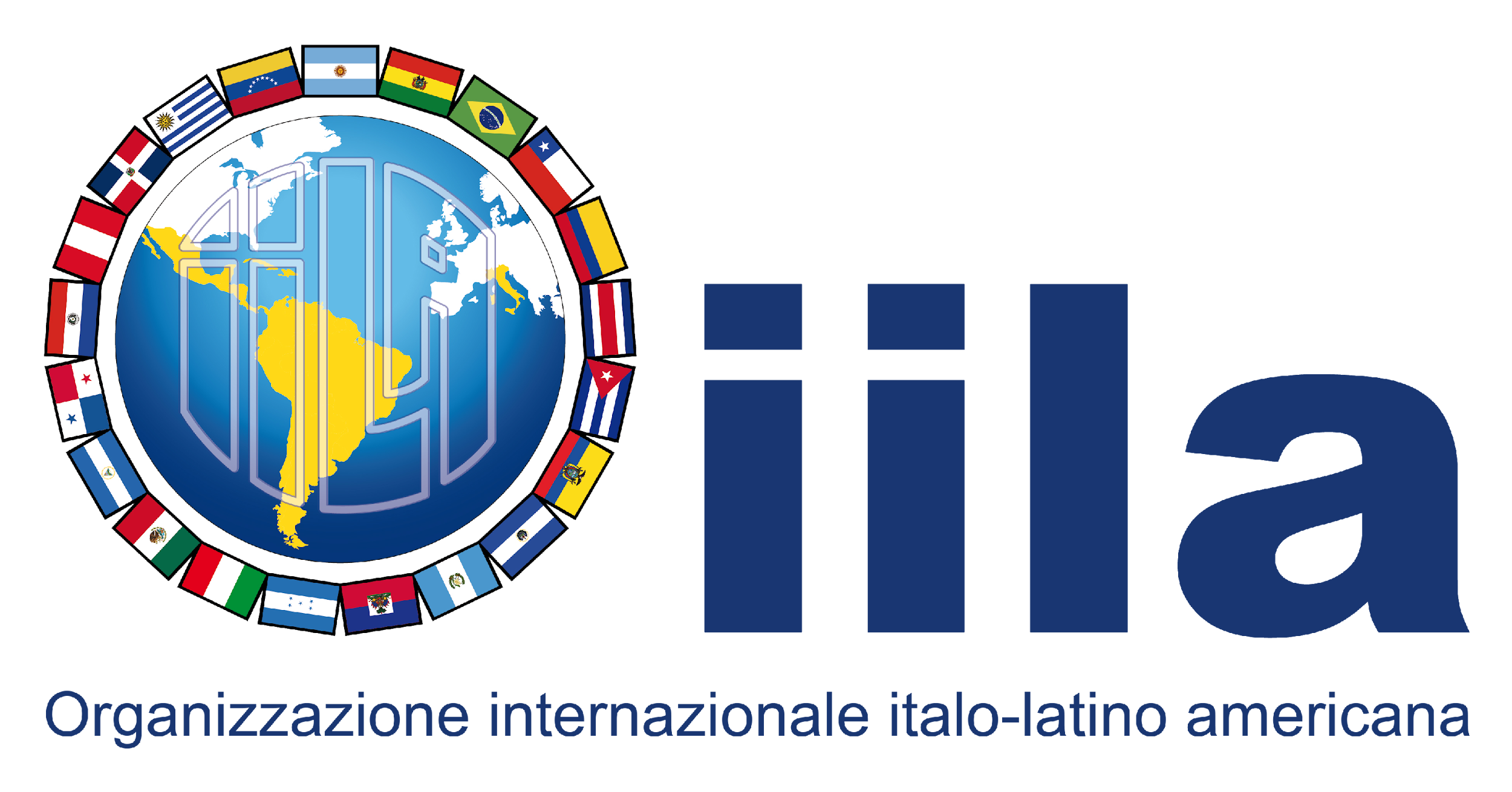 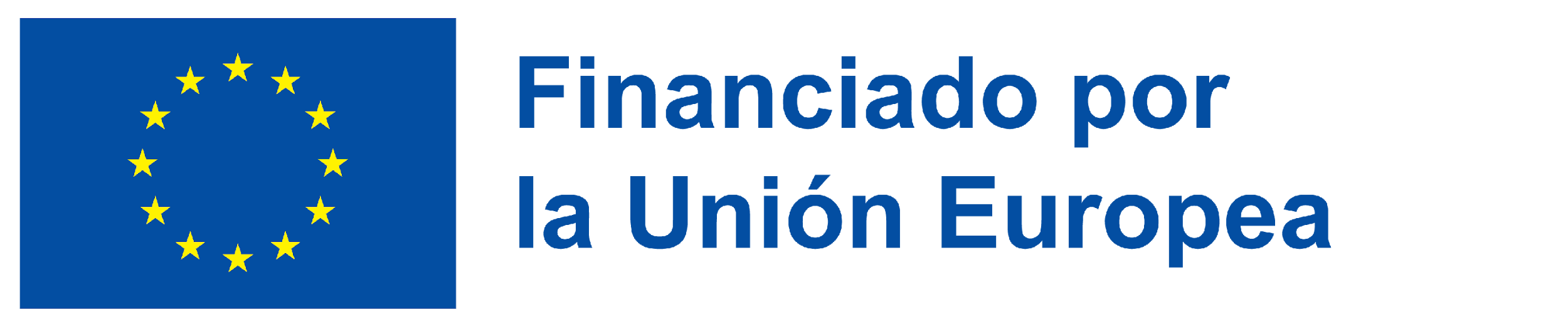 [Speaker Notes: A person in a situation of imprisonment should have access to the National Health Service under conditions that are identical, of the same quality, and with continuity, as those ensured for all citizens.
Ensuring access to healthcare services for incarcerated individuals is the responsibility of the Directorate-General for Reintegration and Prison Services (DGRSP), under the supervision of the Ministry of Justice and the Ministry of Health.
This collaboration allows recourse to the National Health Service (SNS) whenever the prison healthcare services are insufficient. Thus, the DGRSP is the primary provider of basic healthcare in the prison system, while the SNS provides complementary care for specific conditions as needed.]
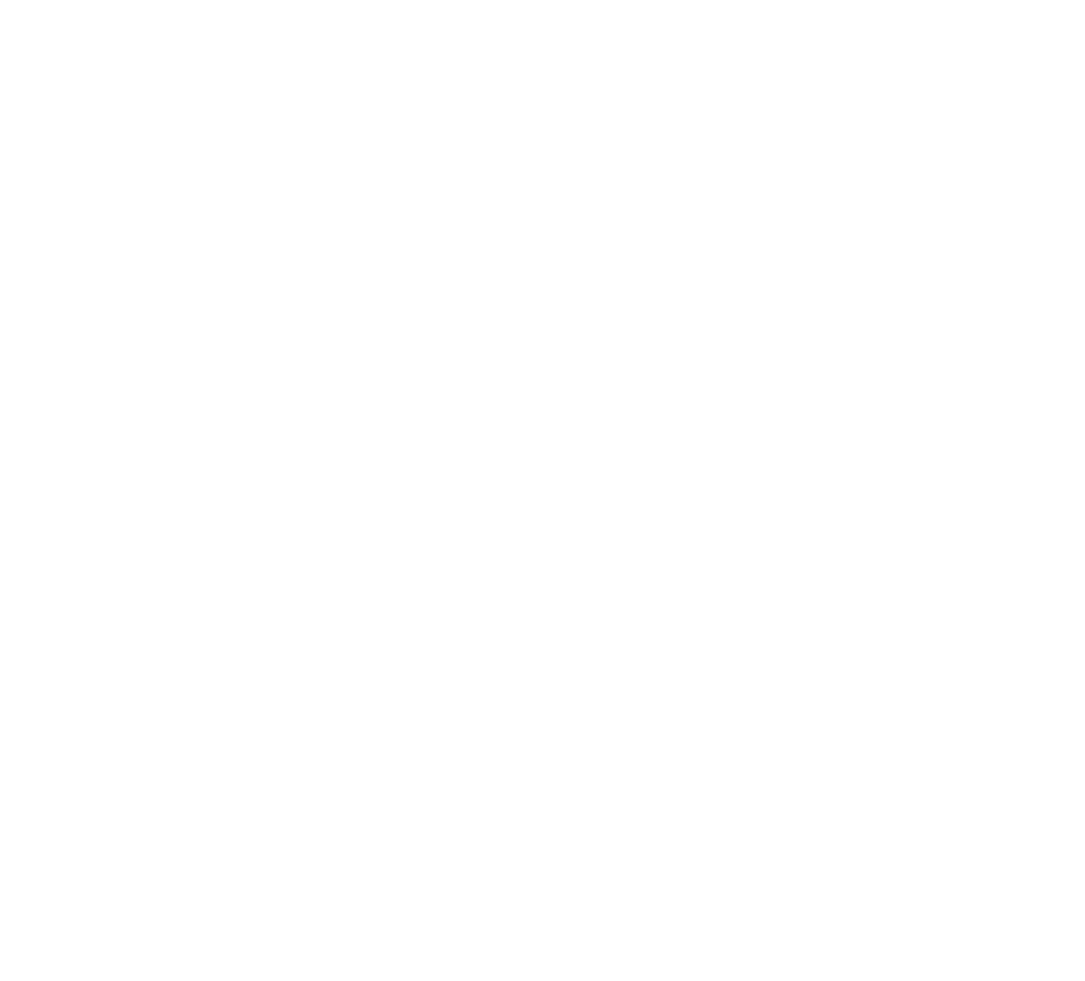 National Plan for the Reduction of Addictive Behaviours and Dependencies - PNRCAD 2030
Plan Nacional para la Reducción de Conductas Adictivas y Dependencias 2030
Intervention in addictive behaviours and dependencies – Integrated Response Centre of the geographical area of each prison facility (CRI, ICAD)
Intervención en conductas adictivas y dependencias – Centros de Respuesta Integrada en la zona geográfica de cada establecimiento penitenciario (CRI, ICAD)
Prevention, treatment, harm reduction, and social reintegration programmes
Promoting healthier and more informed communities 

Promueve comunidades más saludables e informadas
Programas de prevención,
 tratamiento, reducción de daños 
y reintegración social
Addressing the specific needs of citizens with addictive behaviours and dependencies
 
Atender a las necesidades específicas de los ciudadanos con conductas adictivas y dependencias
COPOLAD III es un consorcio formado por:
Socios colaboradores:
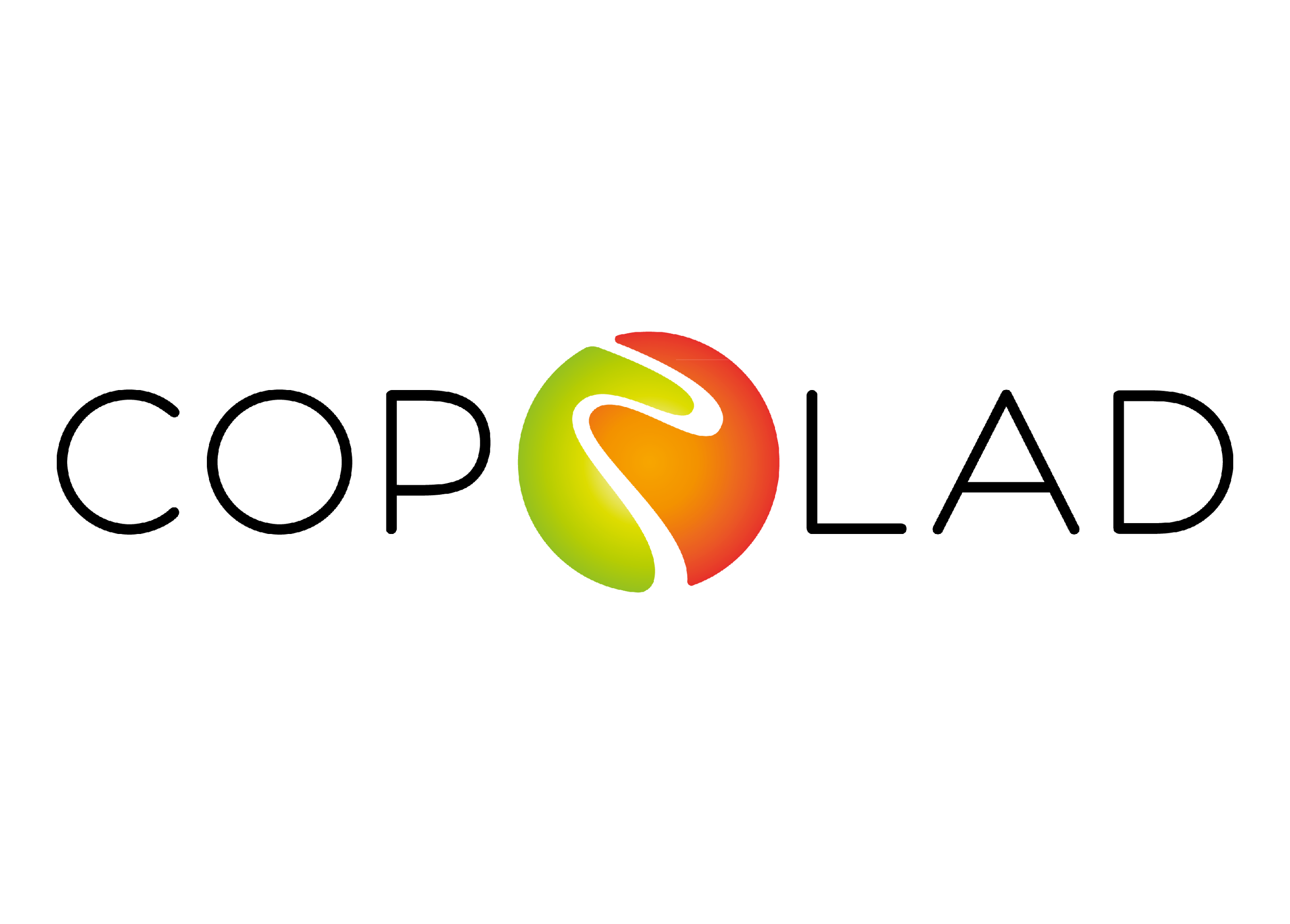 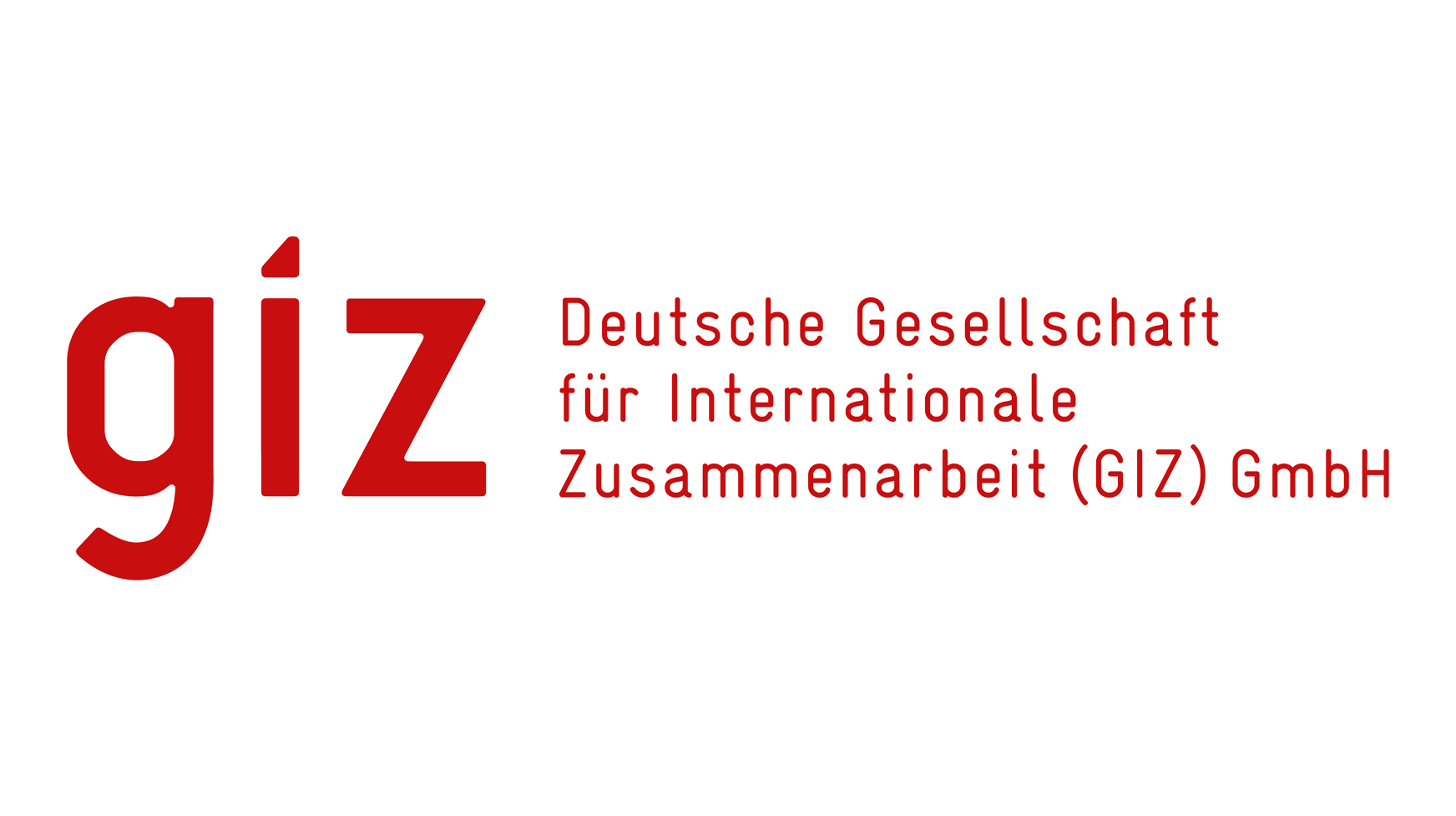 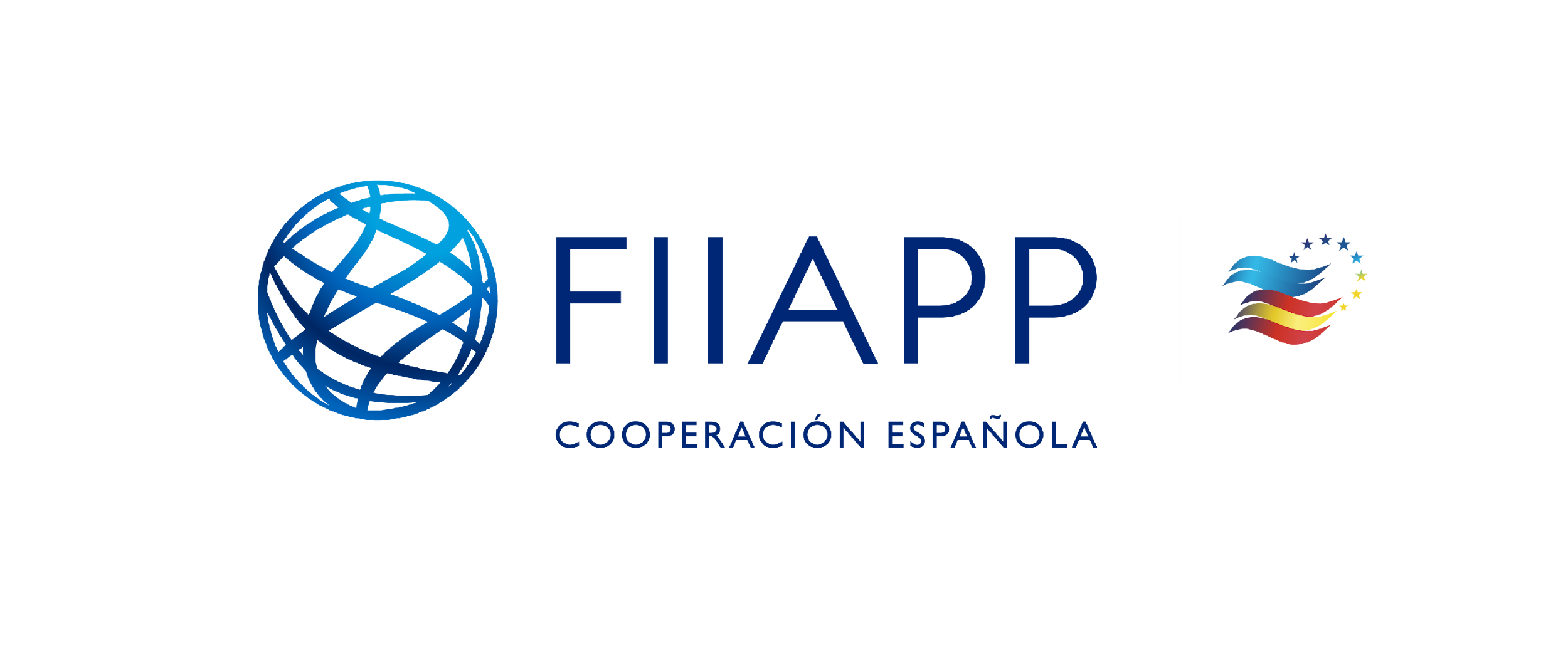 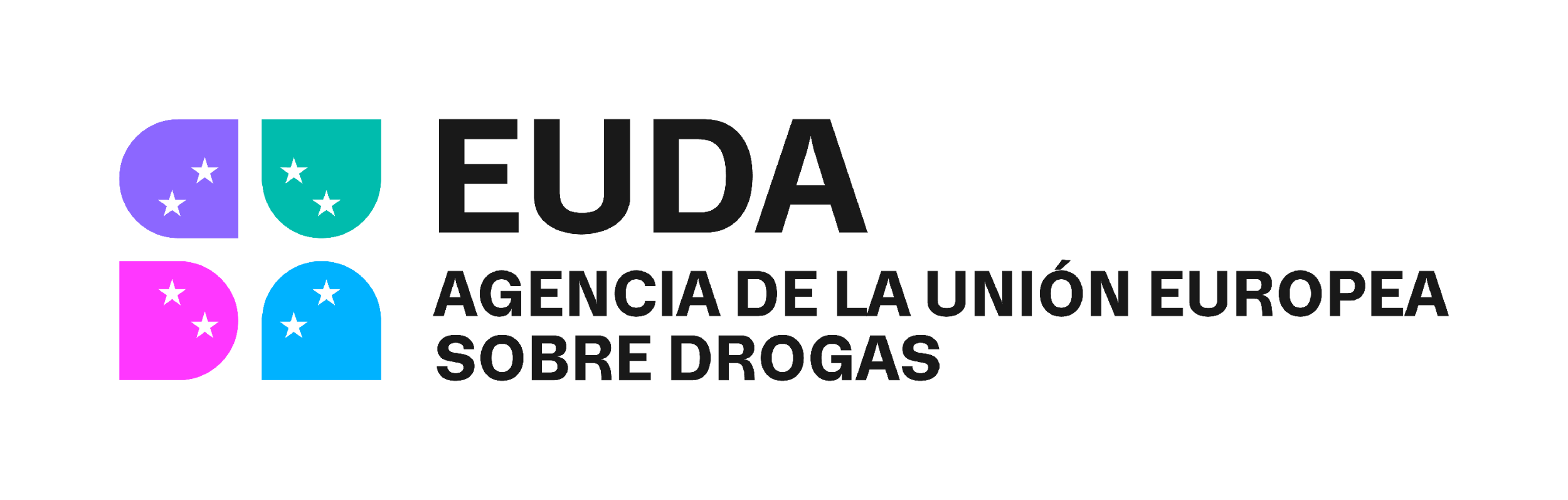 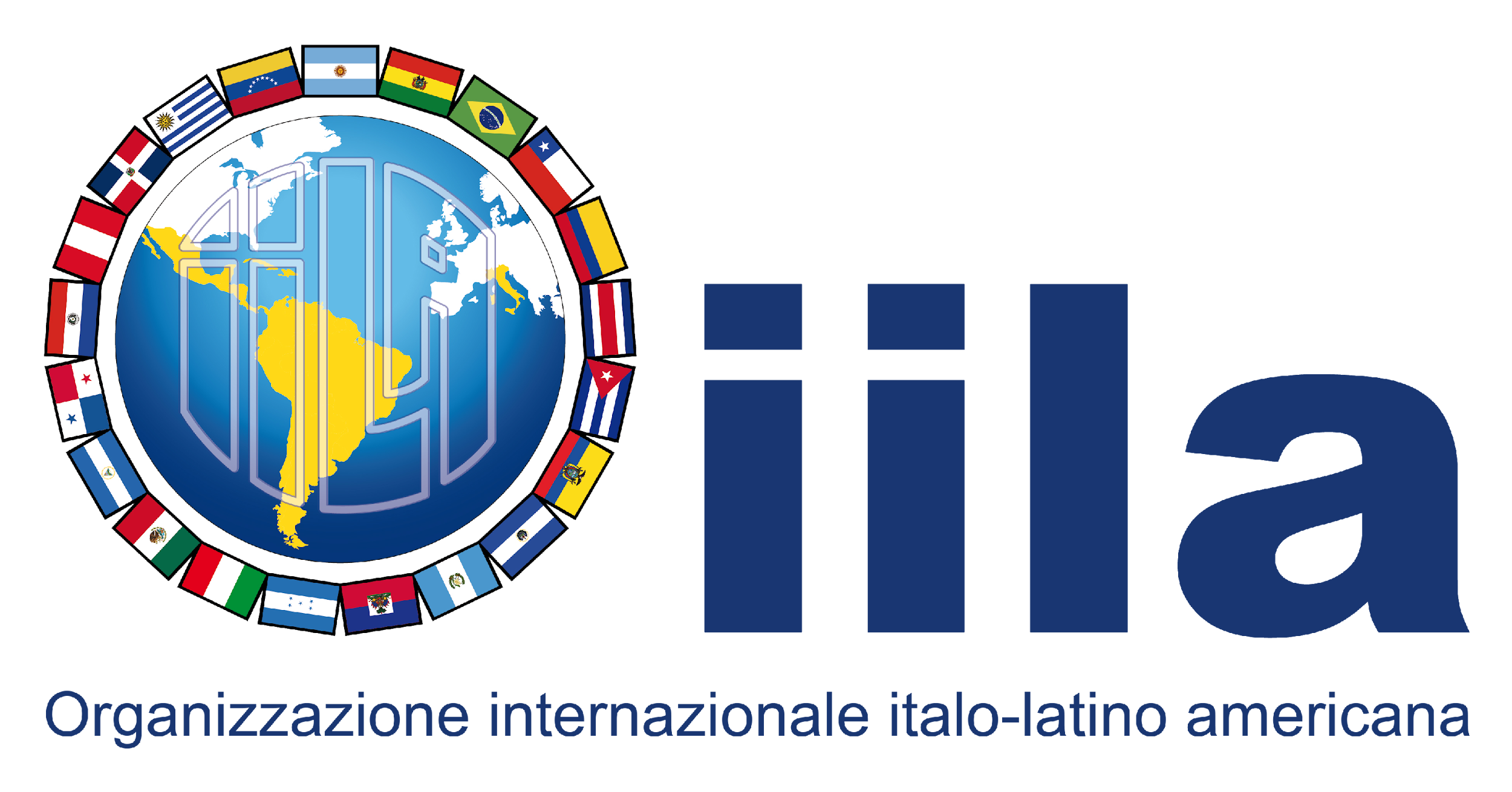 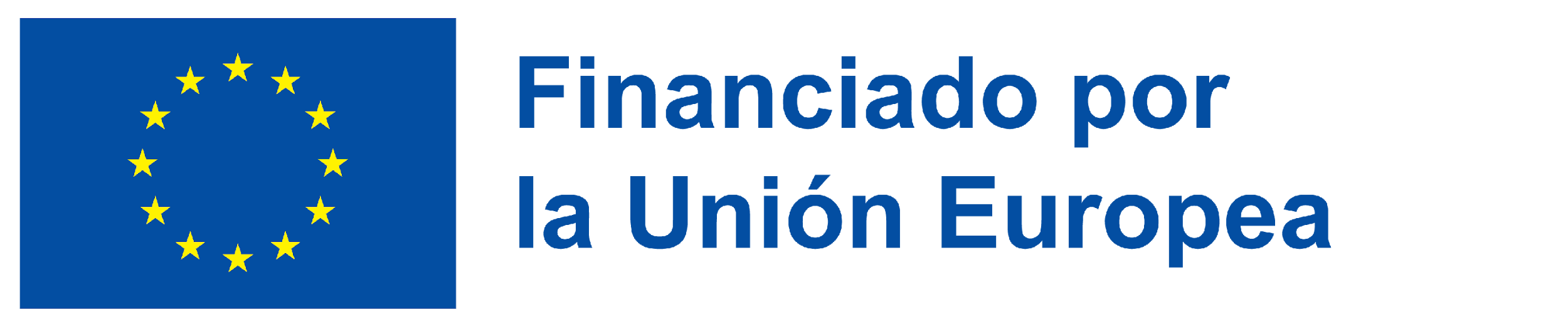 [Speaker Notes: Considering the prevalence of existing issues within the incarcerated population, intervention in addictive behaviours and dependencies is one of the areas with the highest level of interinstitutional coordination, carried out by the by the Institute on Addictive Behaviours and Dependencies (ICAD) Integrated Response Centres (CRI) in the geographical area of each prison establishment.
In this context, it is worth mentioning the National Plan, which has the vision of promoting healthier and more informed communities by reducing problems related to substance use and addictive behaviours through collaborative public policies that respect Human Rights.
Addressing the diverse and specific needs of citizens with addictive behaviours and dependencies (CAD) in a prison context and after their release, promoting their specificity and accessibility, ensuring equity with the services available in the community.
The Plan aims to ensure the continuity in the provision of healthcare in addictive behaviours and dependencies, as well as programmes and initiatives in the areas of prevention, treatment, harm reduction, and the social reintegration of prisoners, with a focus on conducting infectious disease screenings and providing access to socio-therapeutic and pharmacological programmes.]
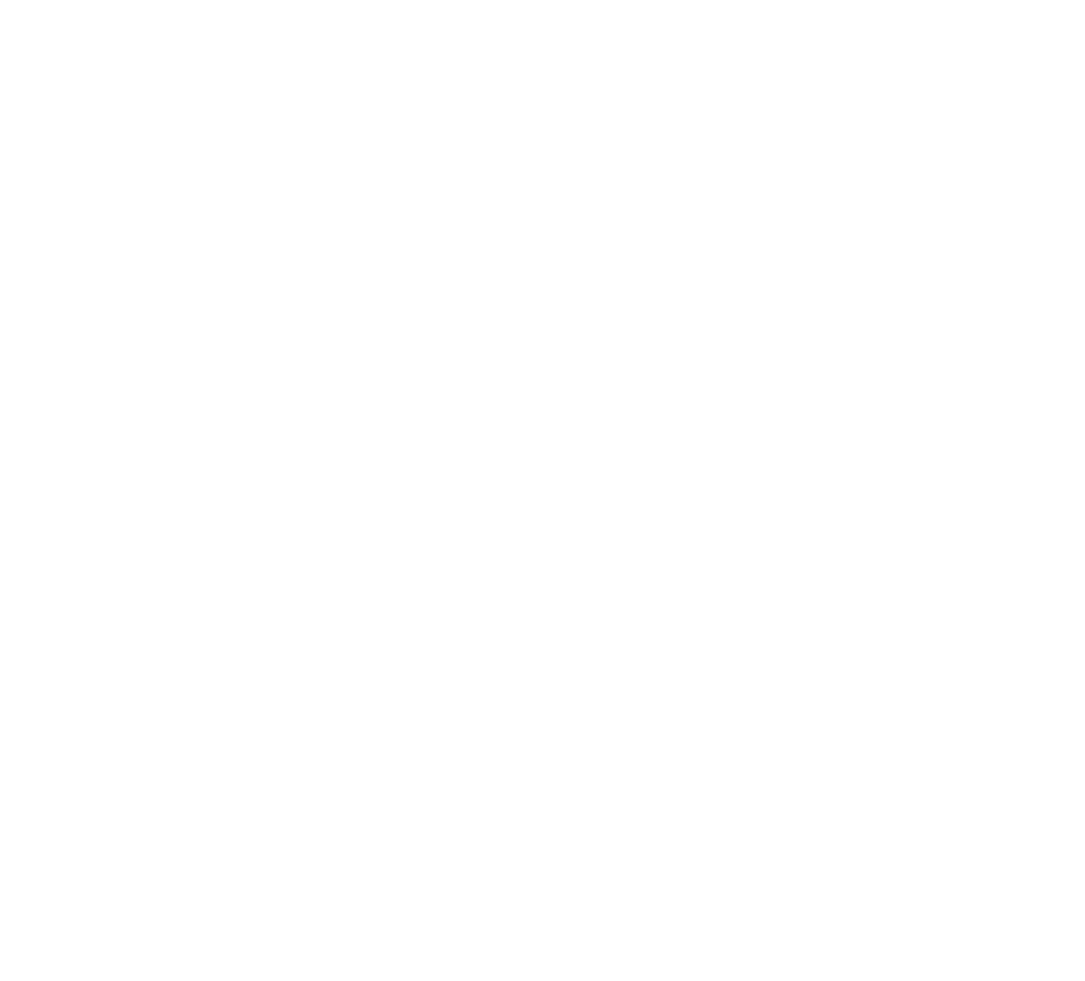 The Operational Plan for Integrated Responses (PORI)
El Plan Operativo para Respuestas Integradas (PORI)
Nationwide structuring measure promoting integrated intervention 
in addictive behaviours and dependencies
Territorialisation
Medida estructural a nivel nacional que promueve una intervención integrada en los comportamientos adictivos y dependencias.
Mobilising available synergies 
in the territory
Identify priority areas for intervention
Movilizando las sinergias disponibles en el territorio
Identificar áreas prioritarias de intervención
COPOLAD III es un consorcio formado por:
Socios colaboradores:
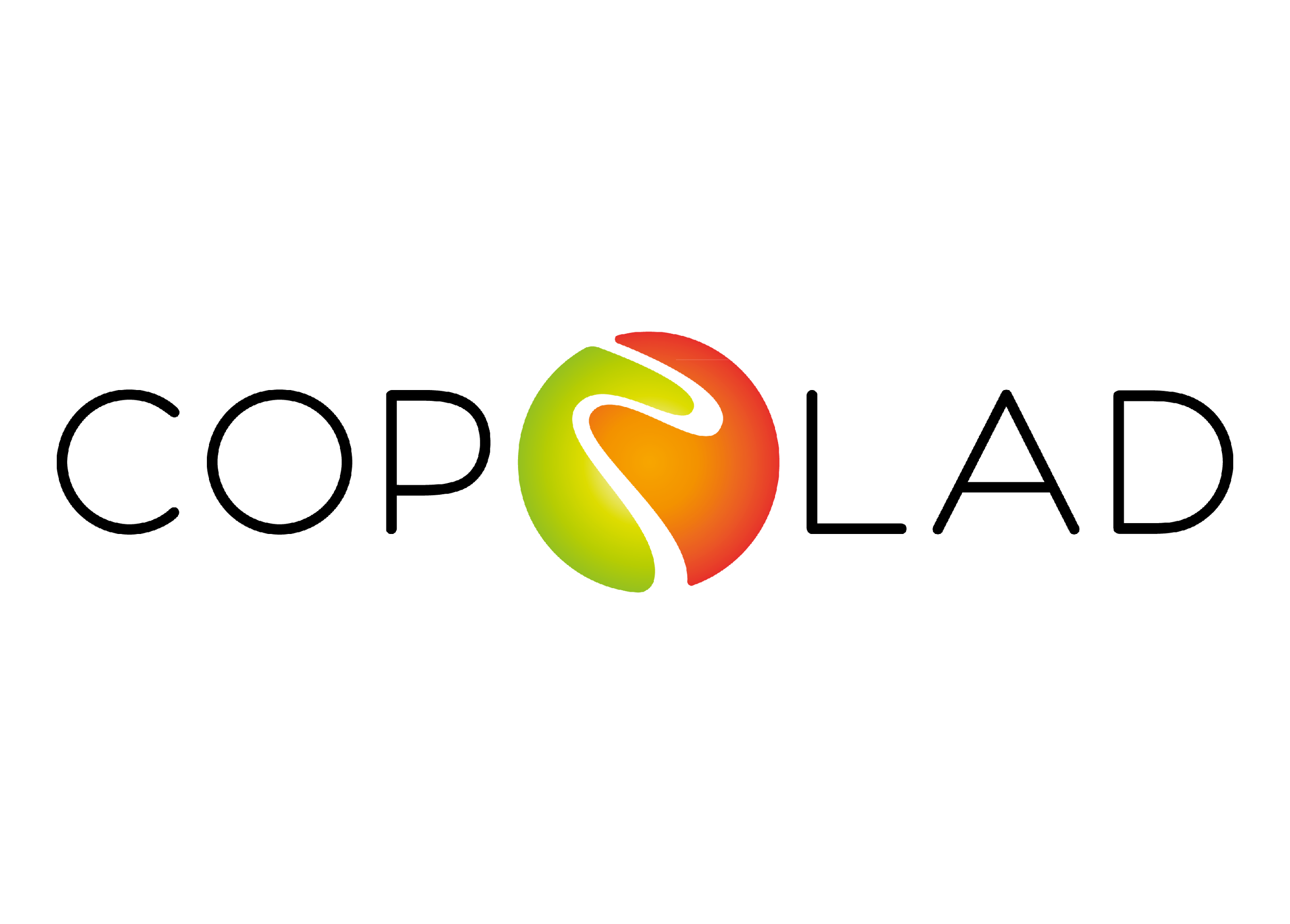 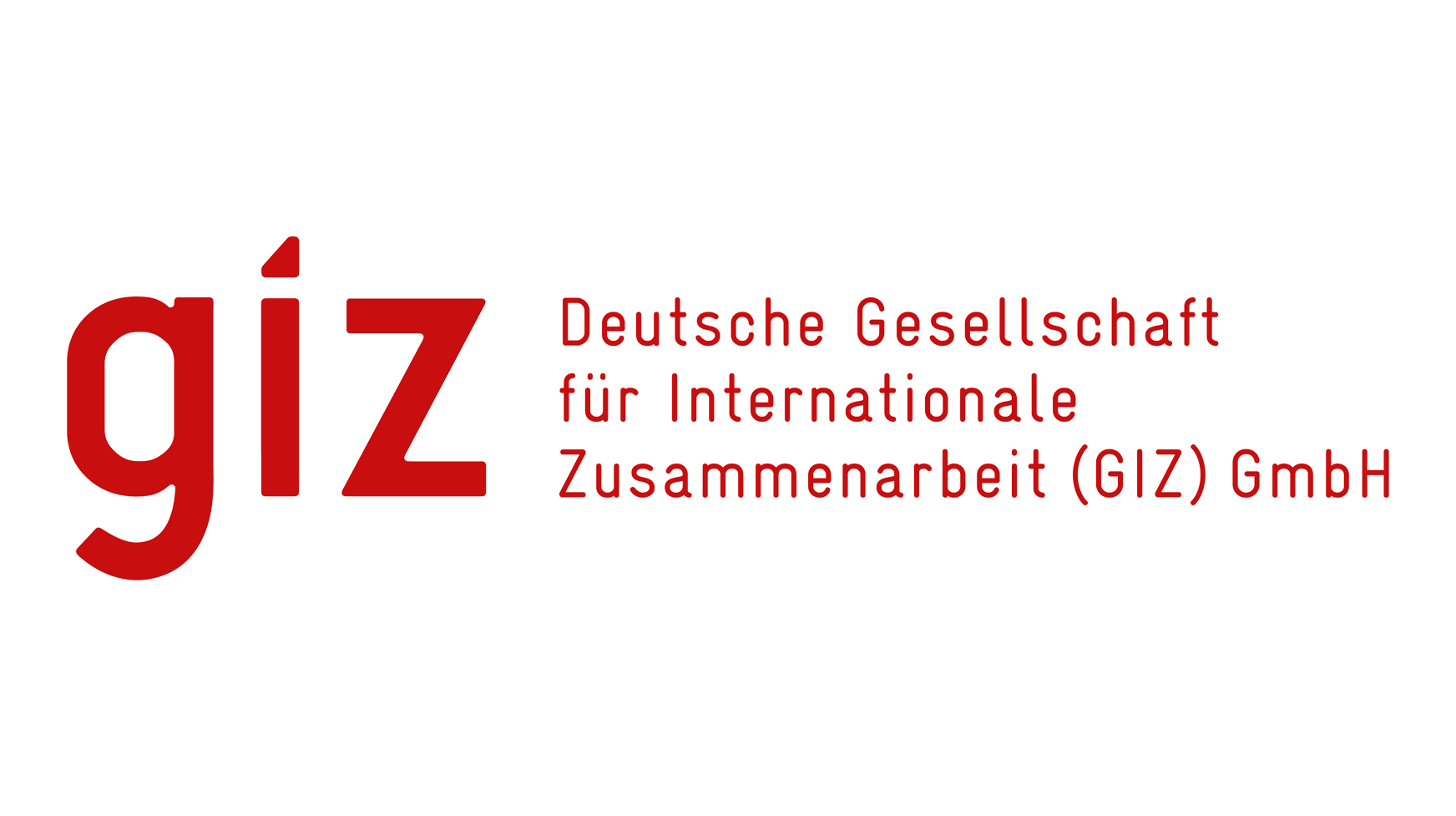 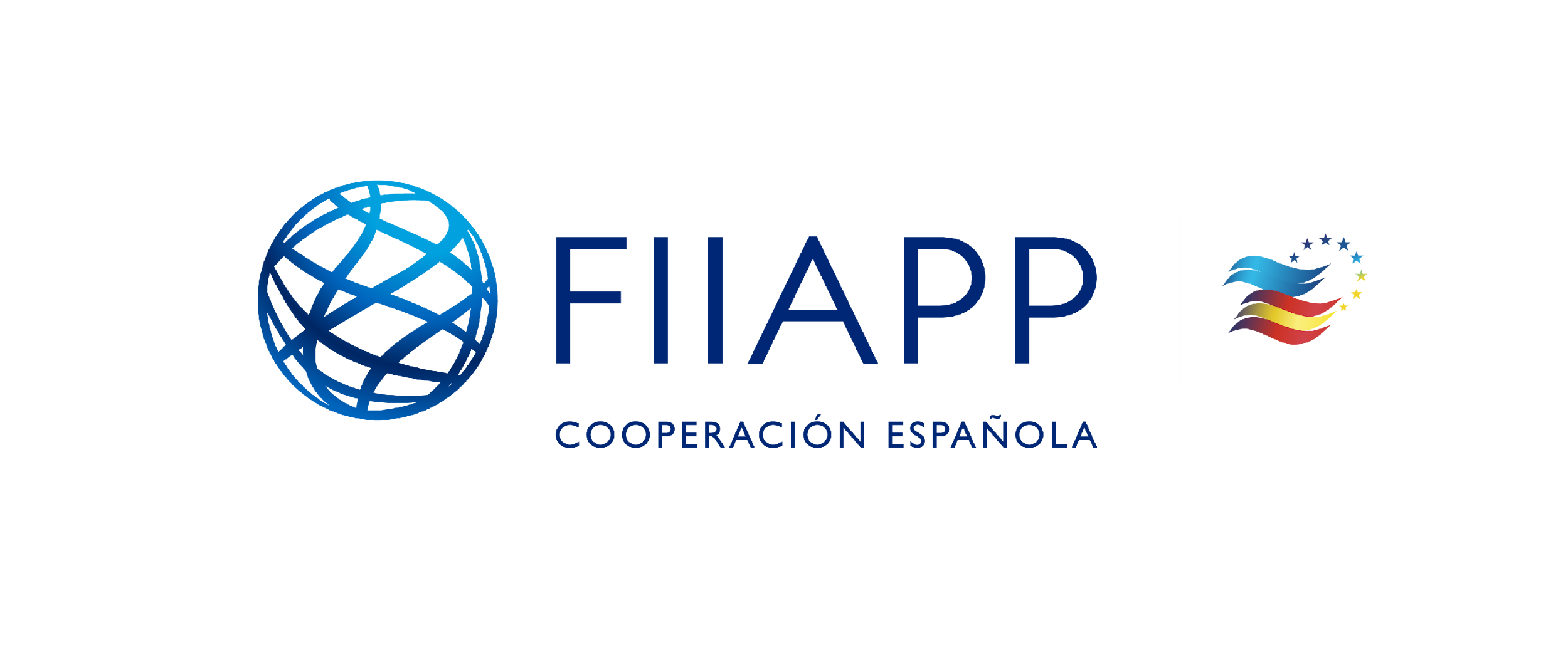 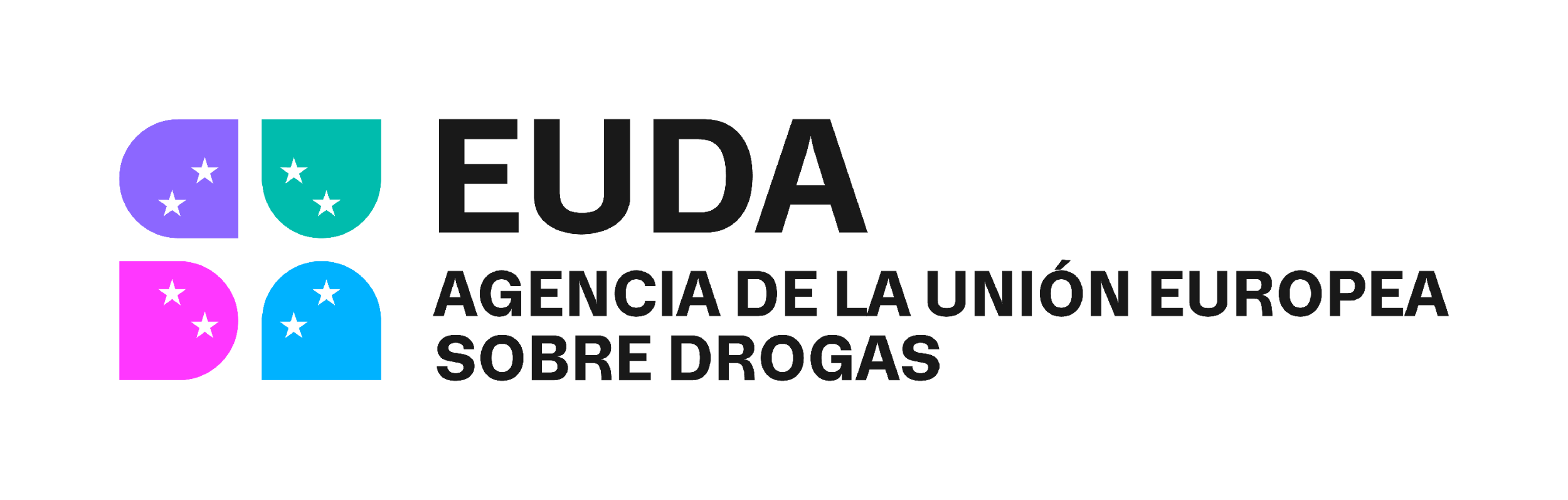 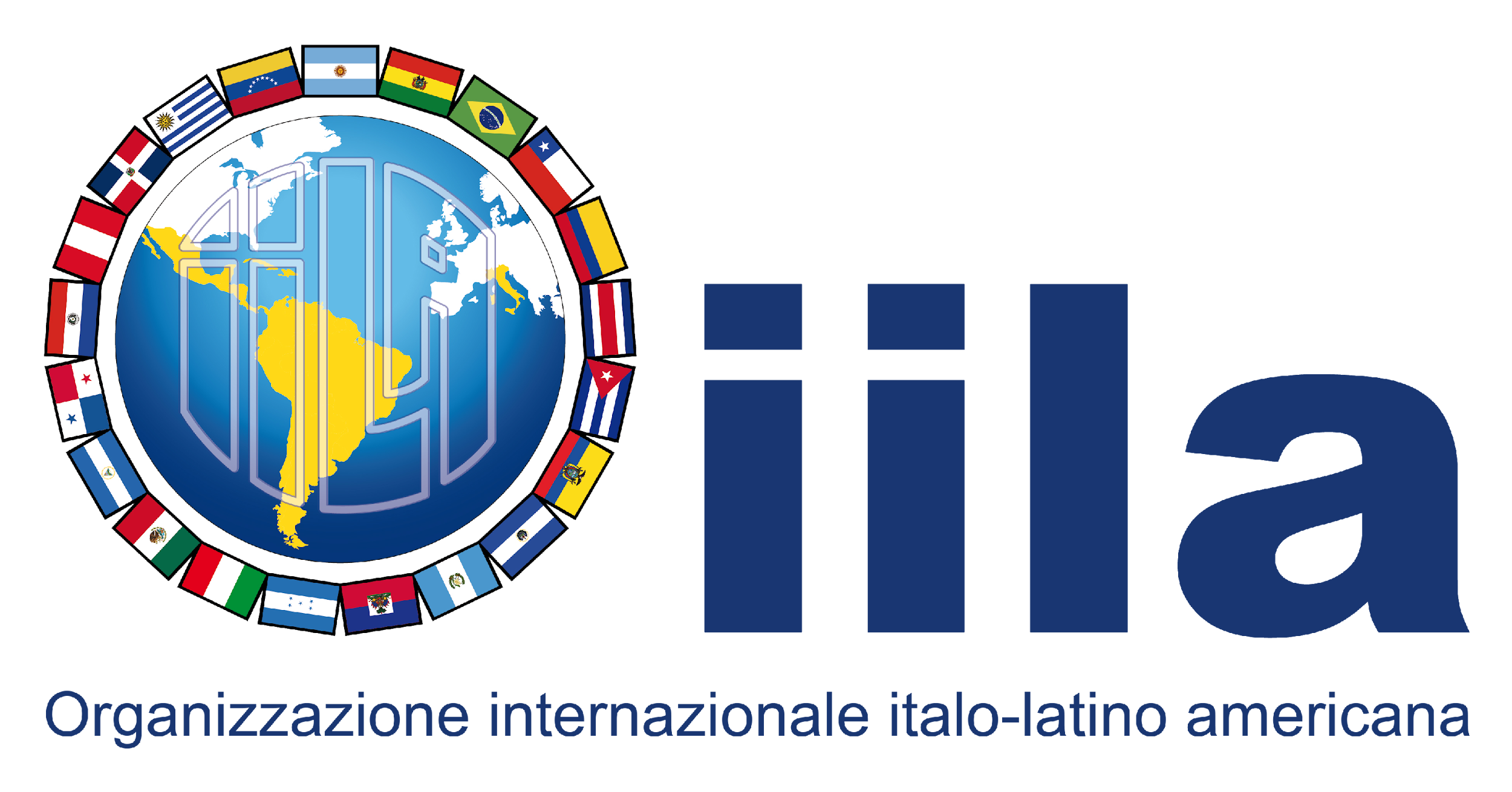 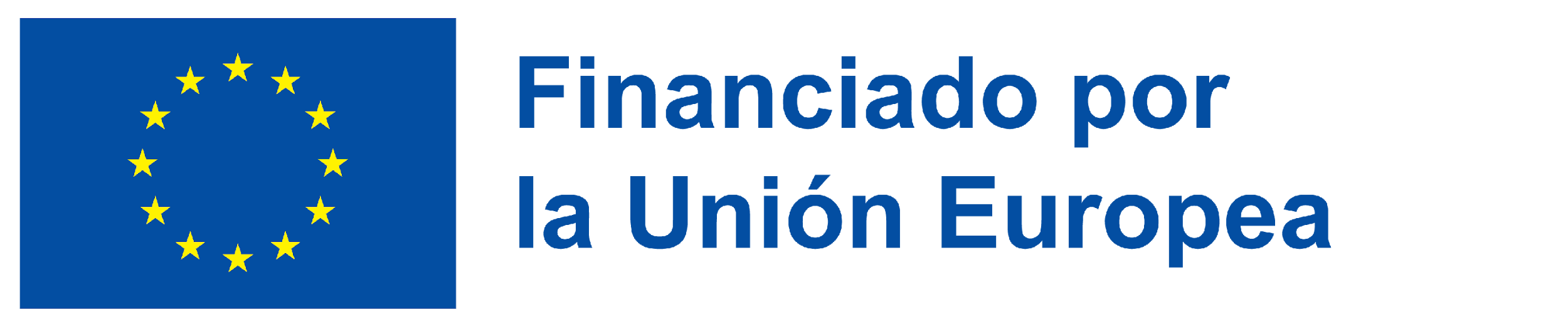 [Speaker Notes: The National Plan for the Reduction of Addictive Behaviours and Dependencies has territoriality as one of its principles, as it enhances the proximity of interventions and the decentralisation of responses to citizens, optimising community resources.
PORI is one of the instruments of the addictive behaviours national policy to operationalize this principle of territoriality.
PORI is a nationwide structuring measure that promotes integrated intervention in the field of addictive behaviours and dependencies and aims to mobilise the synergies available in the territory through the participation of public bodies and civil society. This plan consists of mapping the country to identify priority areas of intervention and then developing participatory diagnostics that lead to the creation of Integrated Response Programs (PRI).]
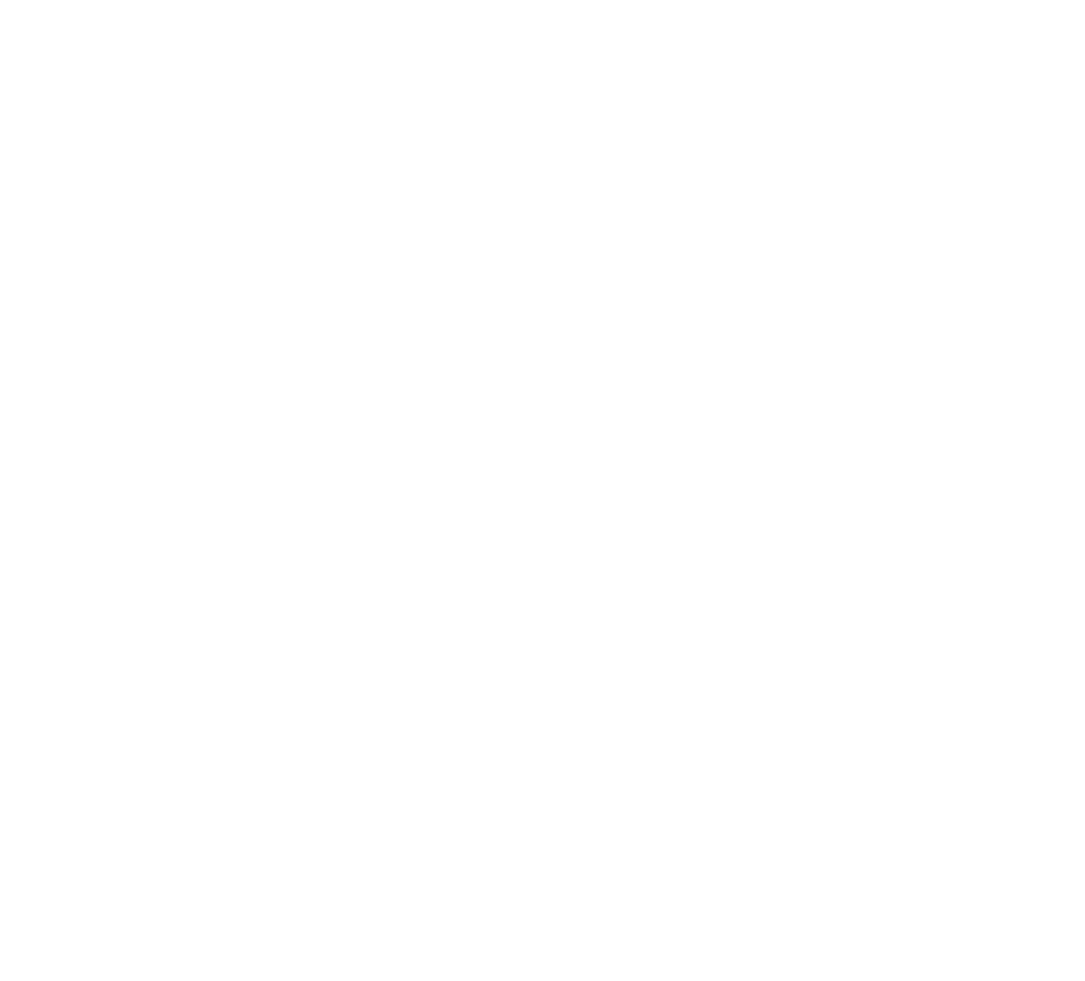 inPAR
Prevention of psychoactive substance use, as well as other health-risk behaviours, aimed at the population of the Guarda Prison Establishment.
Prevención del consumo de sustancias psicoactivas, así como de otras conductas de riesgo para la salud, dirigido a la población del Establecimiento Penitenciario de Guarda.
Enhancing self-esteem and self-awareness
Mejorar la autoestima y la autoconciencia
The population 
benefits from an integrated response to addictive
behaviours, reducing dependency issues and improving living conditions.
Development of communication and interpersonal skills
Desarrollo de habilidades de comunicación e interpersonales
La población se beneficia de una respuesta 
integrada a los comportamientos adictivos,
Promoting physical and mental well-being
Promover el bienestar físico y mental
reduciendo los problemas de dependencia y mejorando las condiciones de vida.
Expanding knowledge in various domains
Ampliar el conocimiento en 
diversos ámbitos
COPOLAD III es un consorcio formado por:
Socios colaboradores:
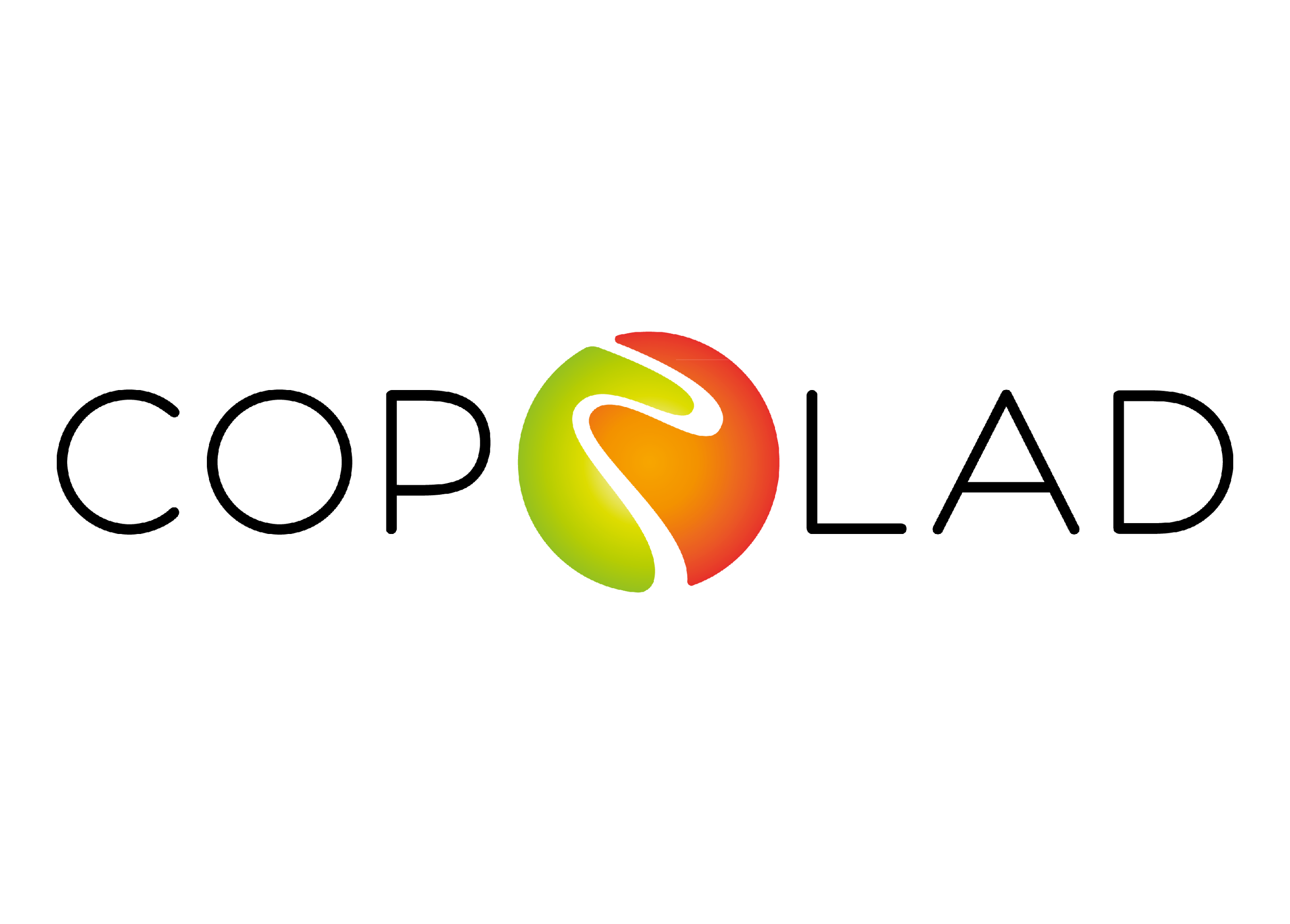 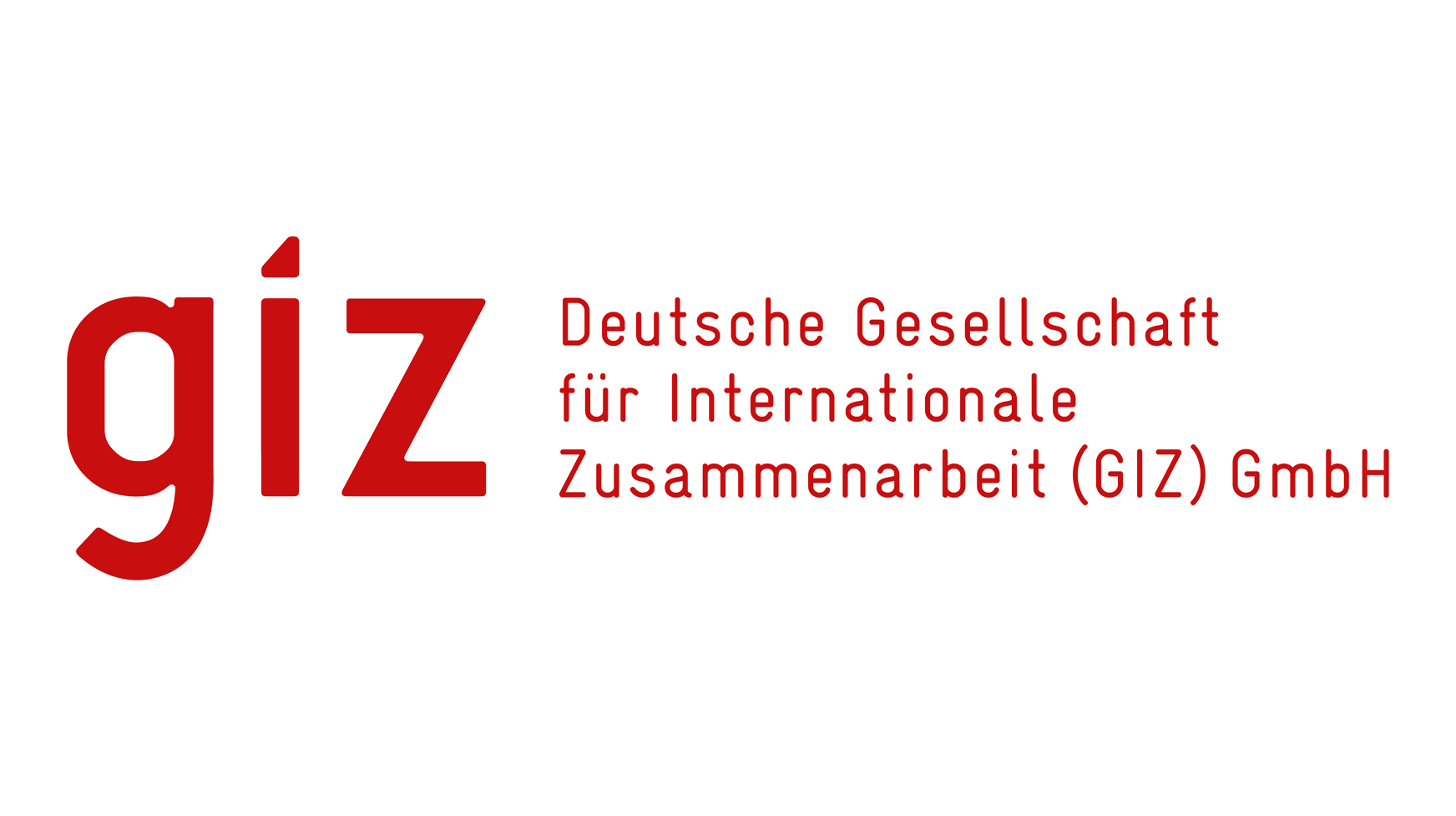 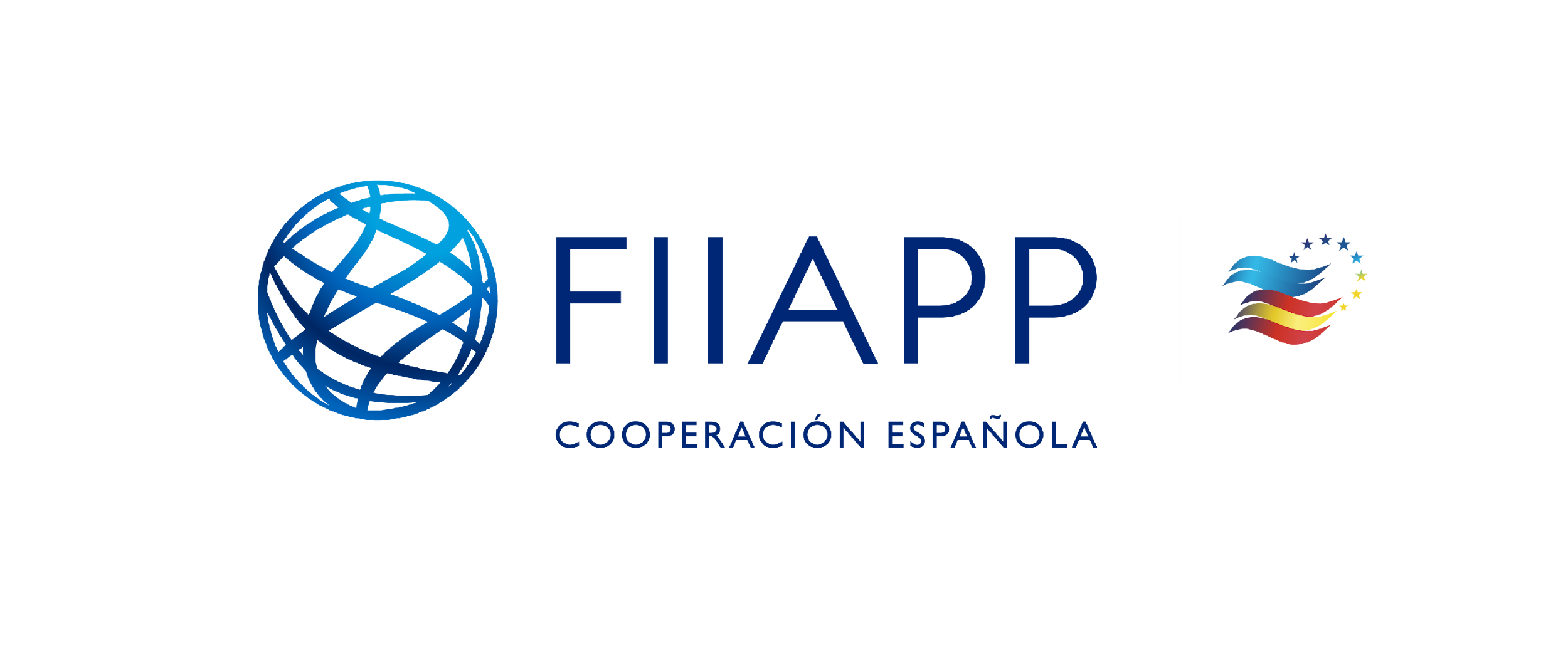 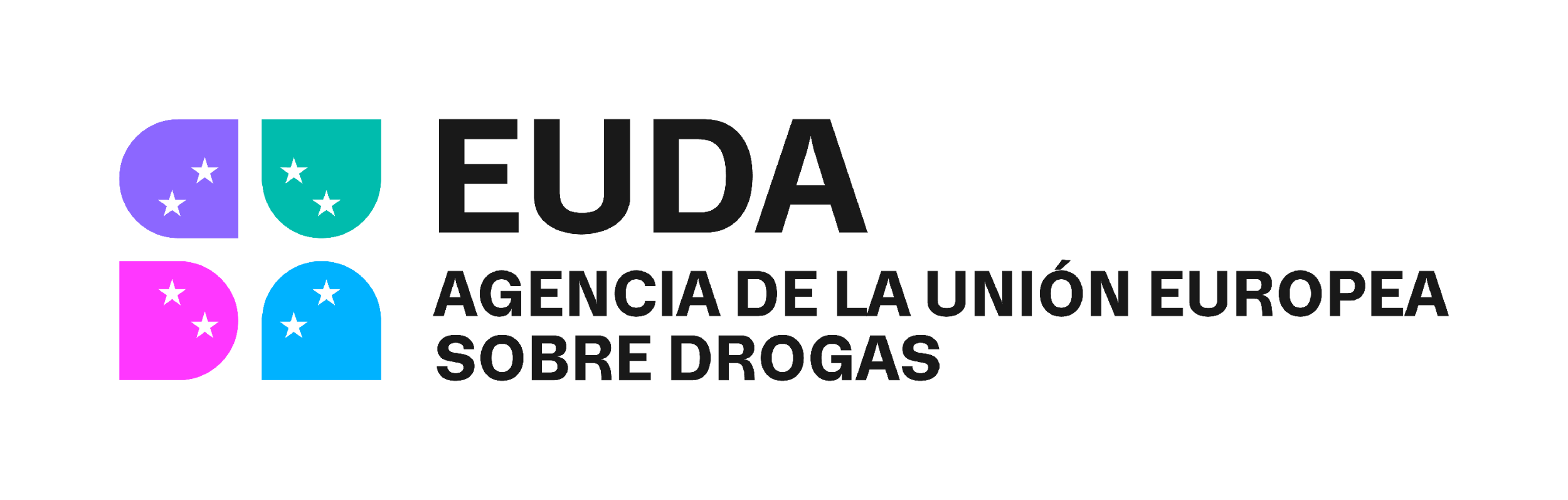 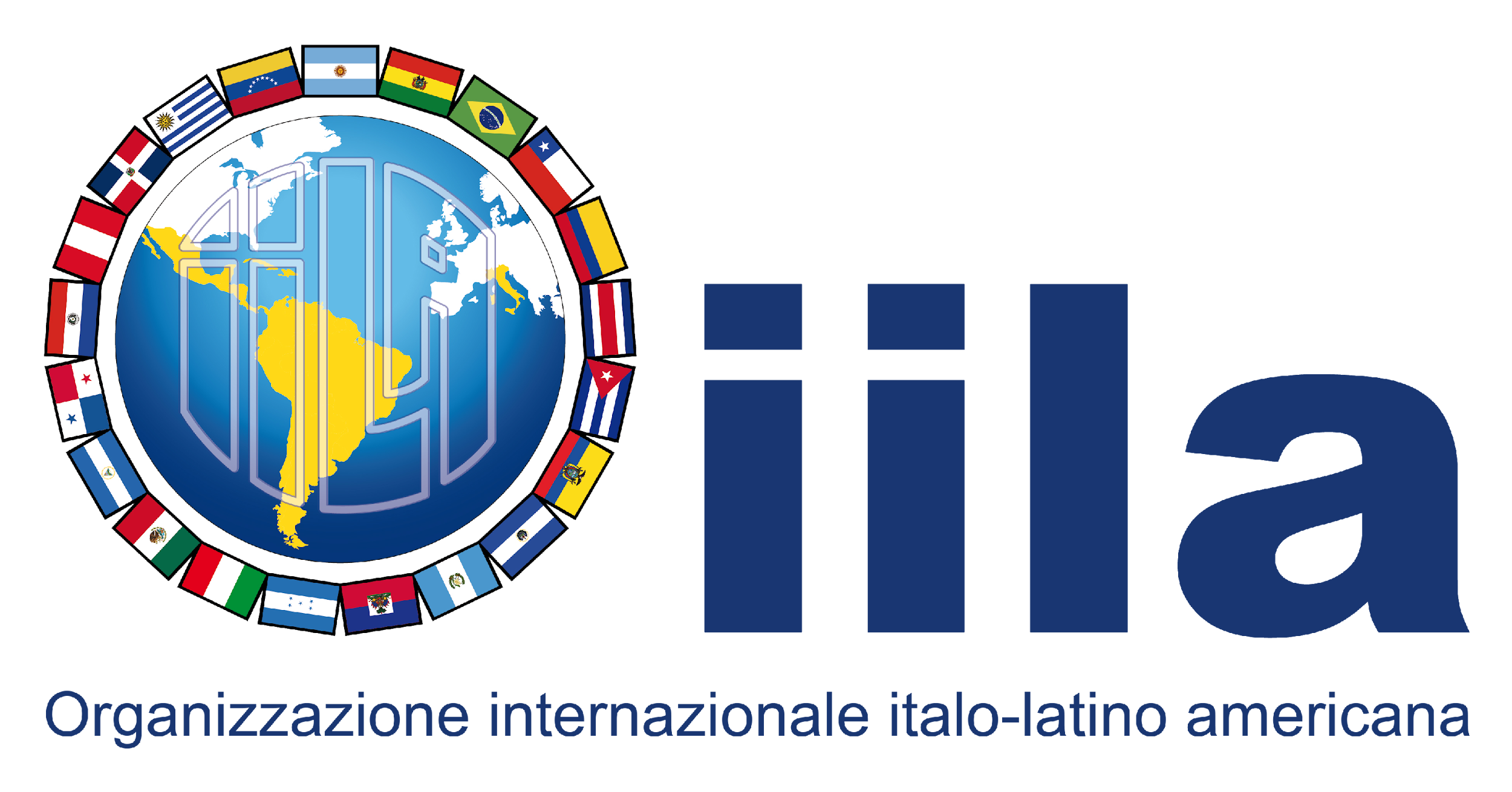 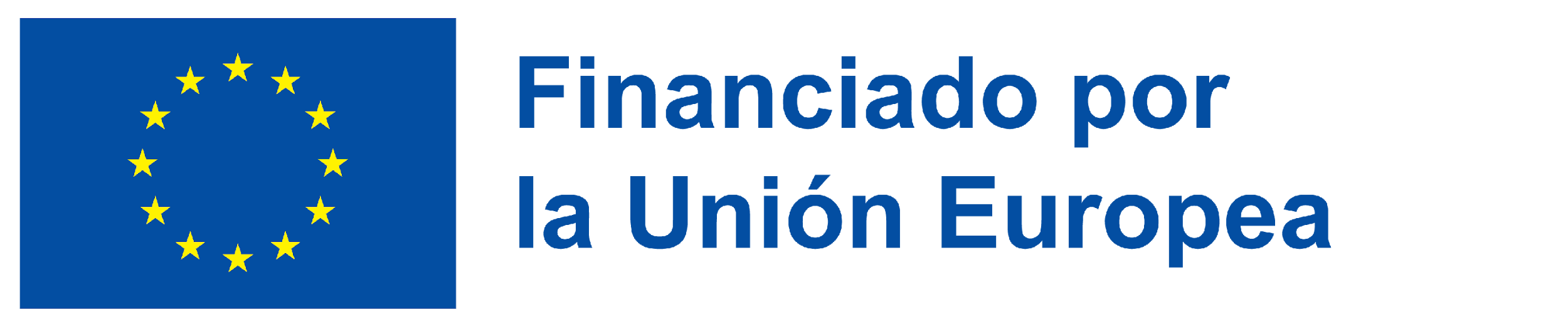 [Speaker Notes: Project for the prevention of psychoactive substance use, as well as other health-risk behaviours, aimed at the population of the Guarda Prison.
INPAR aims to address the needs and main issues identified at Guarda Prison, focusing on a target population of 170 inmates. 

EP Training - To train a group to intervene with their peers by disseminating information related to psychoactive substances and other risk behaviours.
Peer to Peer - After completing the training, the peers apply their knowledge and engage with the incarcerated population as informal educators.
Inform - Increase knowledge about essential topics in the prison context to promote protective factors for this population.
Interact - Promotion of recreational and cultural activities.
InYoga - Yoga space for the EPG population.
Active Summer - Promotion of team sports and organisation of tournaments during the summer period.
Inside - Exploratory study on psychoactive substance use habits and lifestyles of the EPG population.

Results/Benefits:
Enhancing self-esteem and self-awareness, especially within the Peer Educators group.Fostering the development of communication and interpersonal skills, both with oneself and others.Expanding knowledge across various domains (STIs, psychoactive substances, nutrition, citizenship, etc.).Promoting both physical and mental well-being.Encouraging physical activity and the adoption of healthy lifestyles

 Strengthening protective factors and reducing risk factors, at an emotional level and in risk practices associated with the use of psychoactive substances.

 "The population benefits from a specific and integrated response to addictive behaviours, which helps mitigate dependency issues and improve the living conditions within the territory."]
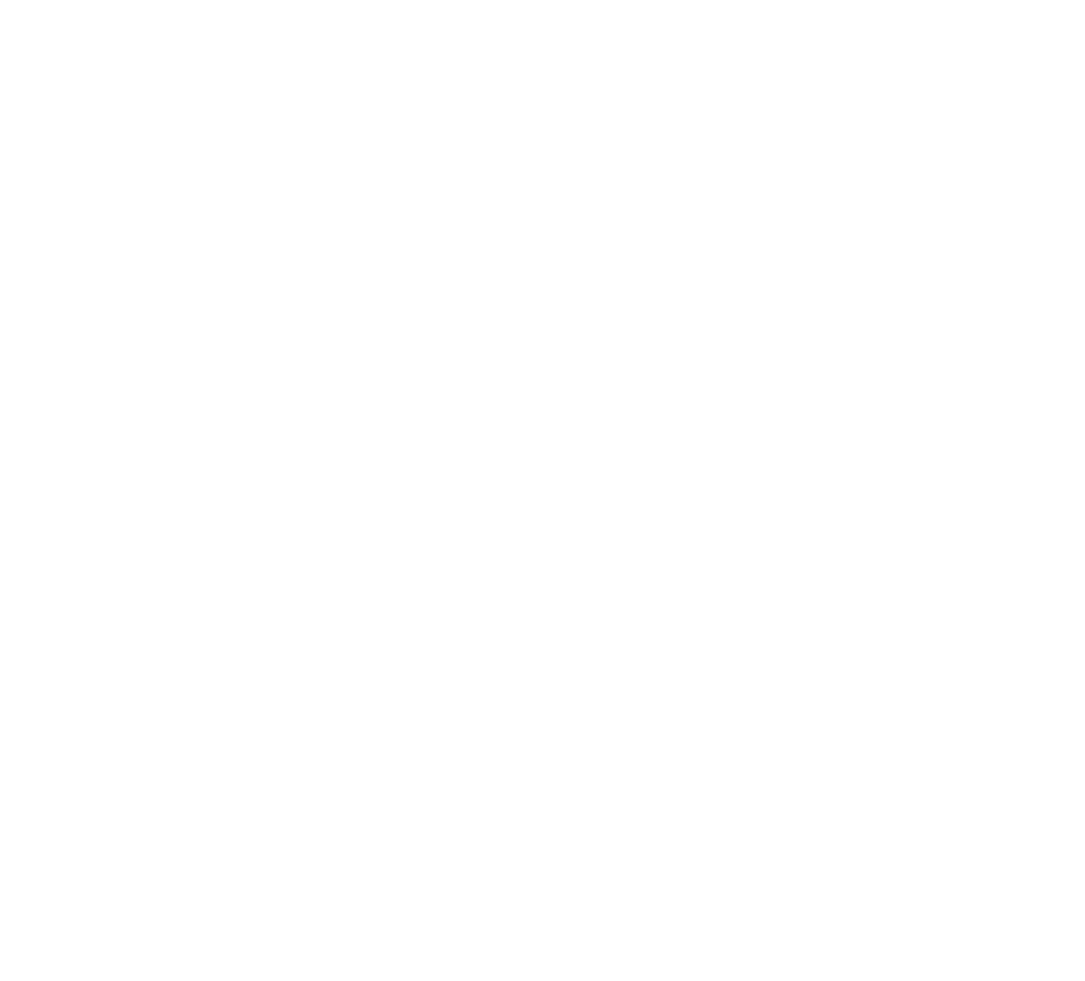 inTEGRA
A reintegration project targeting the incarcerated population of the Guarda Prison, focusing on their social, professional, and family reintegration.
Proyecto de reinserción dirigido a la población reclusa del Establecimiento Penitenciario de Guarda, centrado en su reinserción social, profesional y familiar.
Vocational exploration and the development of a professional profile Exploración vocacional y desarrollo de un perfil profesional.
The population 
benefits from an integrated response to addictive
behaviours, reducing dependency issues and improving living conditions.
Coordination with social and healthcare services in the community to which individuals will return 
Coordinación con los servicios sociales y de salud en la 
comunidad a la que las personas regresarán.
La población se beneficia de una respuesta 
integrada a los comportamientos adictivos,
reduciendo los problemas de dependencia y mejorando las condiciones de vida.
Development of personal, social, relational, 
and professional skills 
Desarrollo de habilidades personales, sociales, 
relacionales y profesionales.
COPOLAD III es un consorcio formado por:
Socios colaboradores:
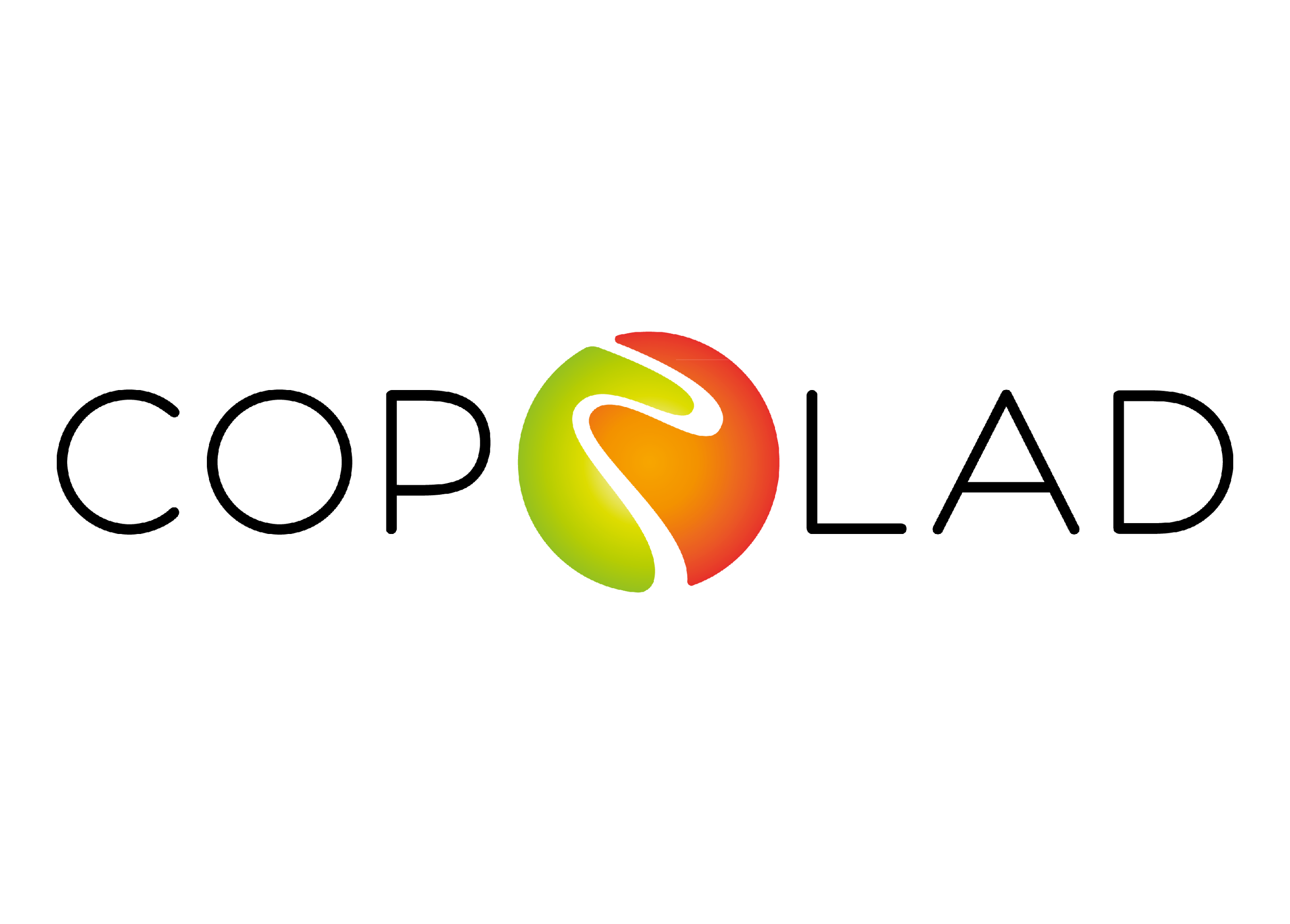 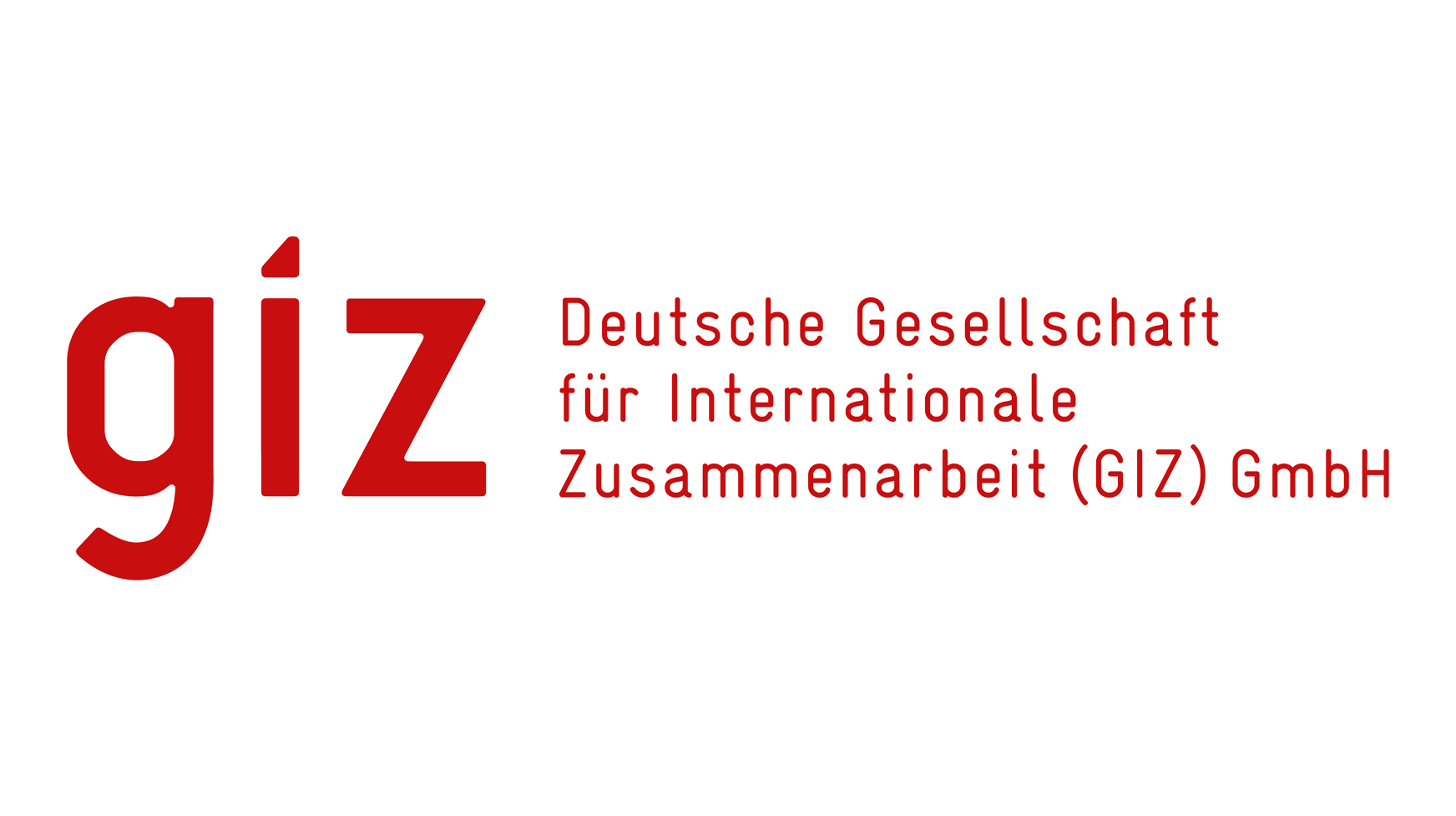 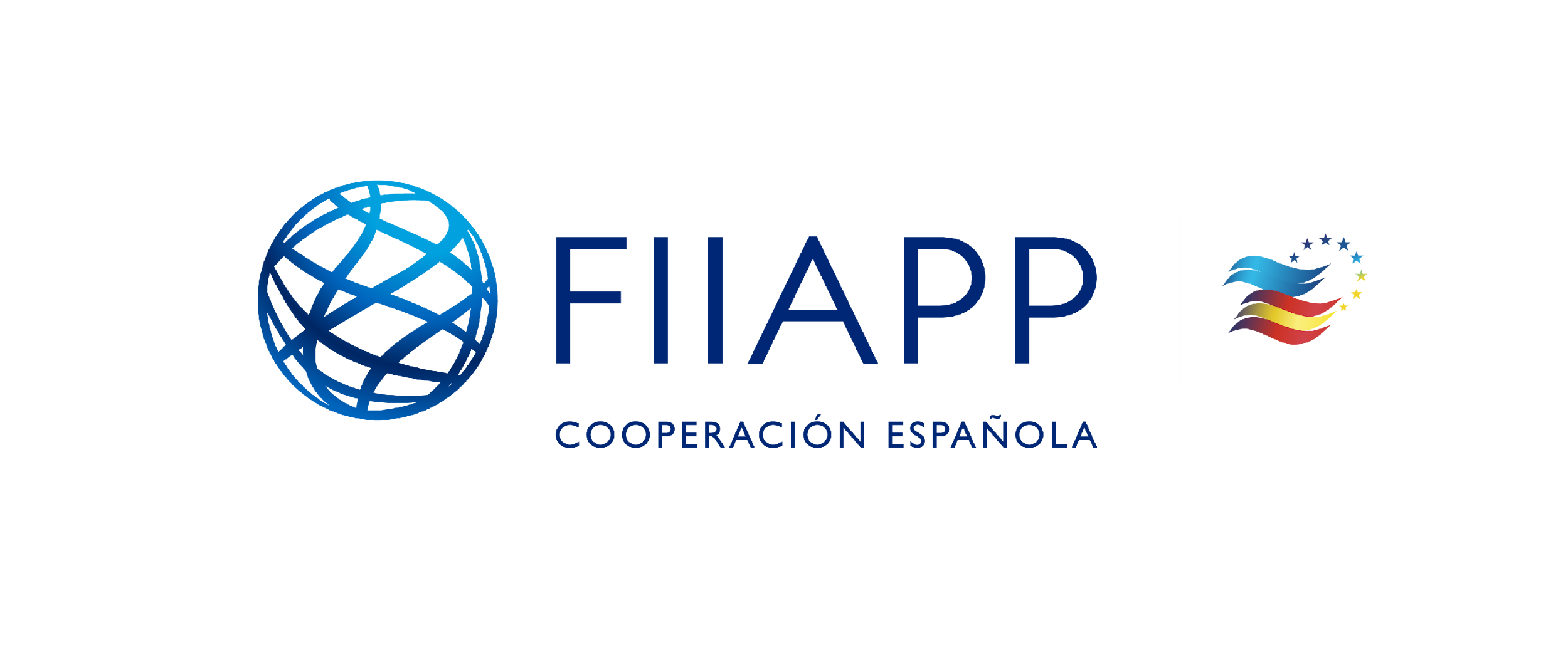 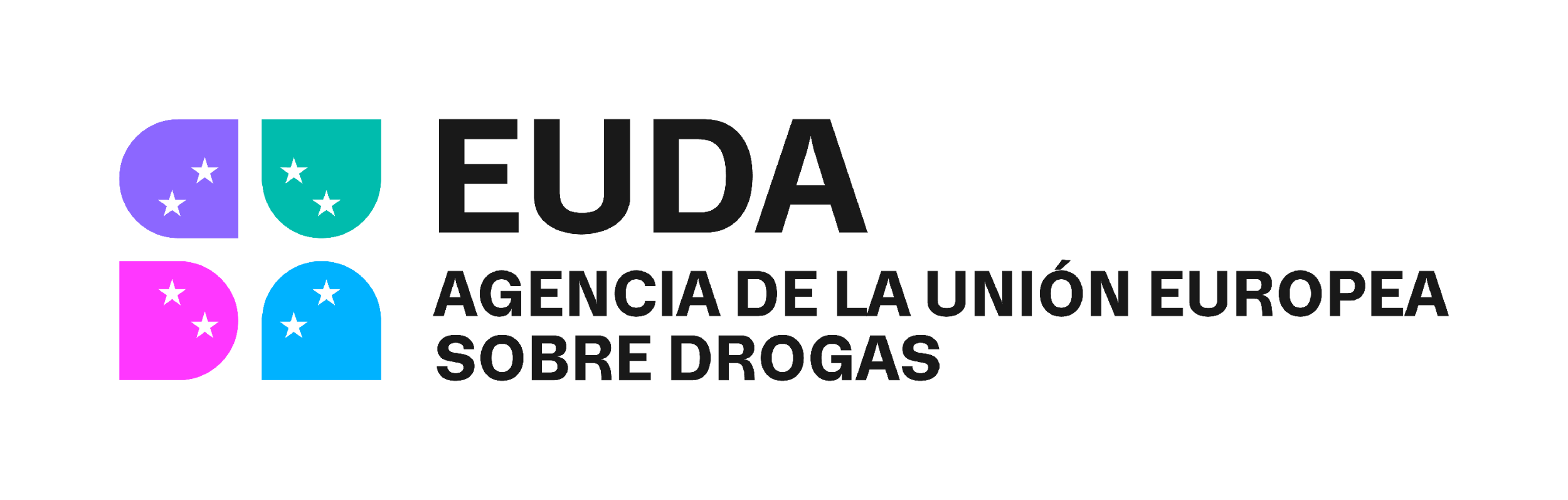 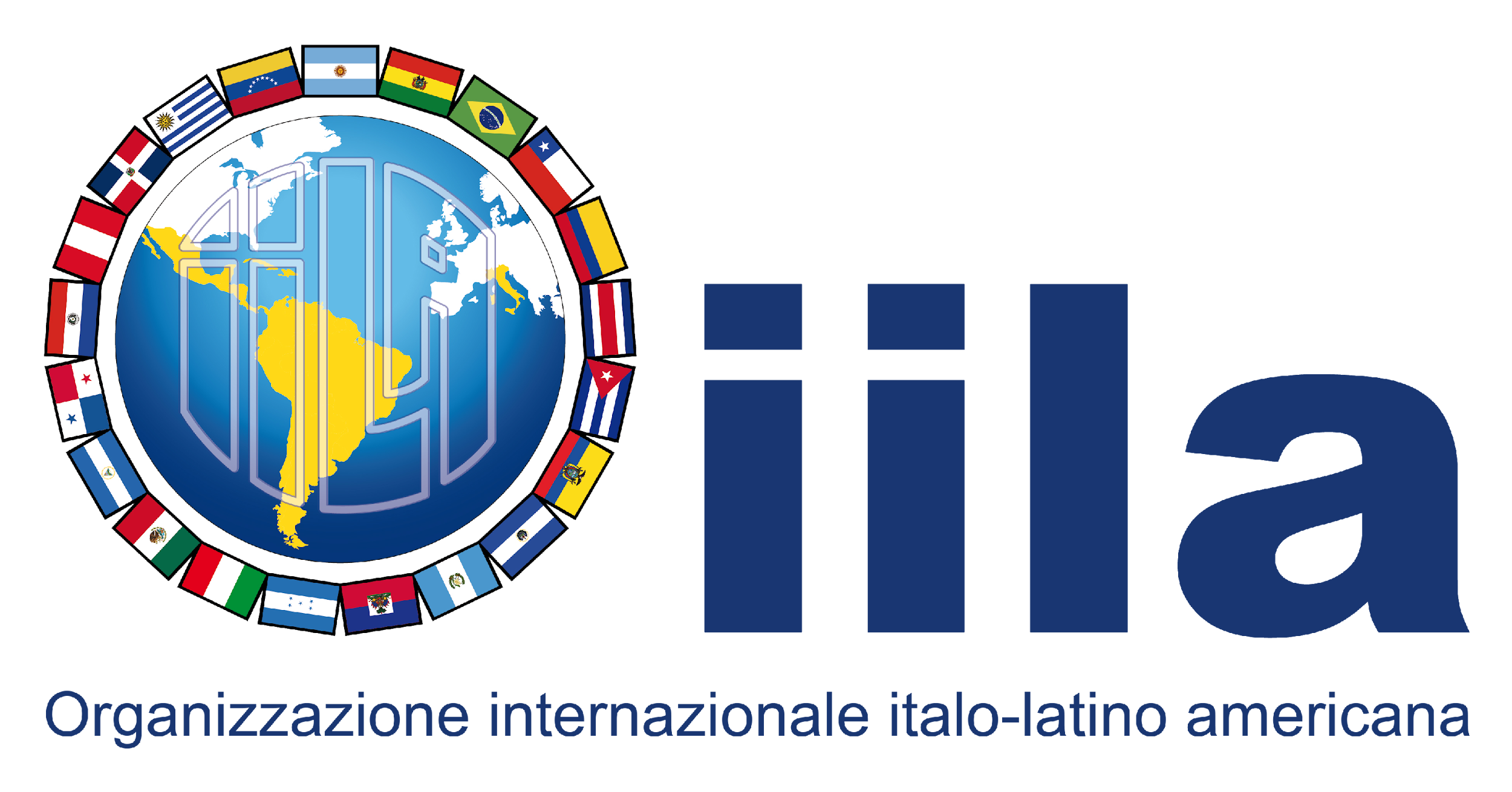 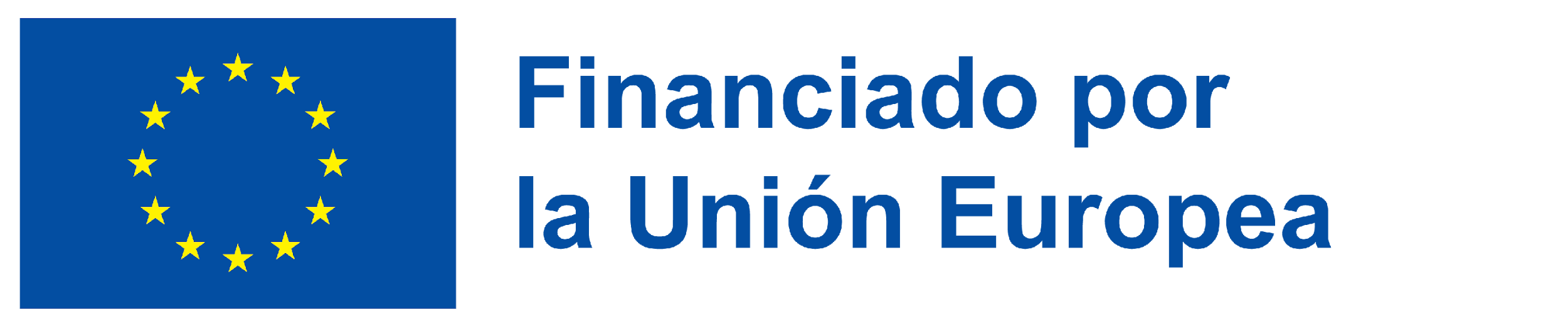 [Speaker Notes: A reintegration project targeting the incarcerated population of the Guarda Prison, focusing on their social, professional, and family reintegration.
inTEGRA aims to address the needs and issues identified in the territory of Guarda Prison, focusing on a target population of 140 inmates. 

Information - Promote the development of professional requalification processes, enabling individuals to actively seek employment
Including - Intentionally prepare prisoners near release for their reintegration into society.
Space In - Provide psychosocial support to the population of the EPG, addressing various aspects of their lives (e.g. family, social, education, health). 
In Sessions - Organise awareness-raising and information sessions on topics relevant to accessing employment.
In Coop - Work in collaboration with other teams and projects. 
In Planning - Empower individuals to better cope with the challenges of family dynamics. 
Exit Kit - A small manual outlining the initial procedures to follow upon release, including the identification of social services and useful contacts.

Results/Benefits:
Vocational exploration and the development of a professional profile (CV, cover letter). 
It facilitates coordination with social and healthcare services in the community to which individuals return (institutions, projects, and various local actors). 
Development of personal, social, relational, and professional skills (household management and savings).

 "The population benefits from a specific and integrated response to addictive behaviours, which helps mitigate dependency issues and improve the living conditions within the territory."]
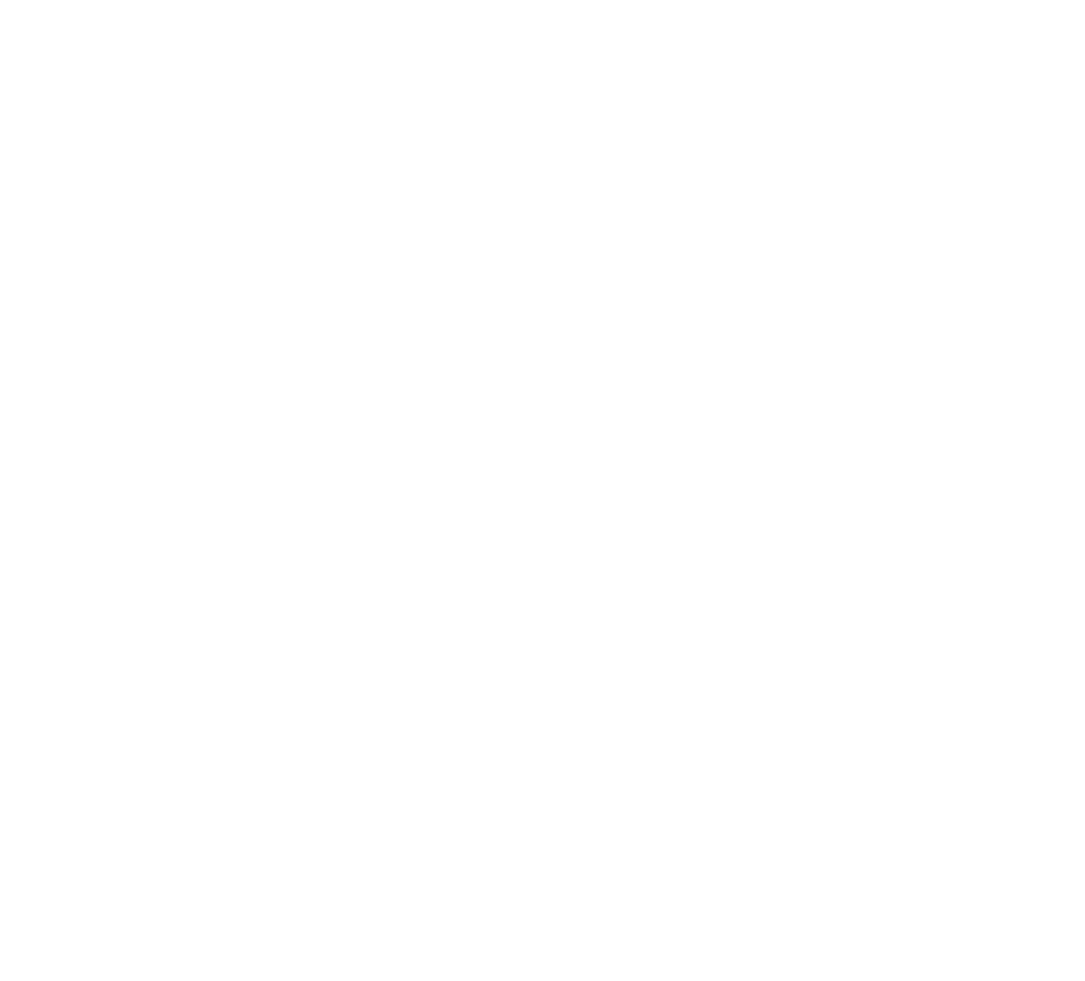 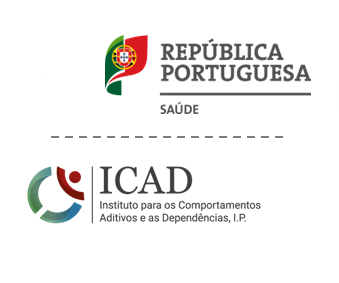 Thank you.
Gracias.
Claudia Costa Pereira
claudia.costa@icad.min-saude.pt
COPOLAD III es un consorcio formado por:
Socios colaboradores:
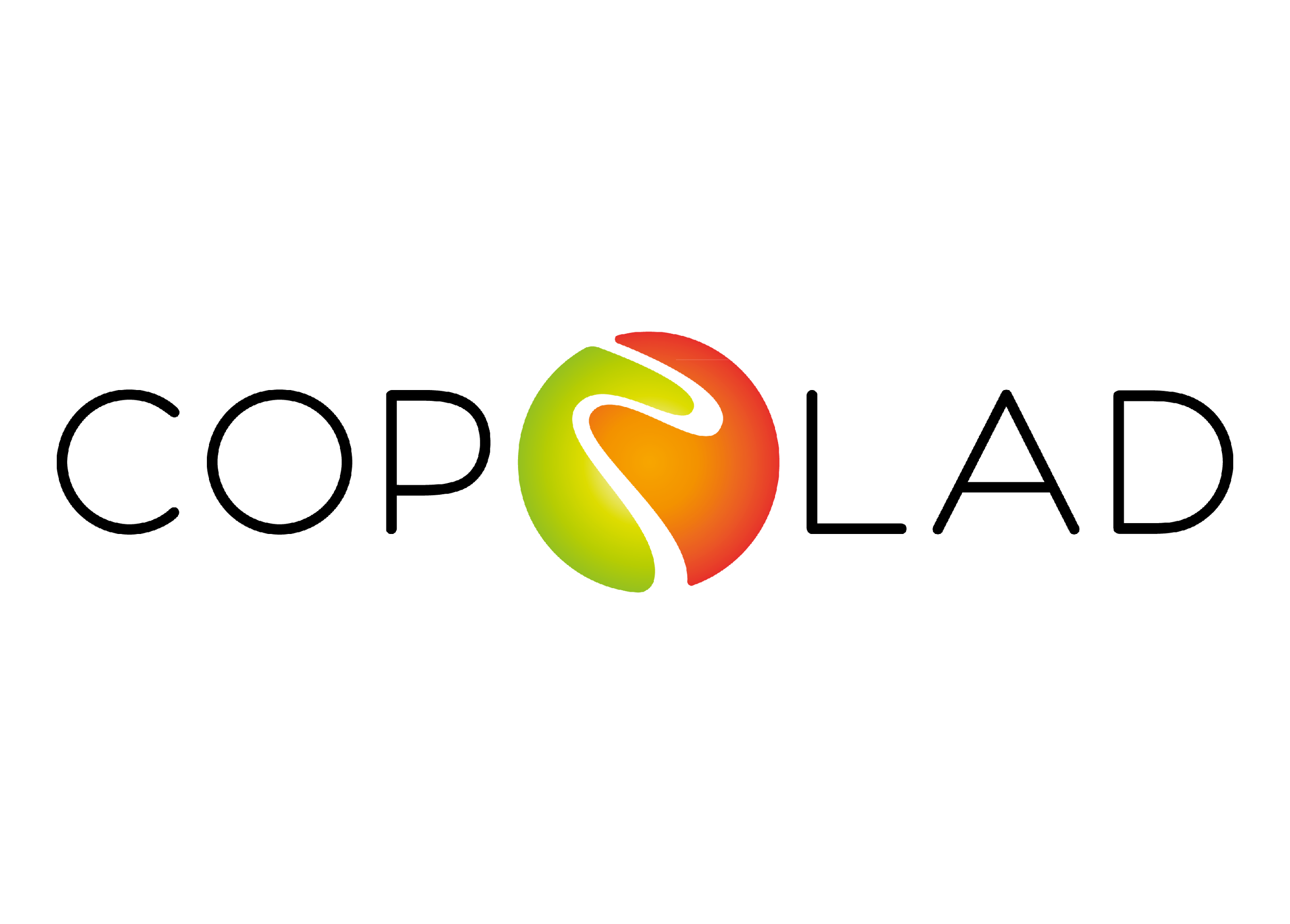 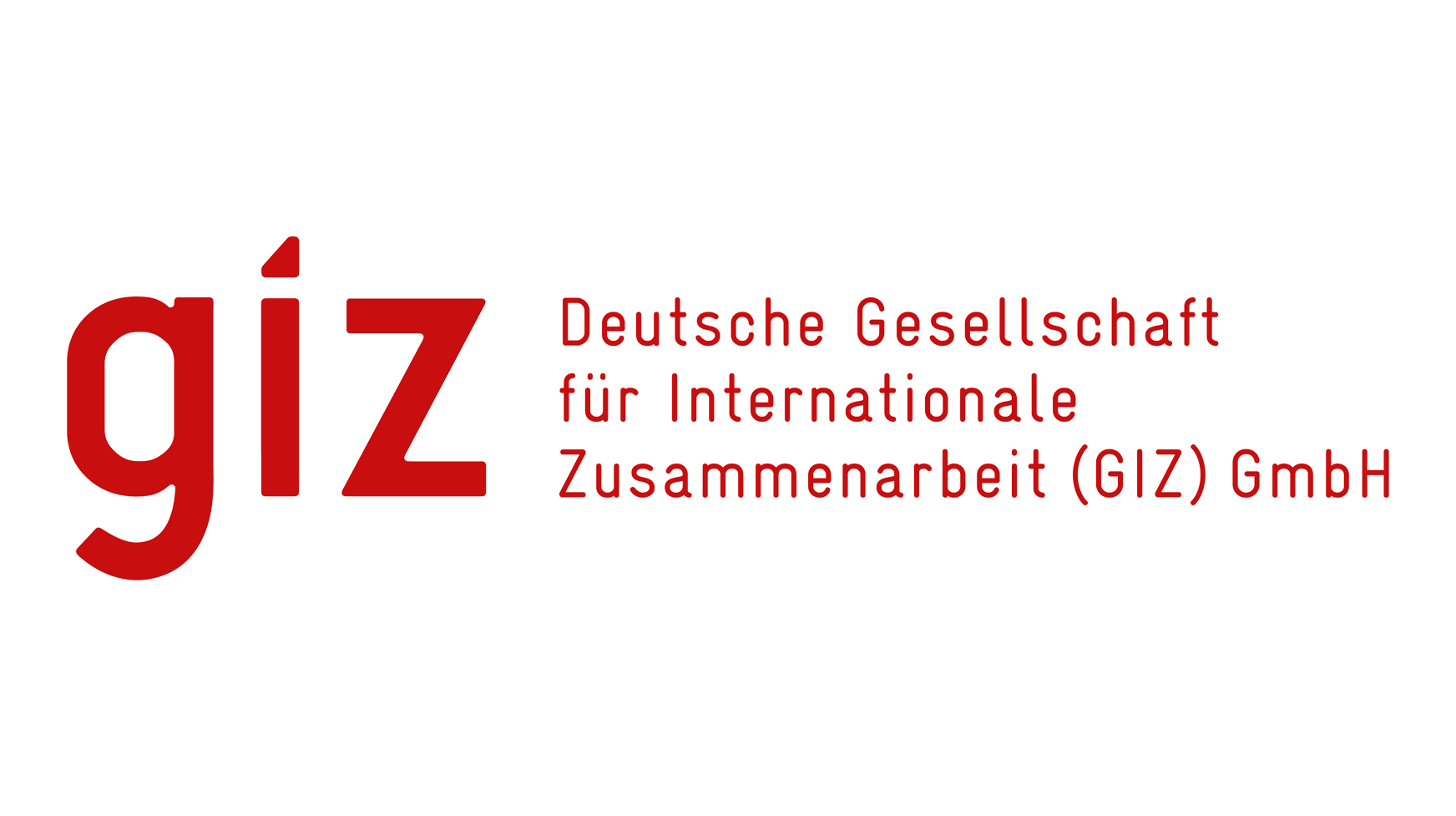 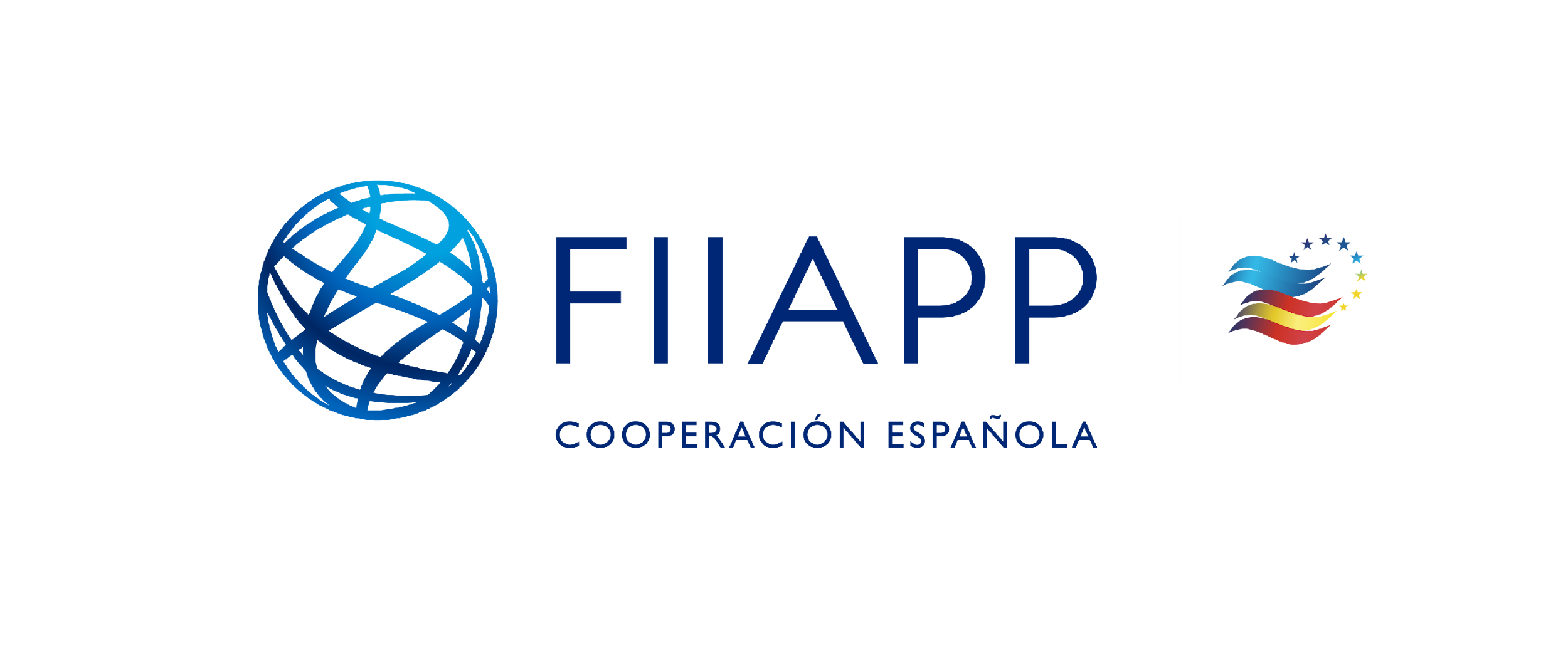 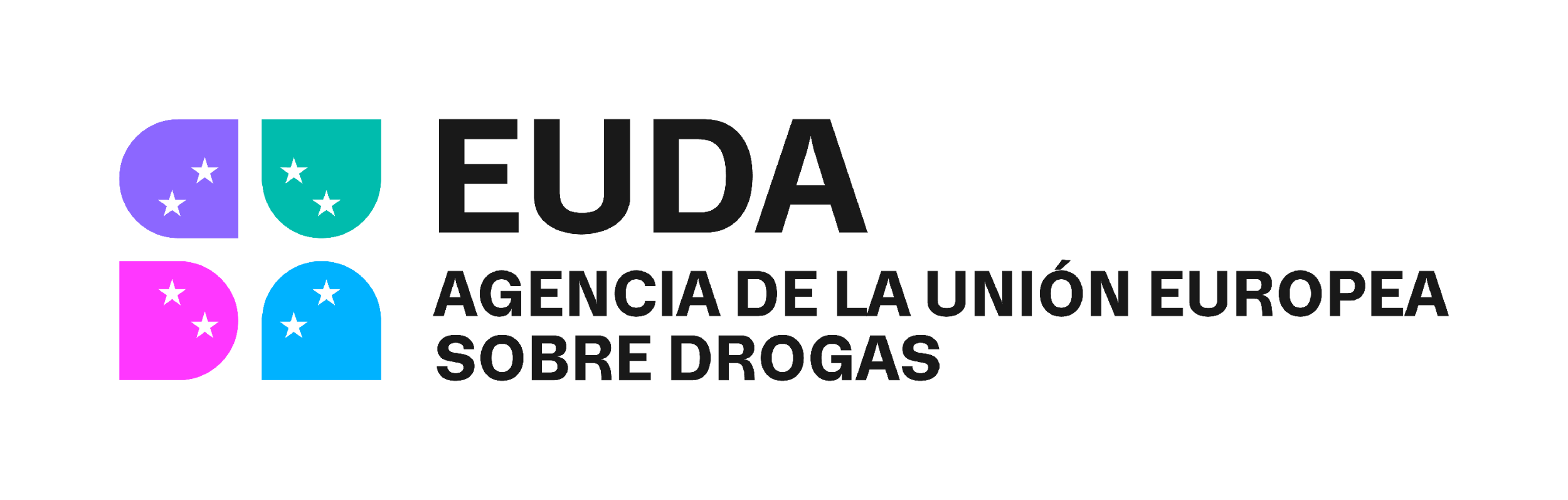 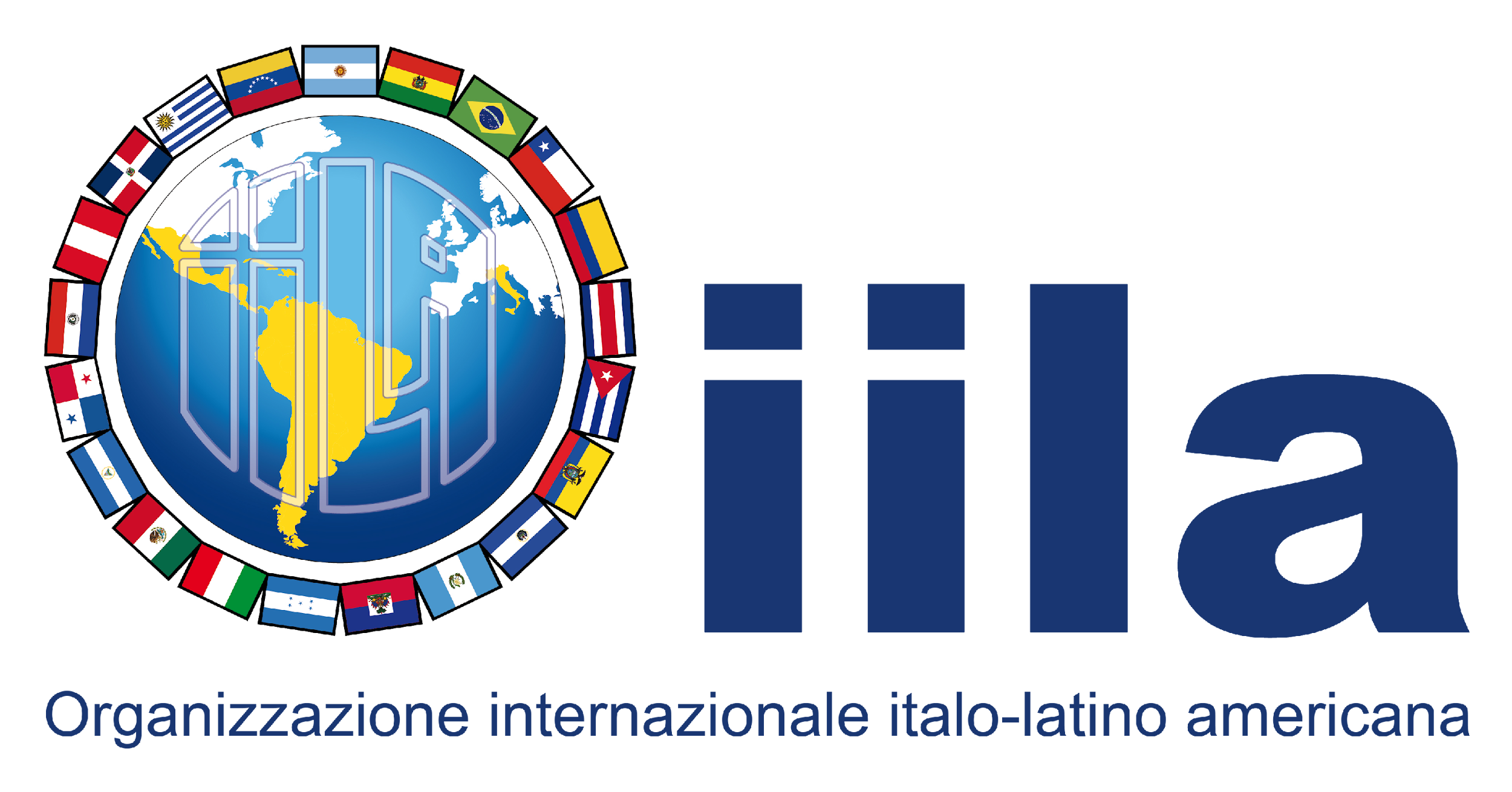 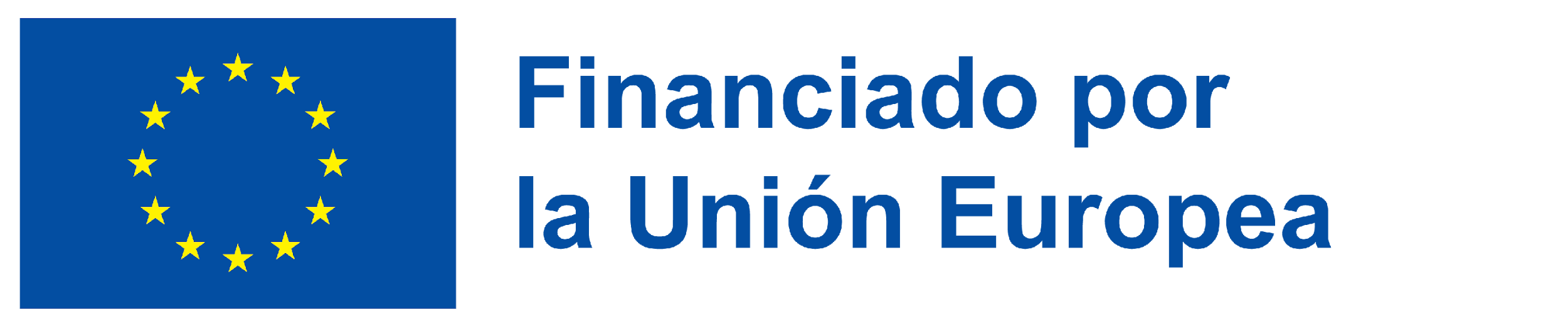